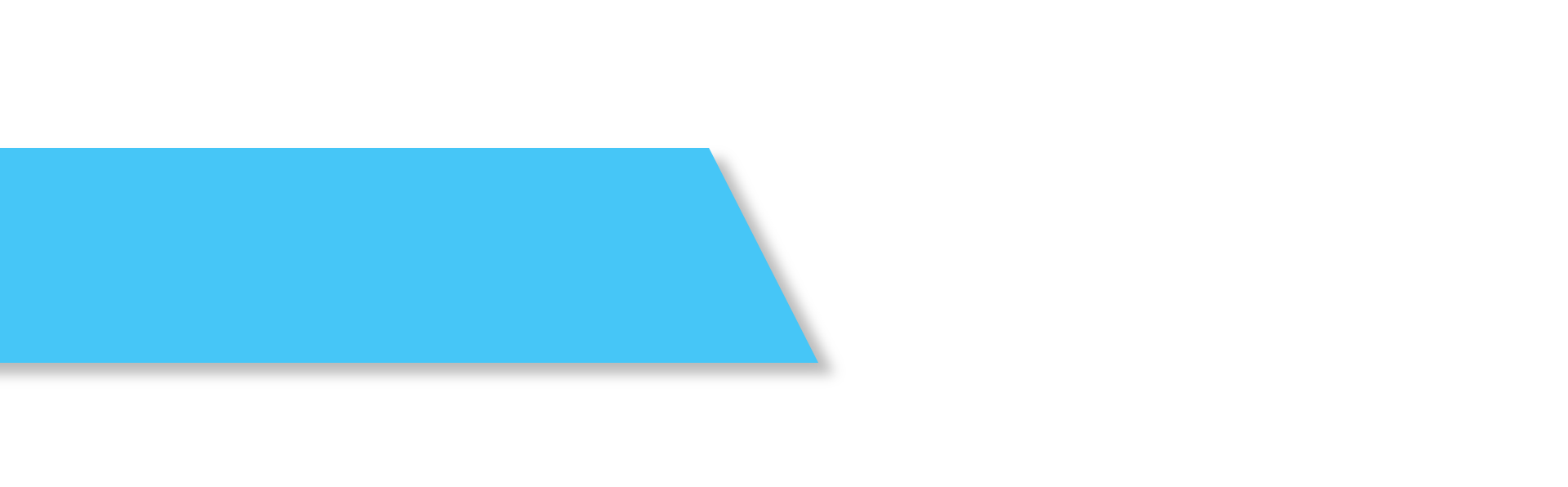 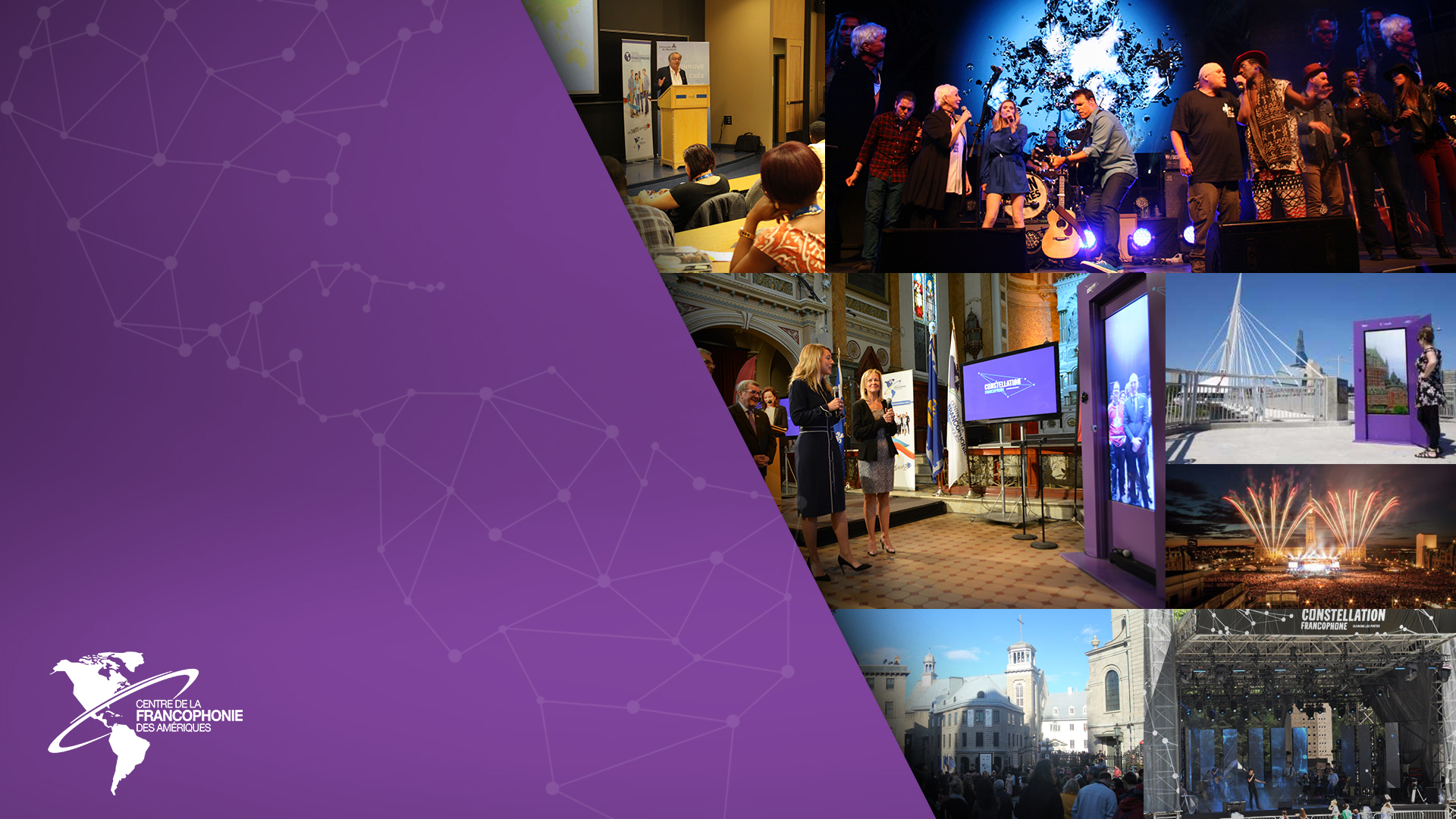 CENTRE DE LA FRANCOPHONIE DES AMÉRIQUES
[Speaker Notes: Initial: #1]
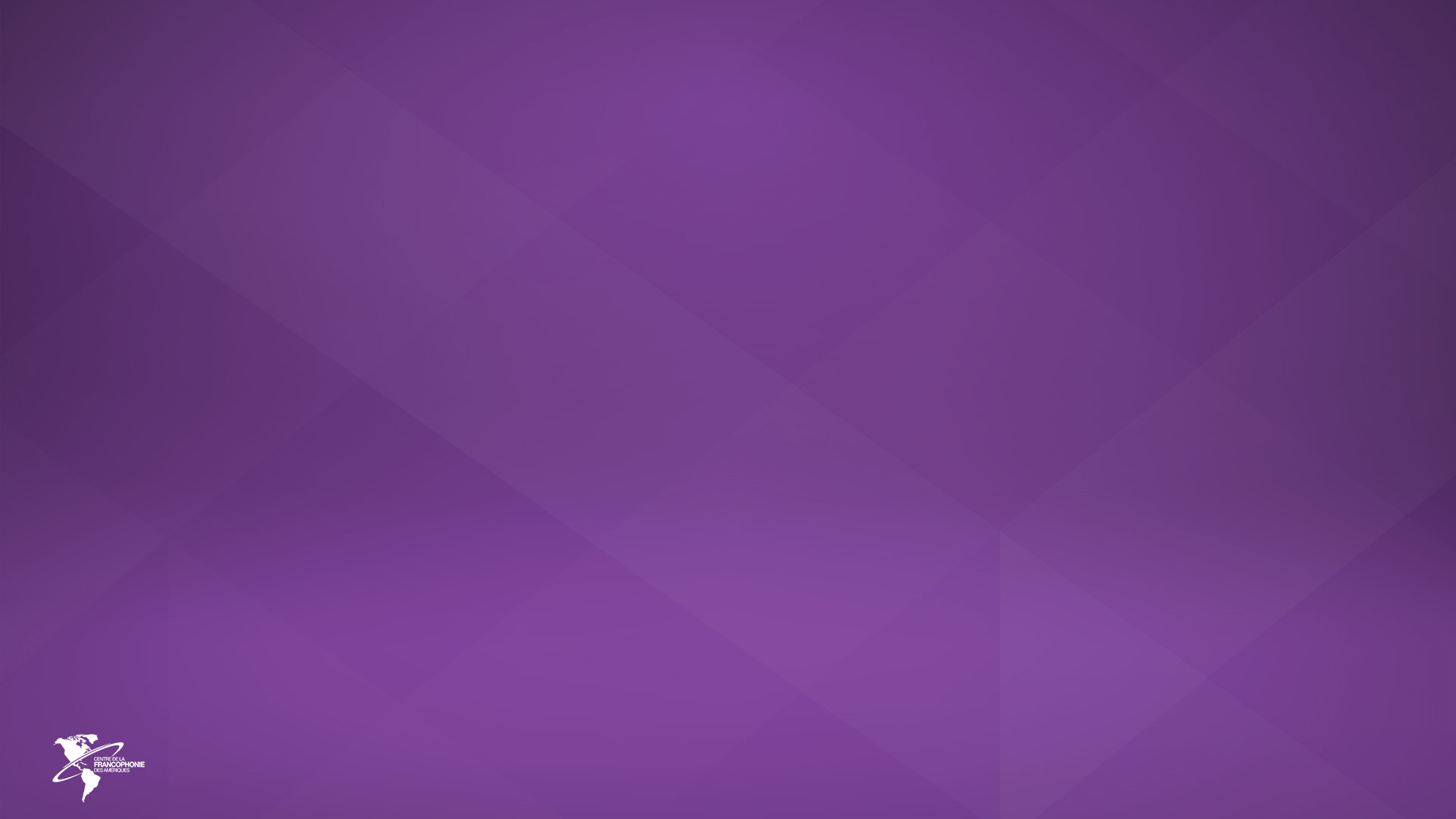 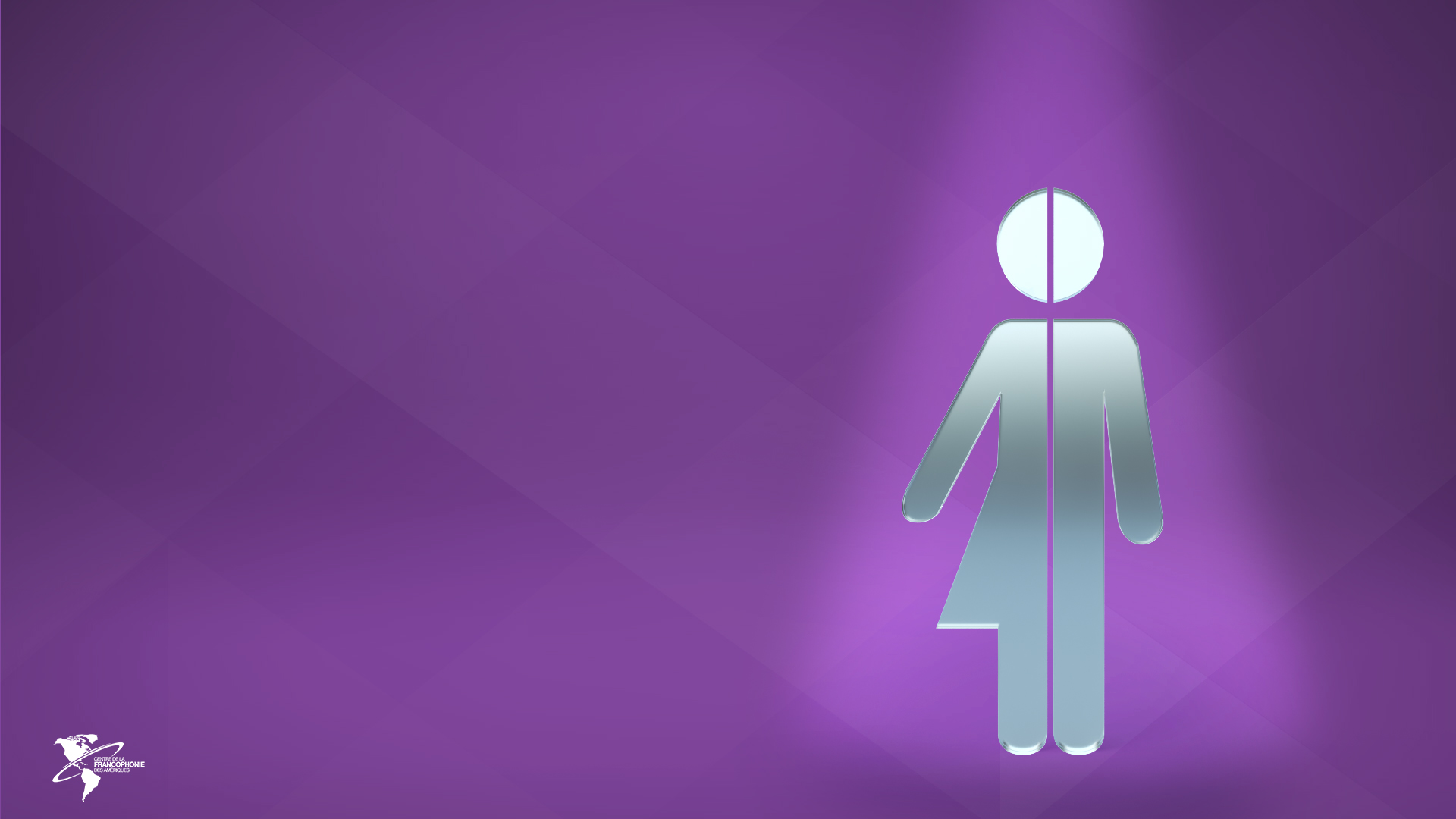 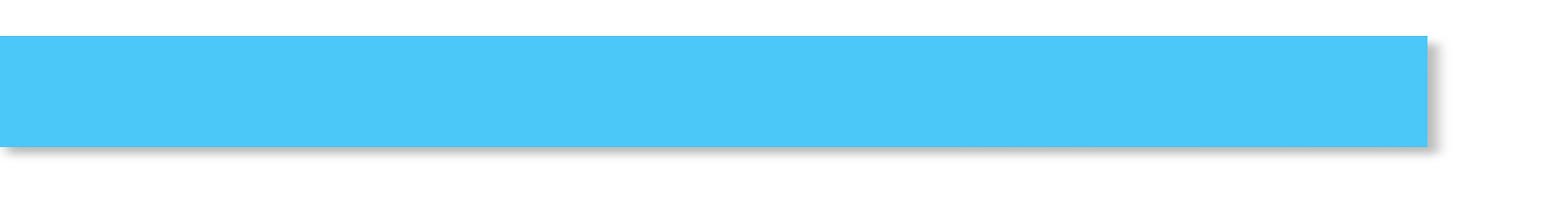 La francophonie, c’est qui?
• Les francophones
• Les francophiles
• Et les autres
[Speaker Notes: Initial: #5: Personnes ciblées
Animation: Apparition de la zone de texte et du personnage après la question.]
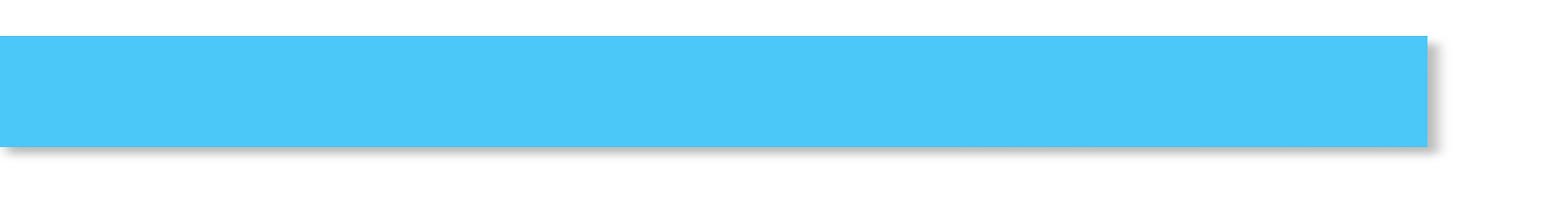 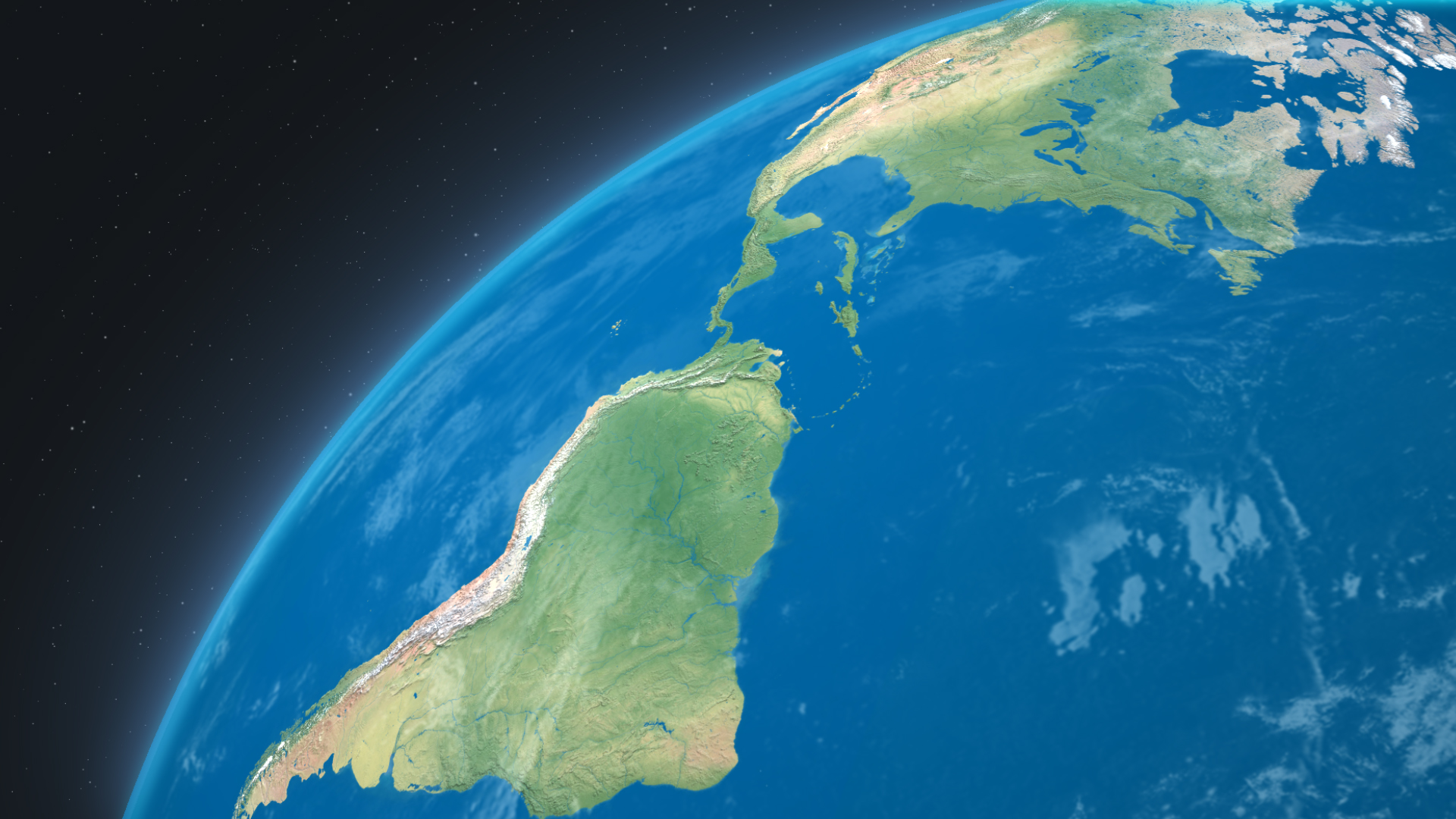 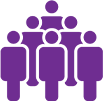 Locuteurs par région
[Speaker Notes: Initial: # 6: La francophonie dans les Amériques
Animation: Canada + Chiffres]
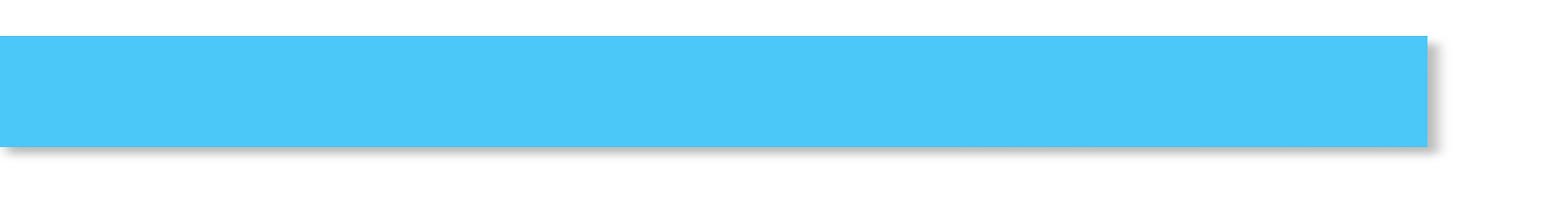 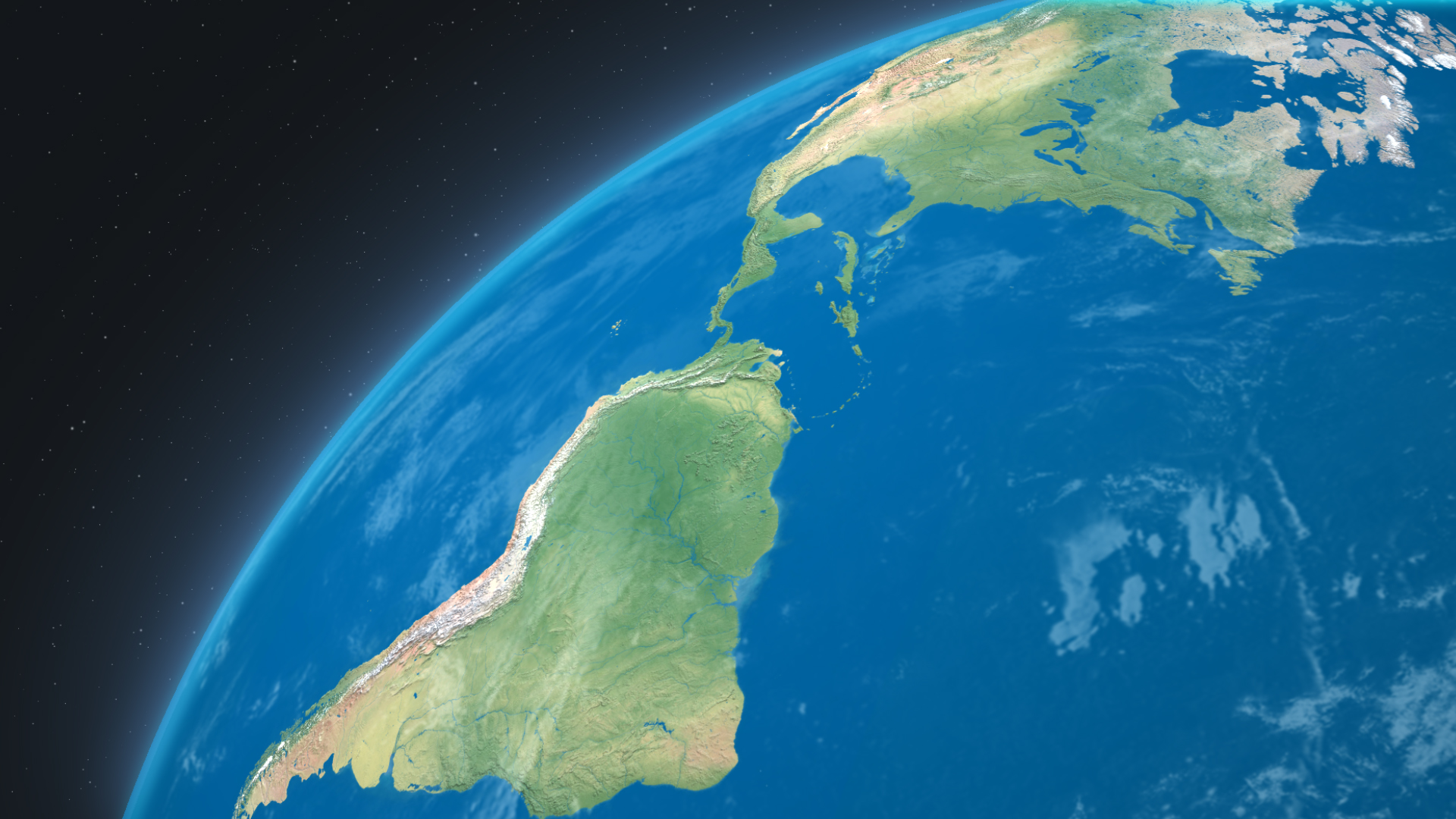 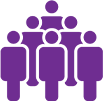 Locuteurs par région
Canada:
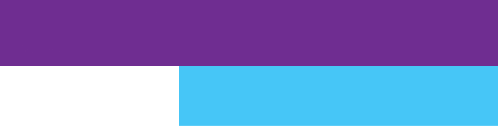 10.4 millions
[Speaker Notes: Initial: # 6: La francophonie dans les Amériques
Animation: Canada + Chiffres]
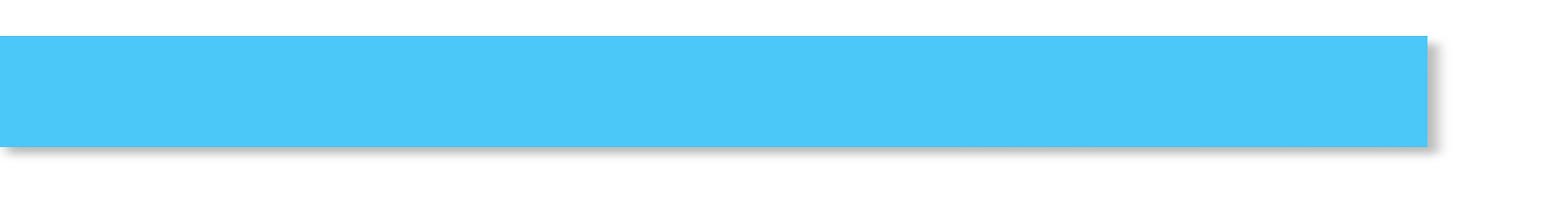 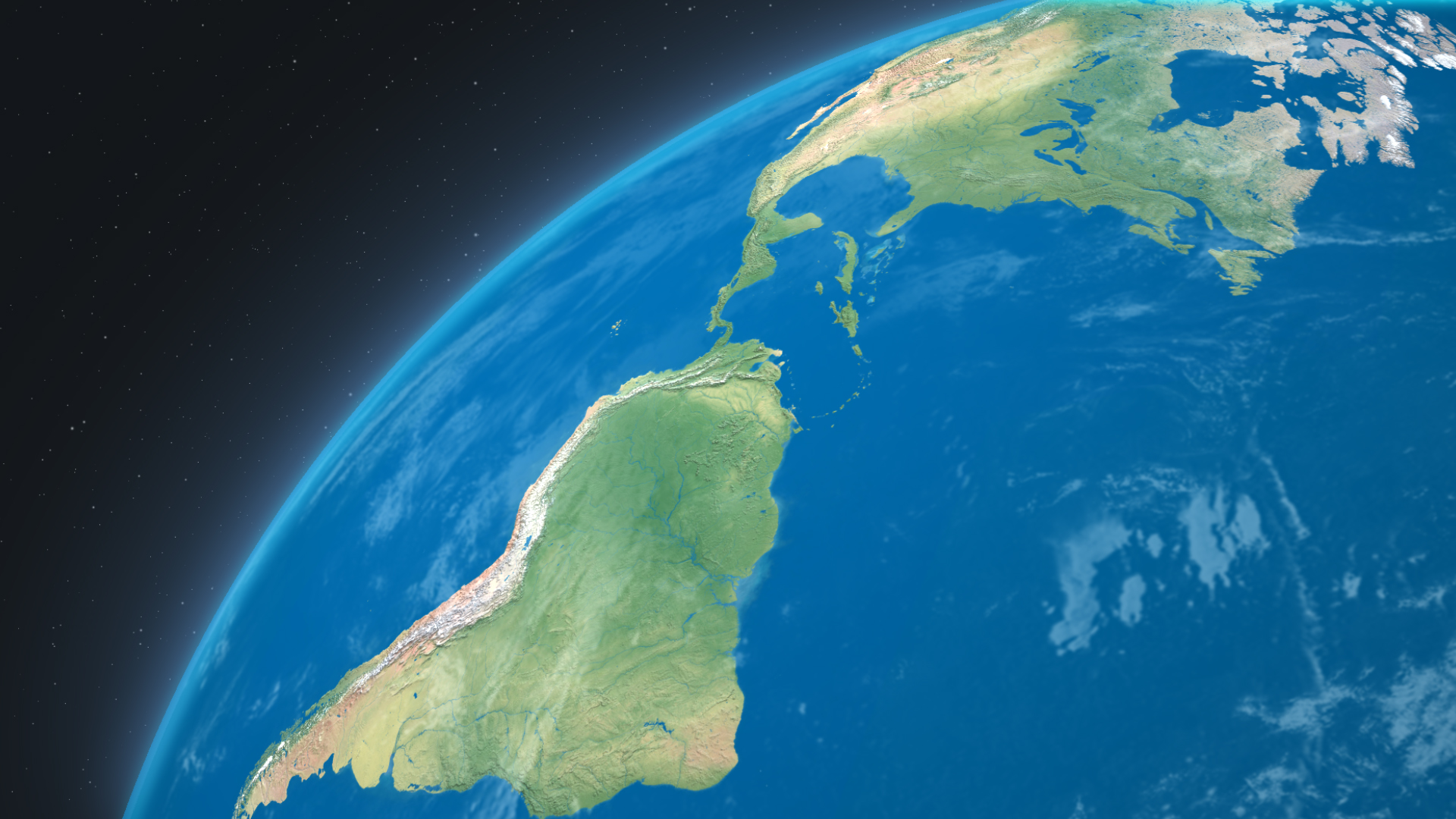 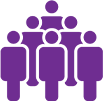 Locuteurs par région
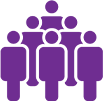 Canada:
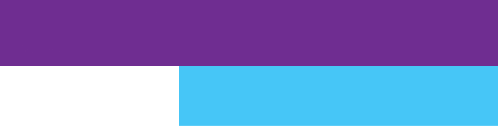 10.4 millions
États-Unis:
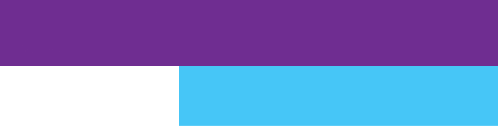 11 millions
[Speaker Notes: Initial: # 6: La francophonie dans les Amériques
Animation: États-Unis + Chiffres]
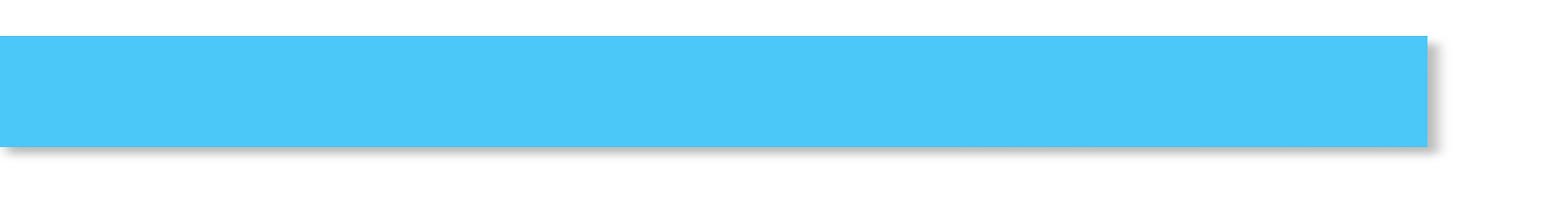 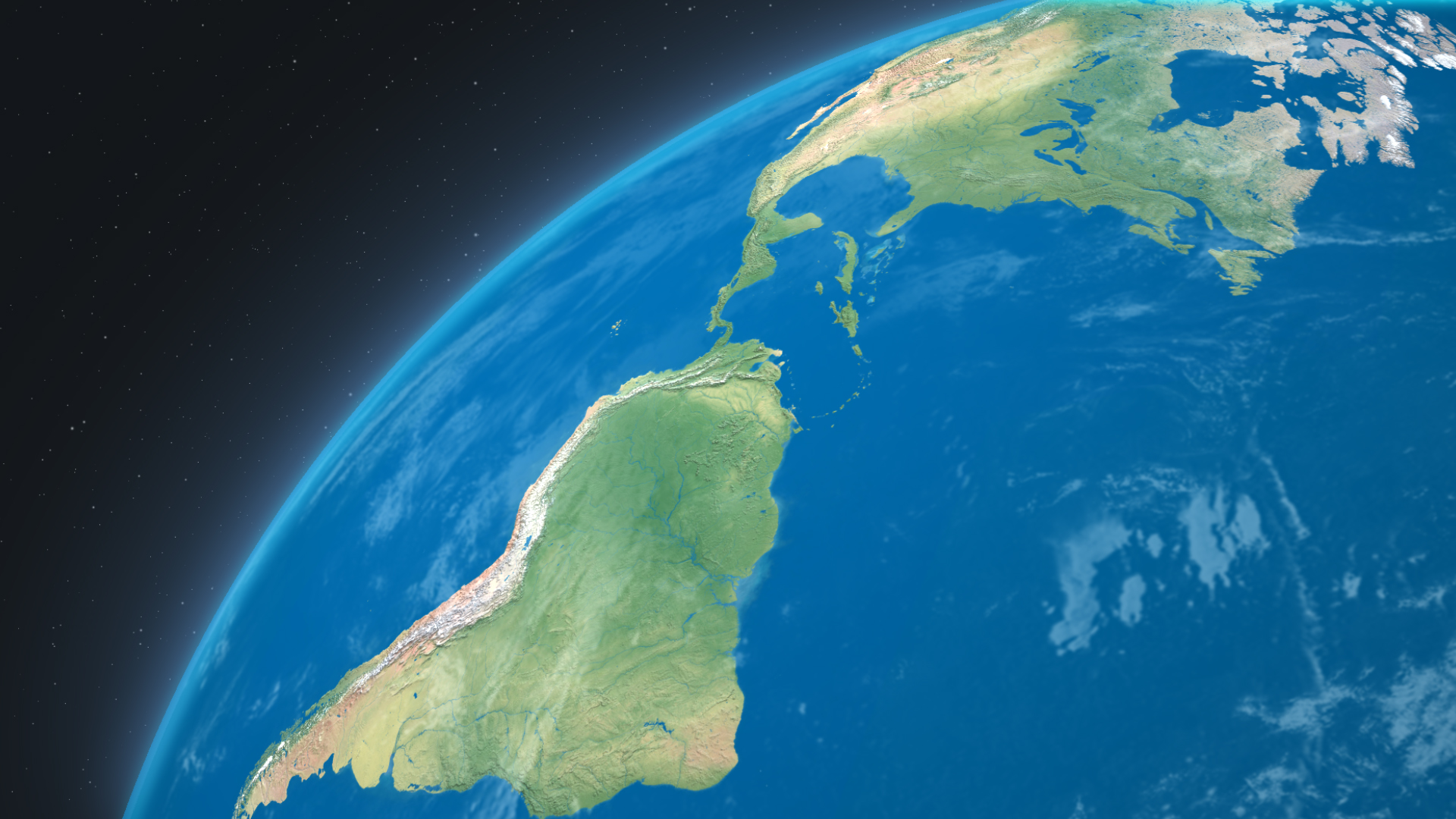 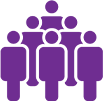 Locuteurs par région
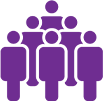 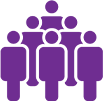 Canada:
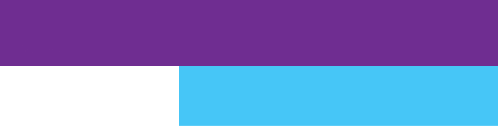 10.4 millions
États-Unis:
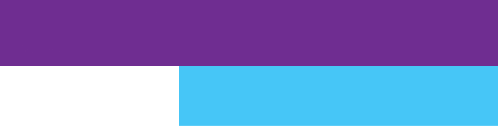 11 millions
Espace Caraïbes:
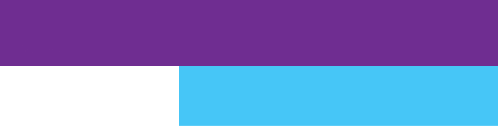 9.7 millions
[Speaker Notes: Initial: # 6
Animation: Espace Caraïbes + Chiffres]
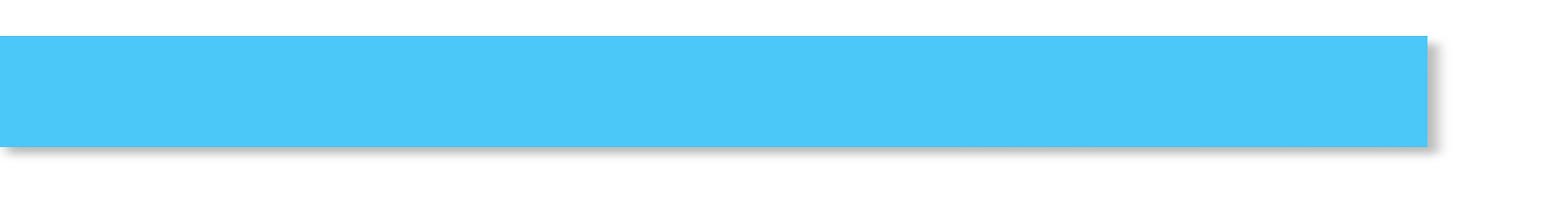 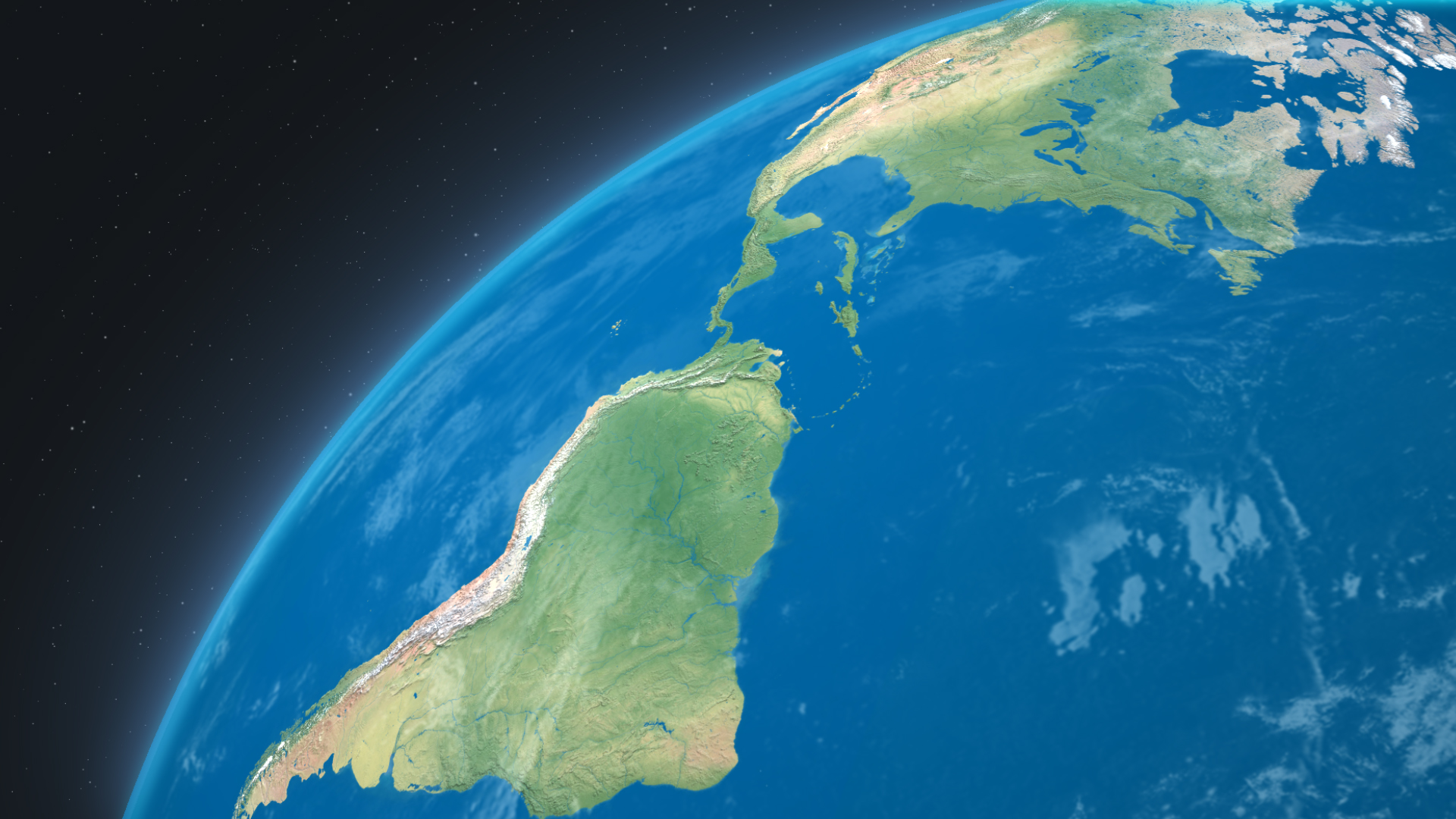 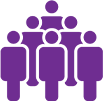 Locuteurs par région
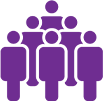 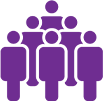 Canada:
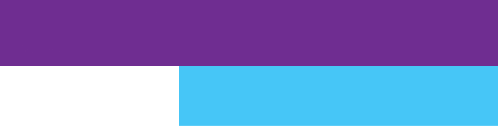 10.4 millions
États-Unis:
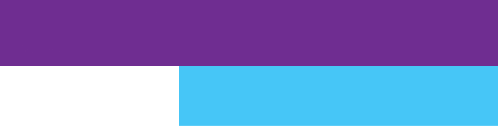 11 millions
Espace Caraïbes:
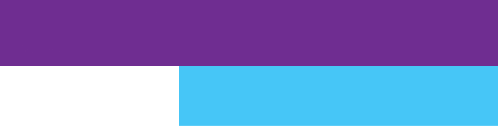 9.7 millions
Amérique latine:
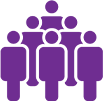 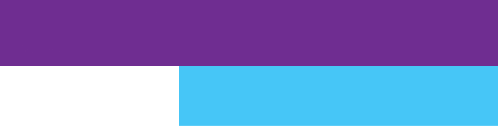 2.8 millions
[Speaker Notes: Initial: # 6: La francophonie dans les Amériques
Animation: Amérique latine + Chiffres]
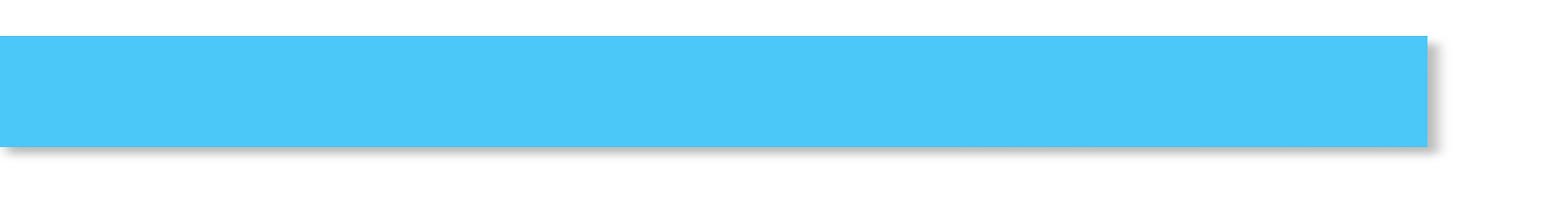 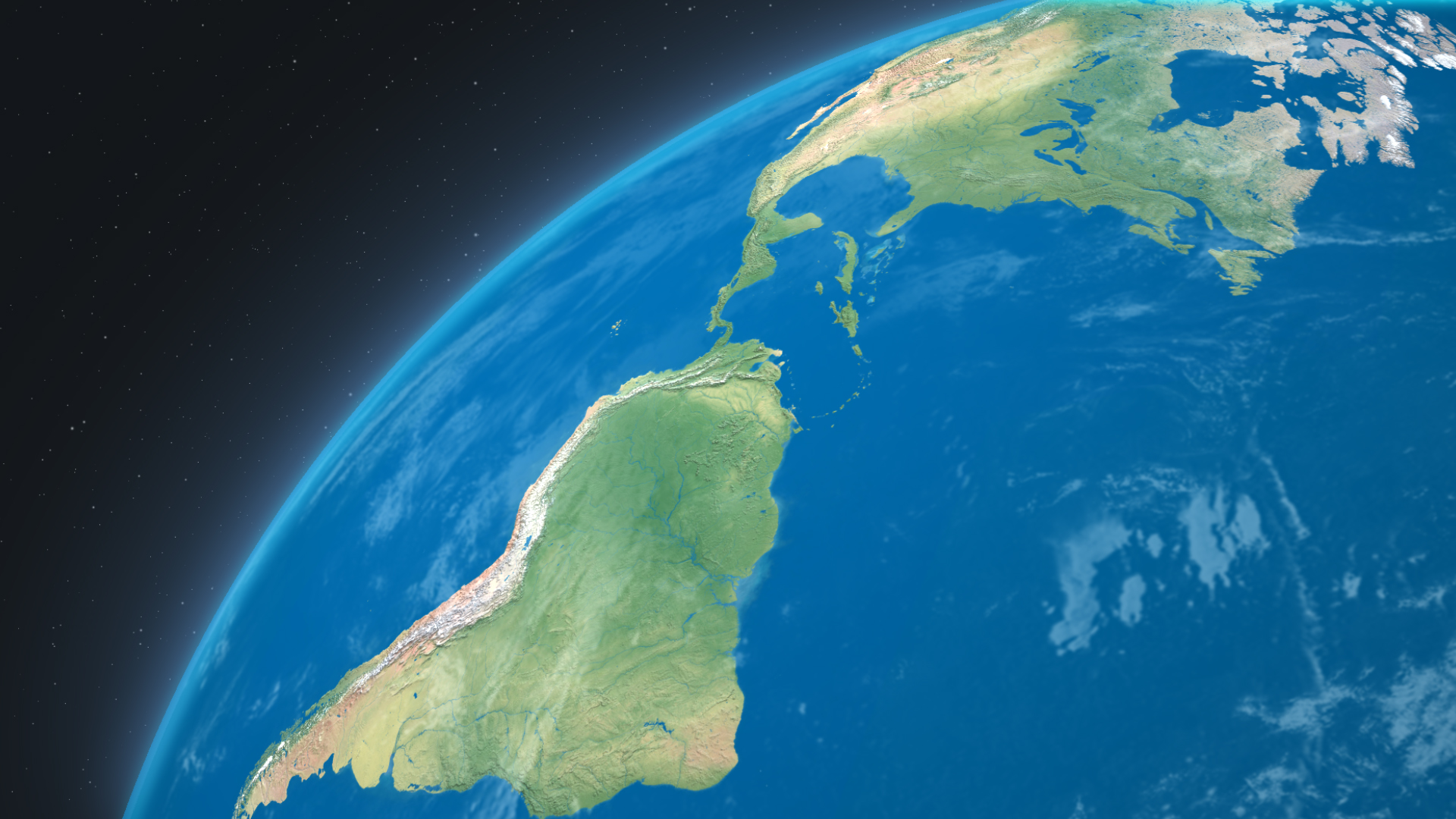 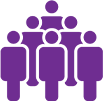 Locuteurs par région
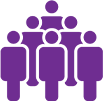 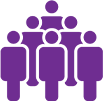 33 millions
Canada:
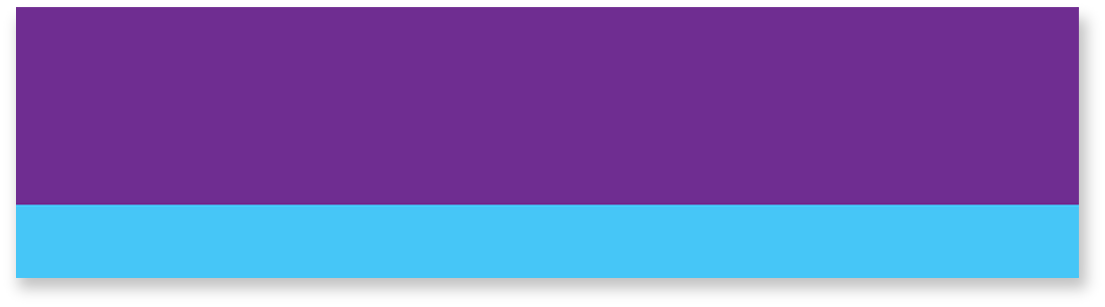 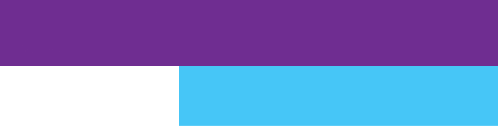 10.4 millions
États-Unis:
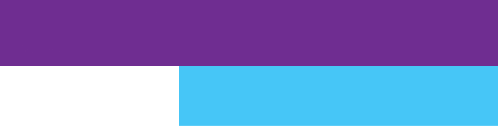 11 millions
de personnes parlant le français dans les Amériques
Espace Caraïbes:
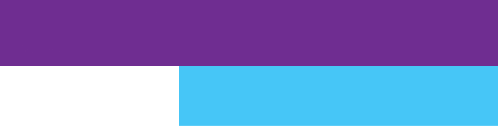 9.7 millions
Amérique latine:
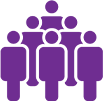 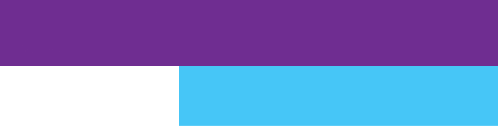 2.8 millions
[Speaker Notes: Initial: # 6: La francophonie dans les Amériques]
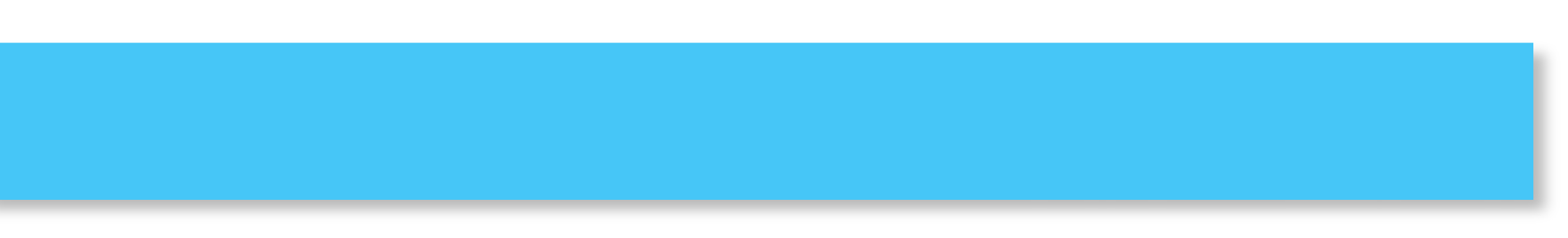 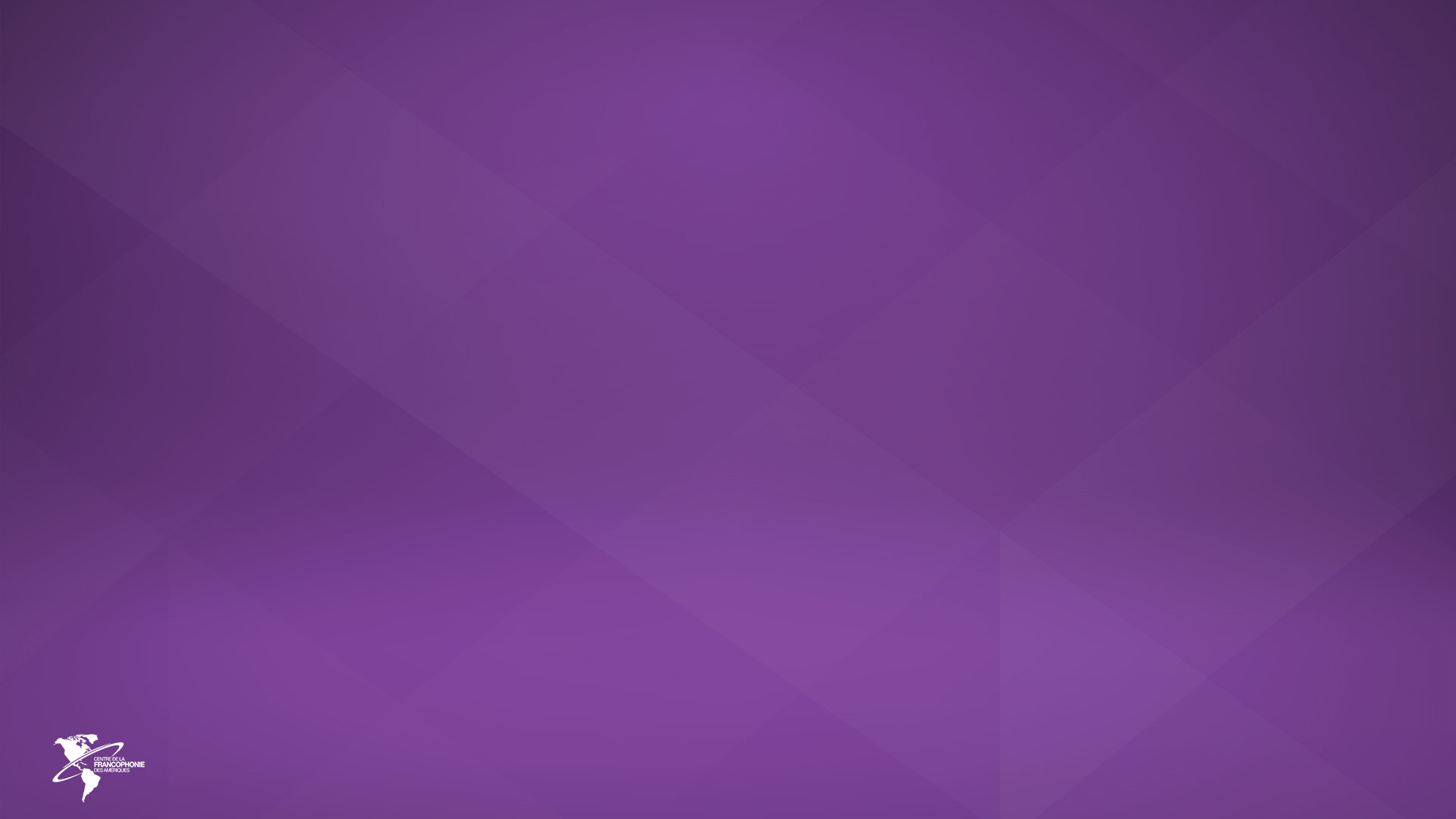 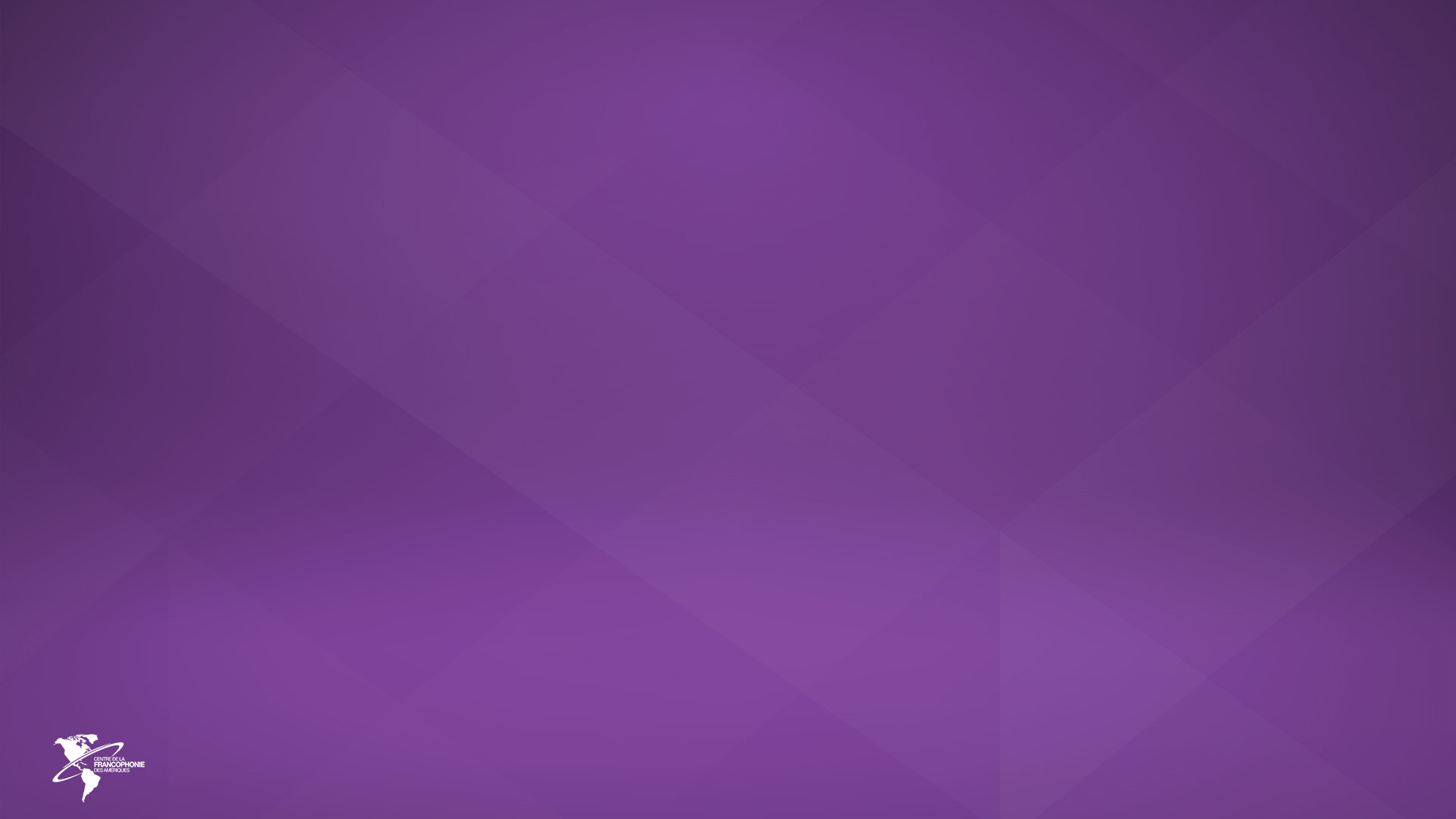 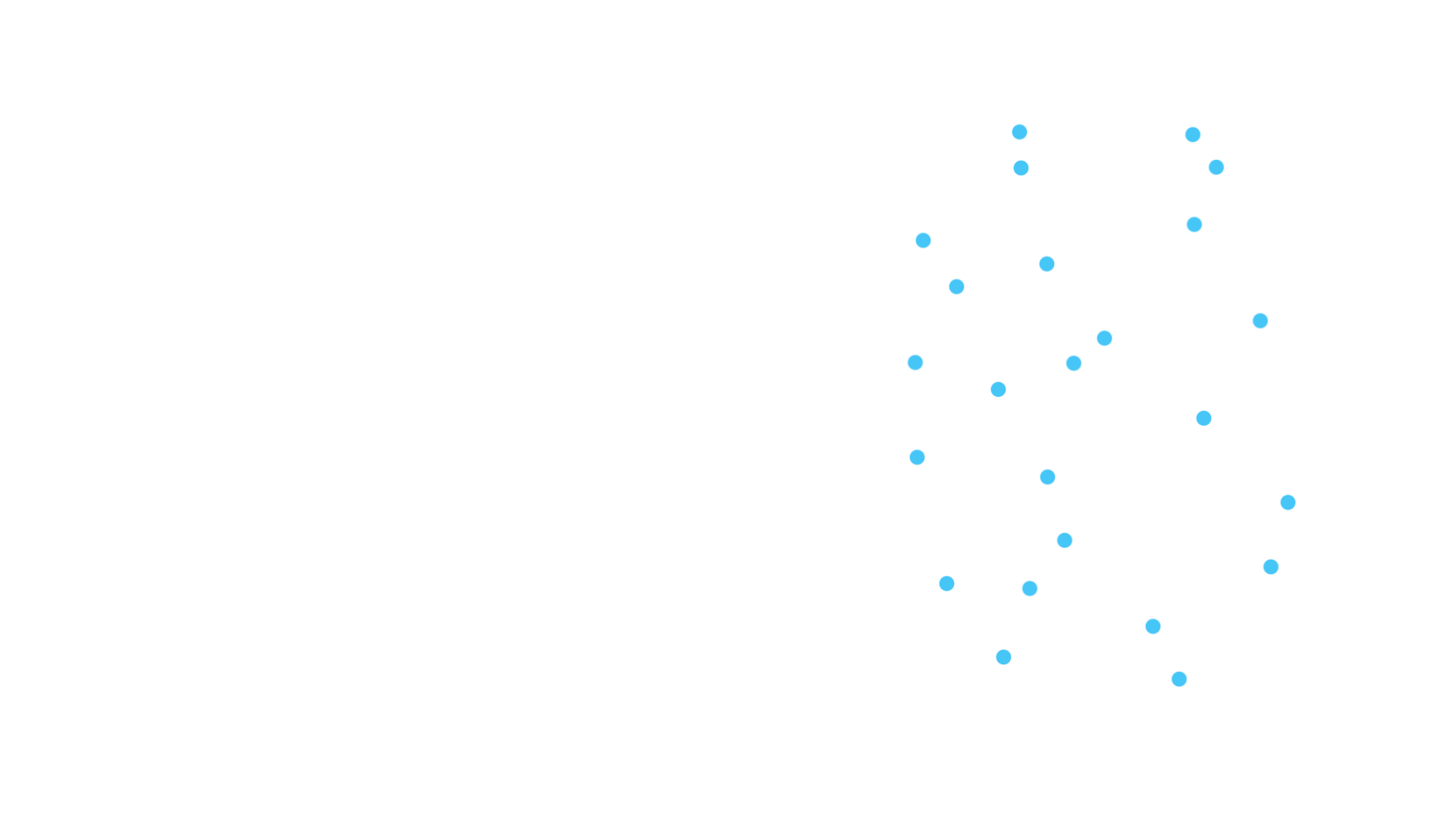 L’empreinte de la francophonie
[Speaker Notes: Initial: # -
Ajout: Emprunte]
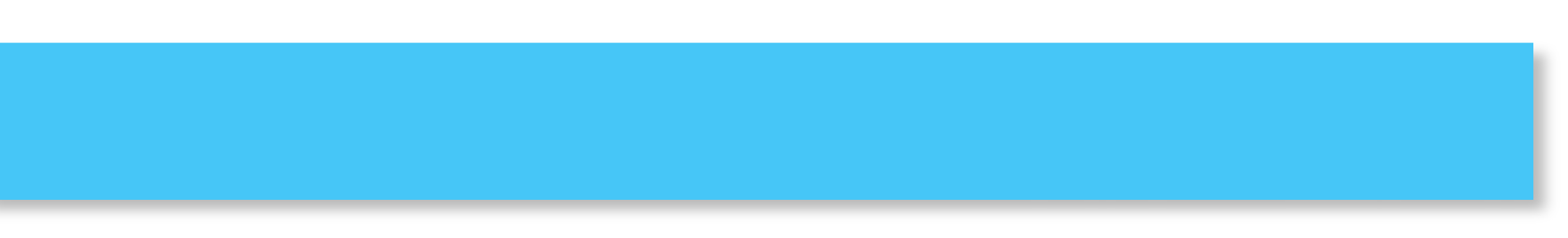 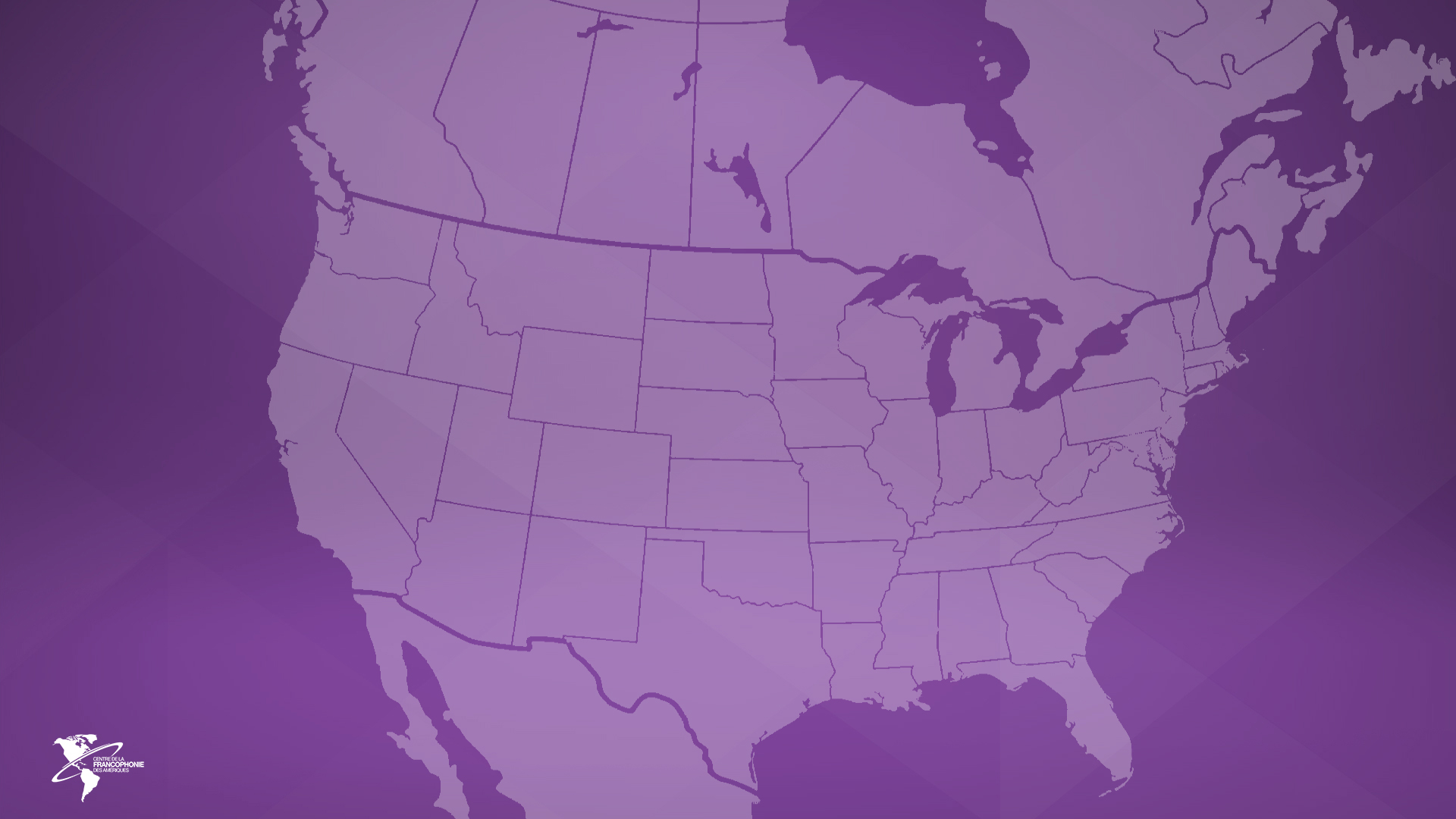 L’empreinte de la francophonie en Amérique du Nord
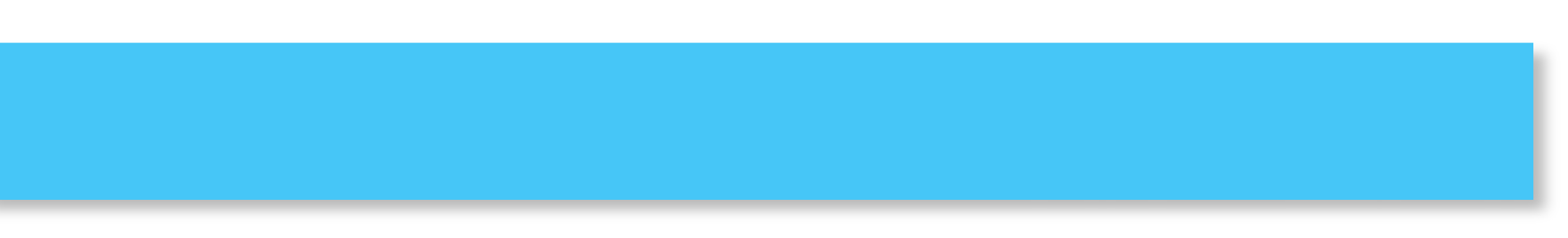 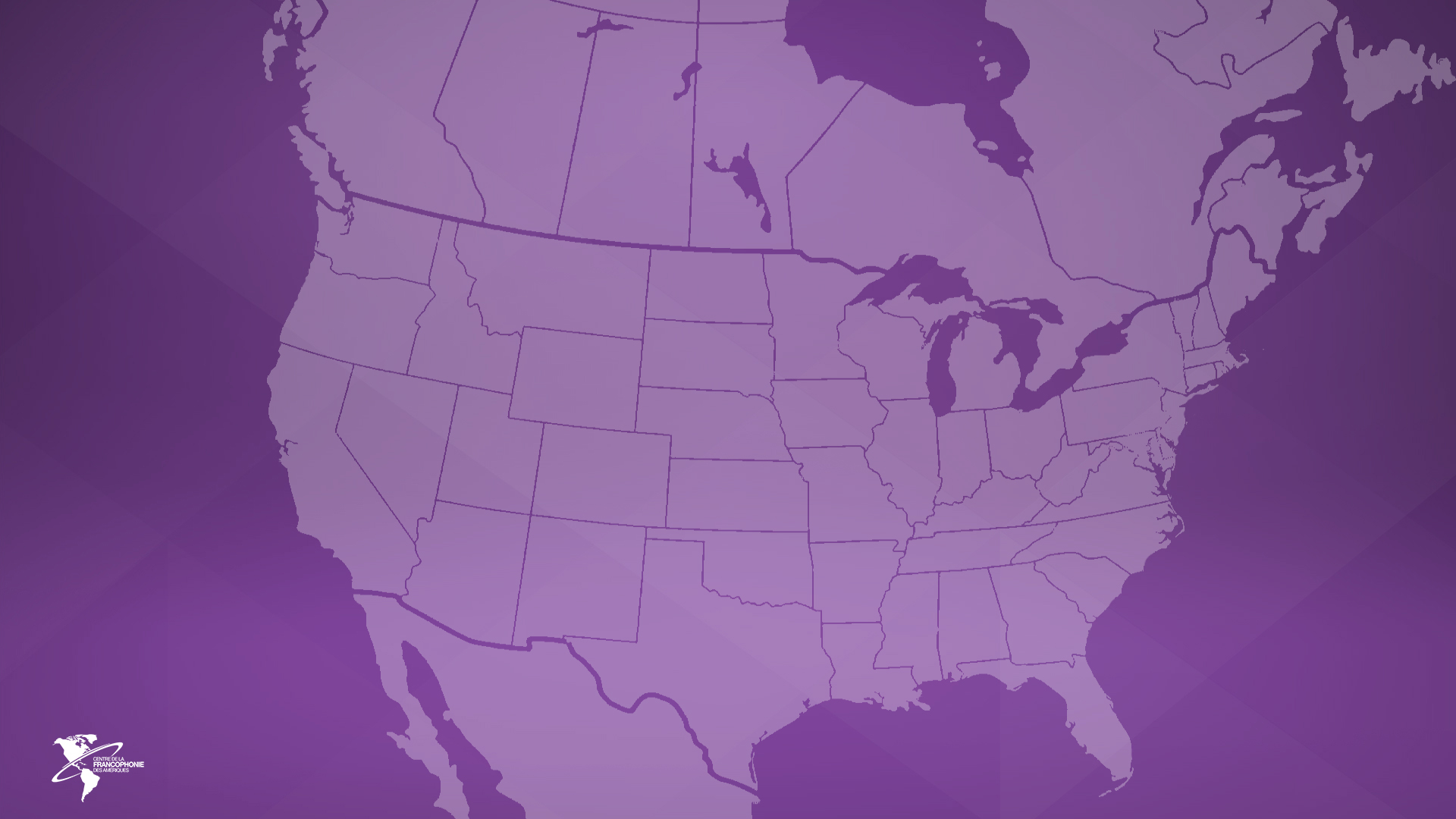 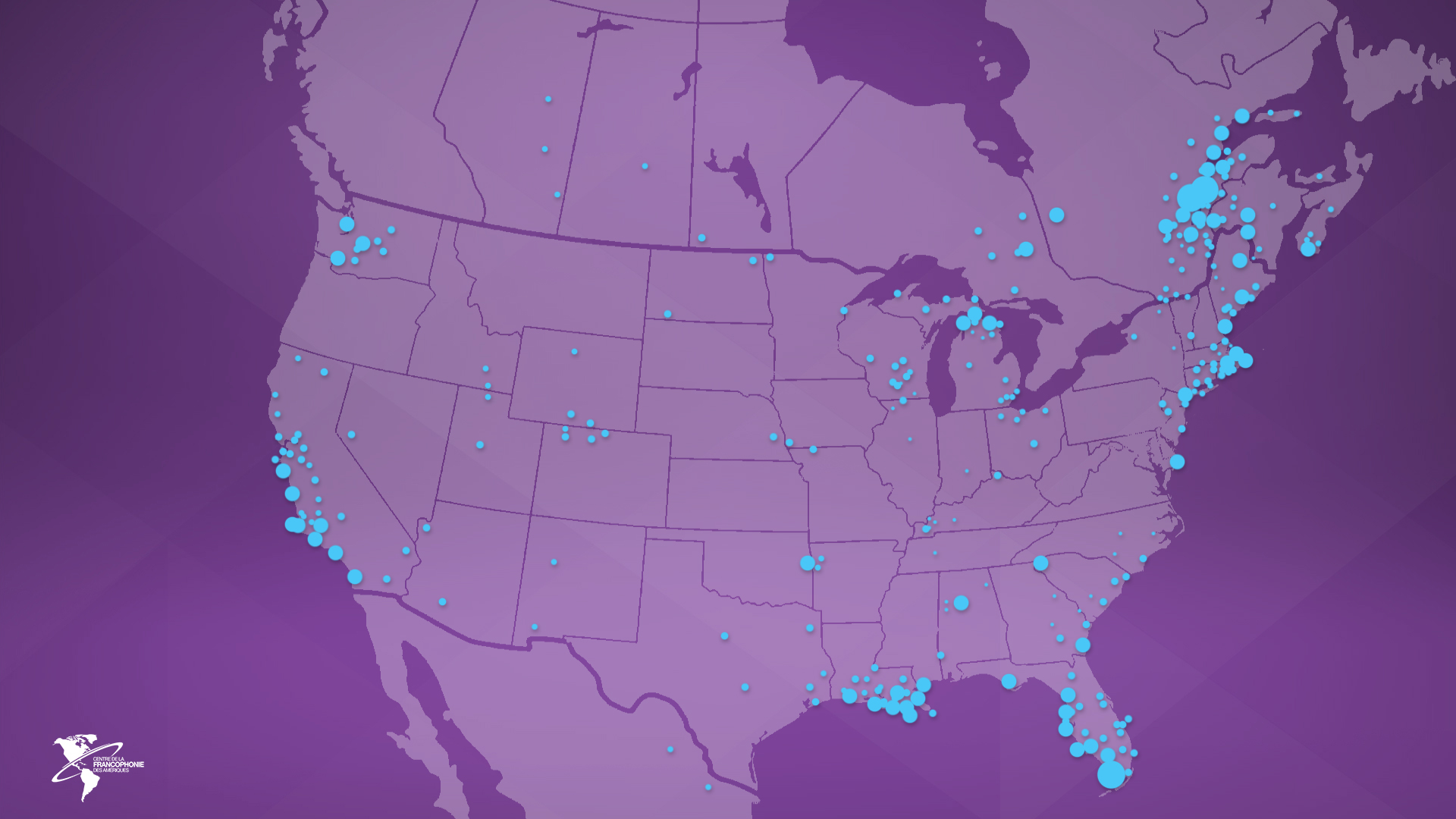 L’empreinte de la francophonie en Amérique du Nord
Français parlé à la maison en Amérique du Nord (2000-2001)
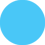 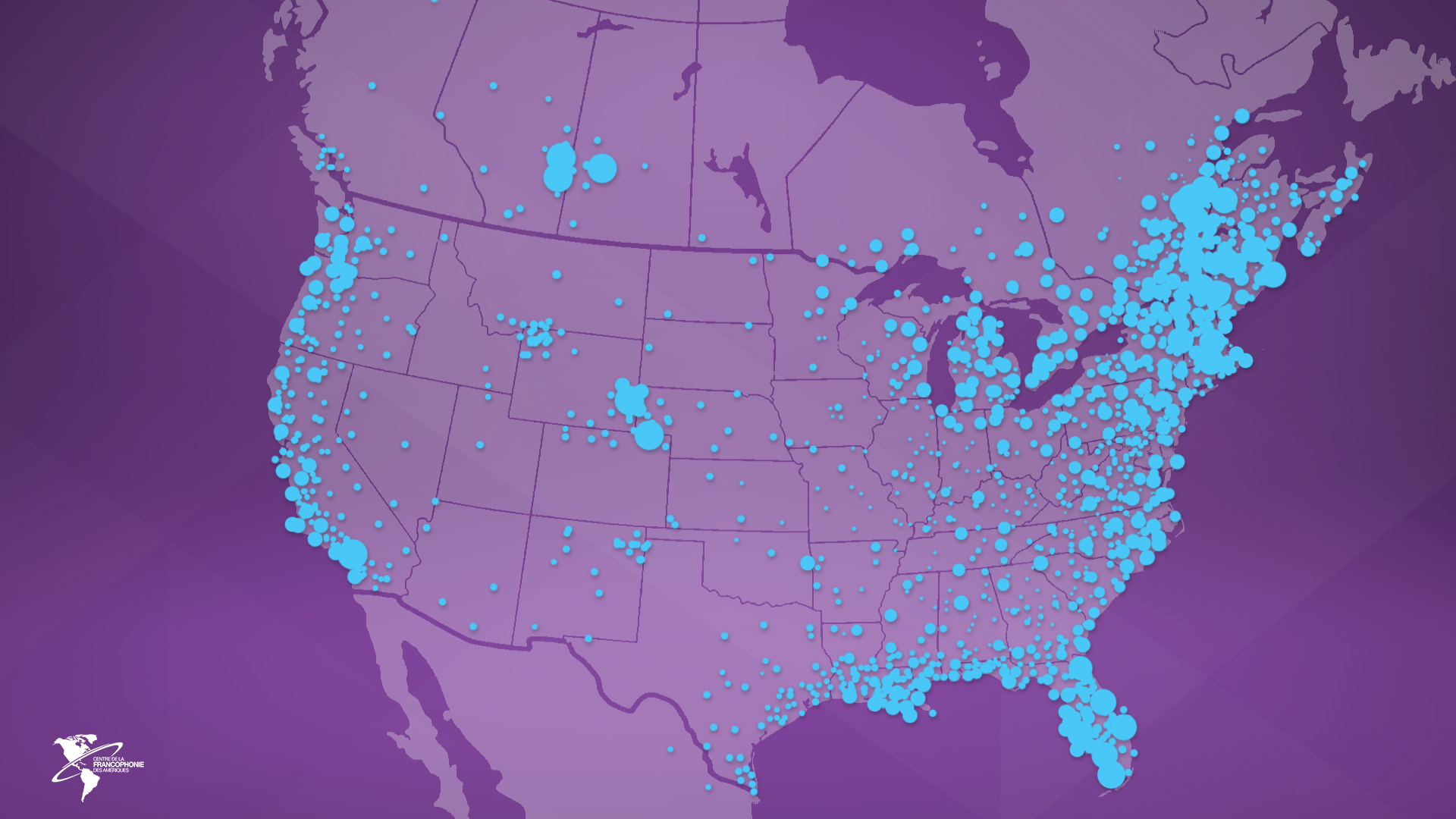 Population d’origine ethnique française en Amérique du Nord
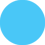 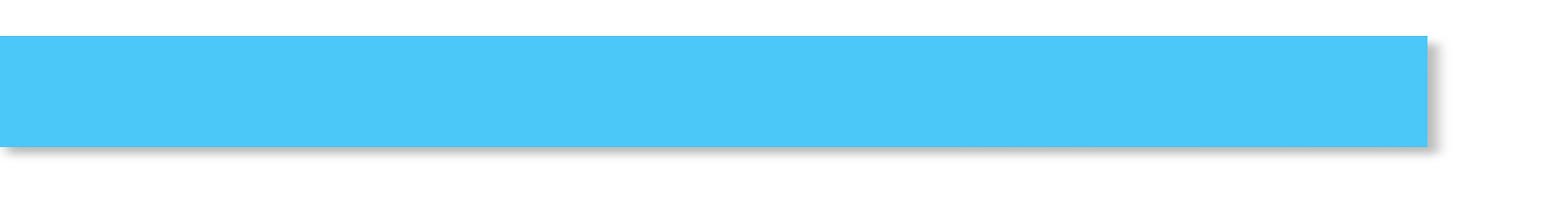 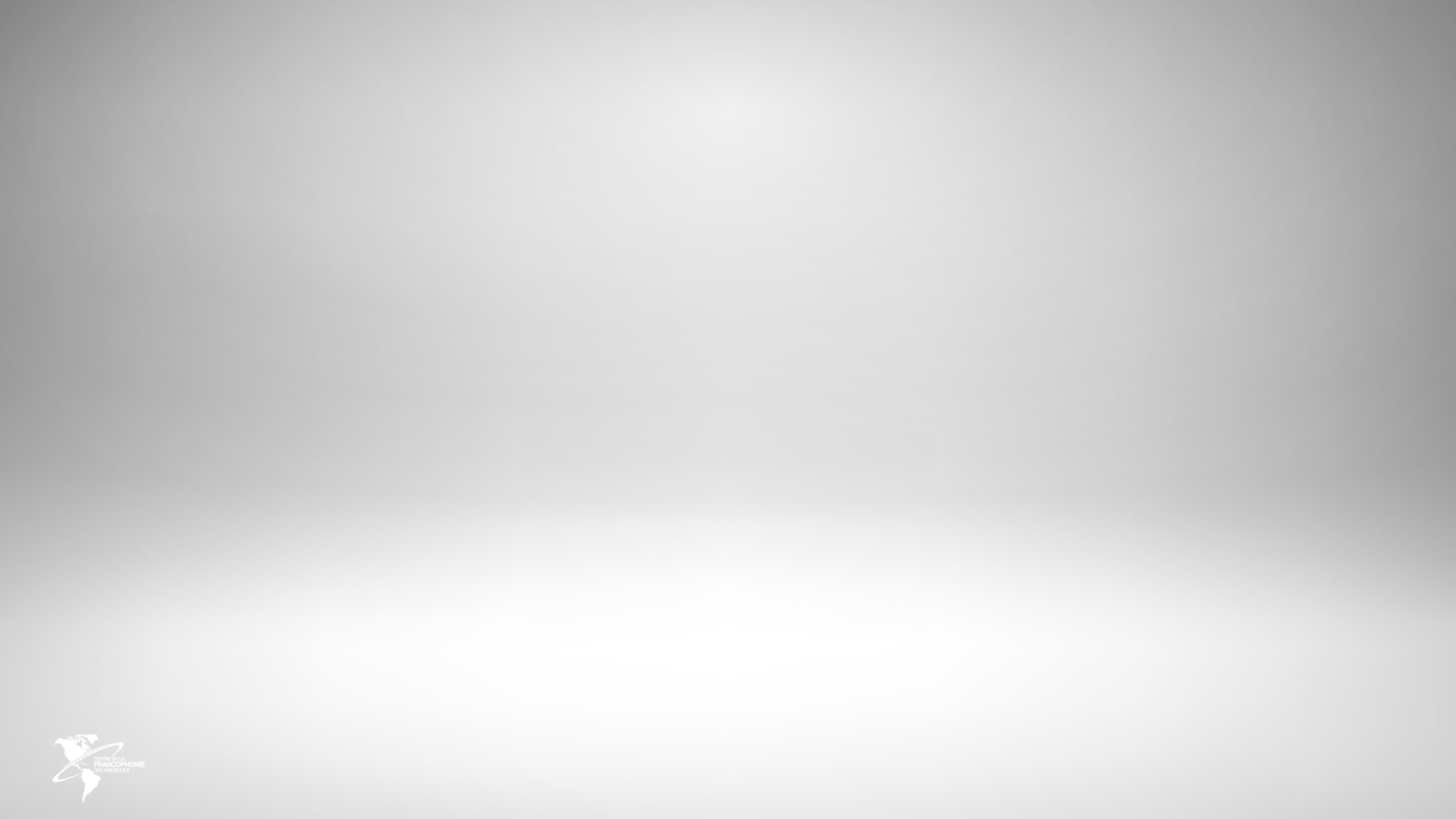 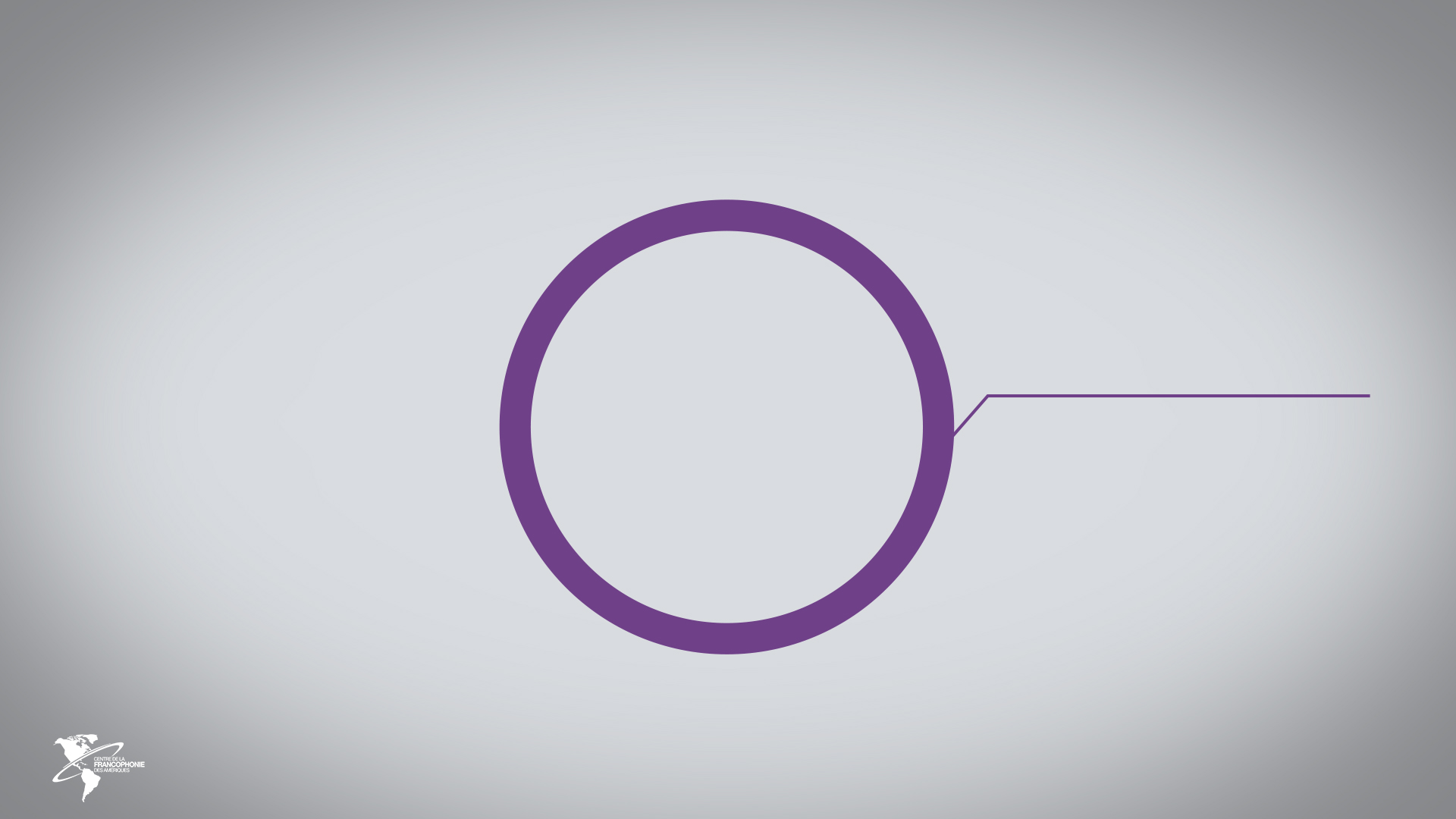 Impacts de l’environnement
Environnement
[Speaker Notes: Initial: # 10 - # 11 - # 12: Une approche respectueuse/impacts de l’environnement]
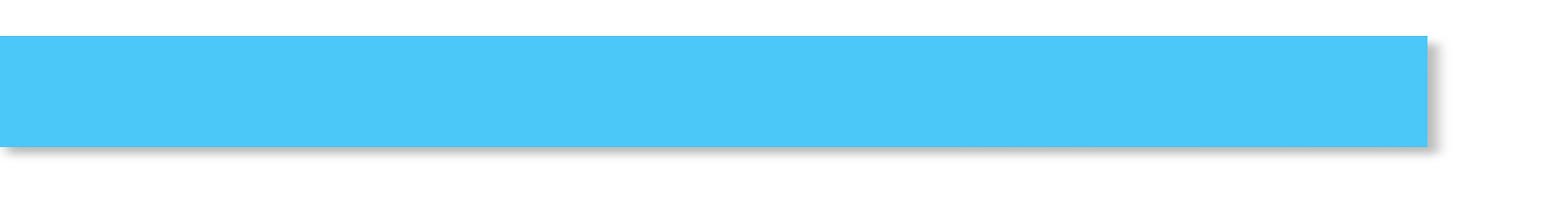 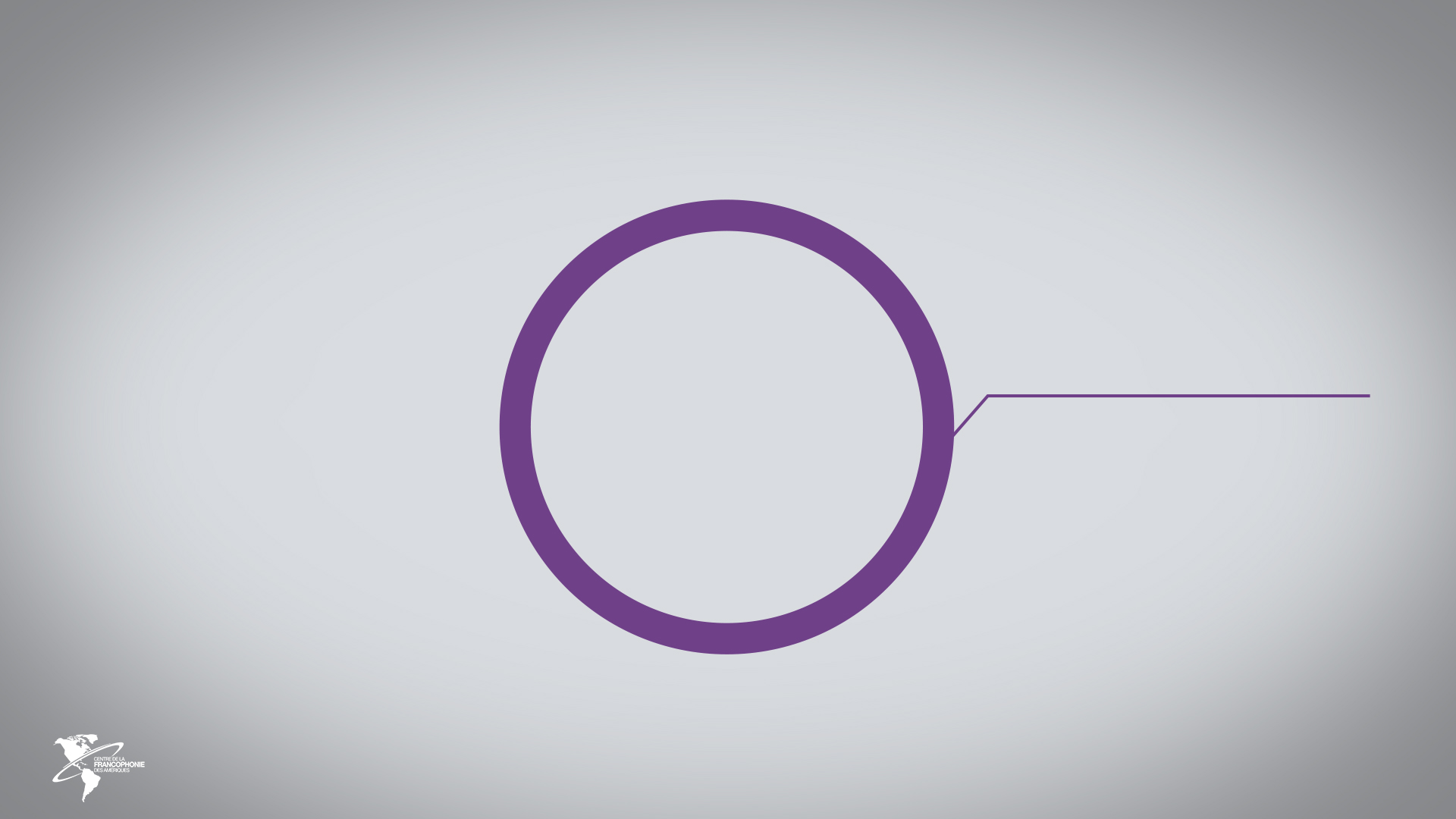 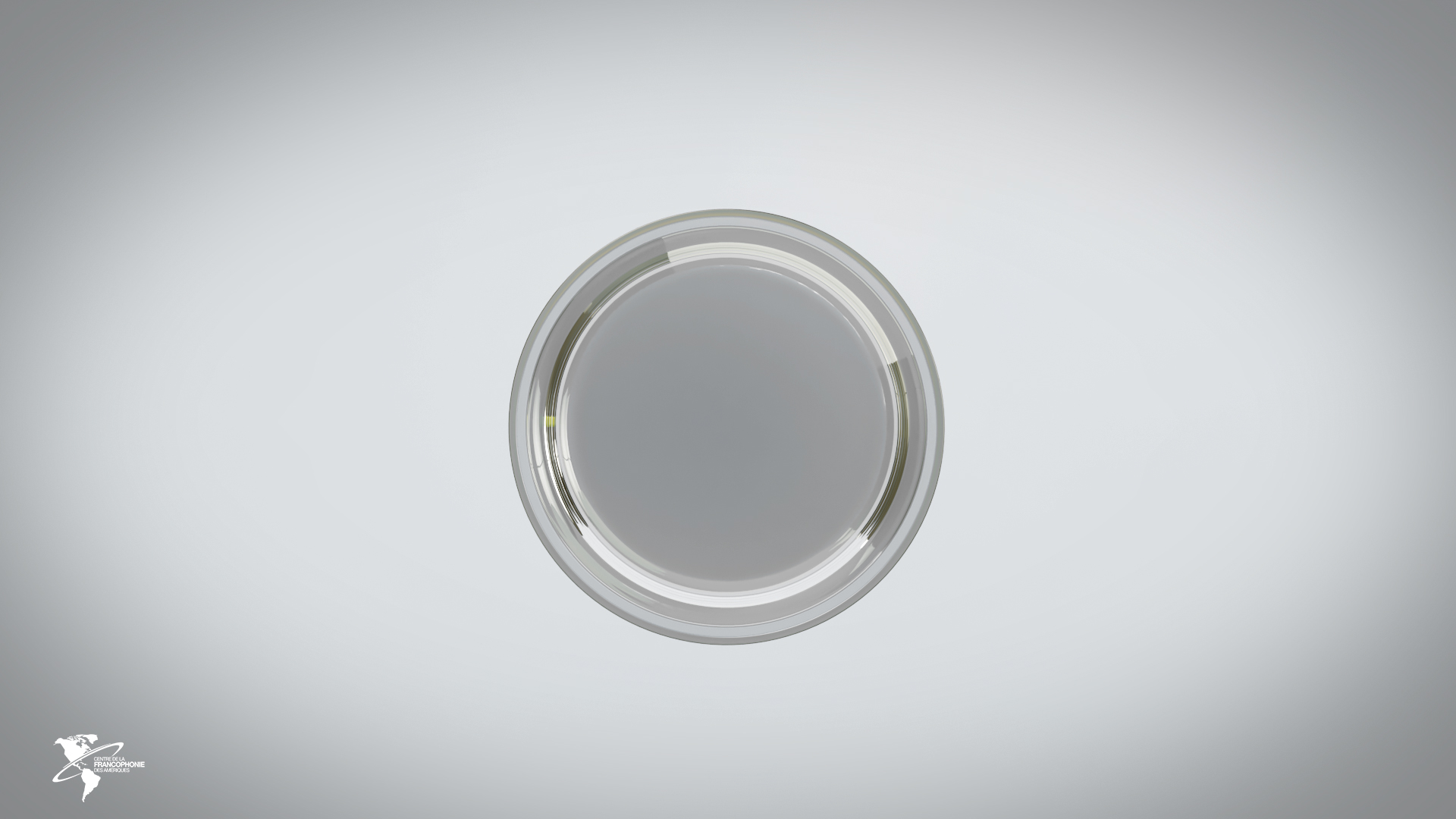 Impacts de l’environnement
Environnement
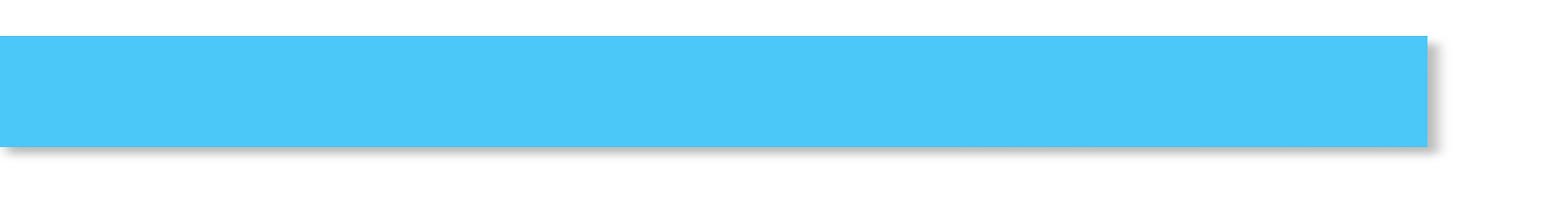 Impacts de l’environnement
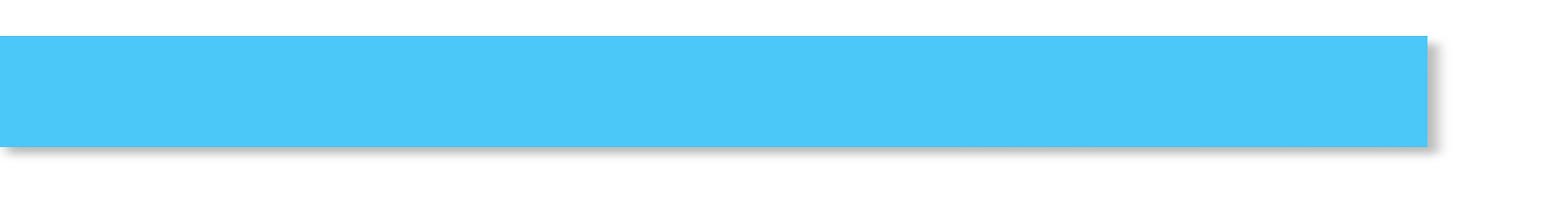 Impacts de l’environnement
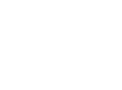 [Speaker Notes: Initial: # 10 - # 11 - # 12: Une approche respectueuse/impacts de l’environnement
Animation: Cliquez une fois pour faire tomber les gouttes]
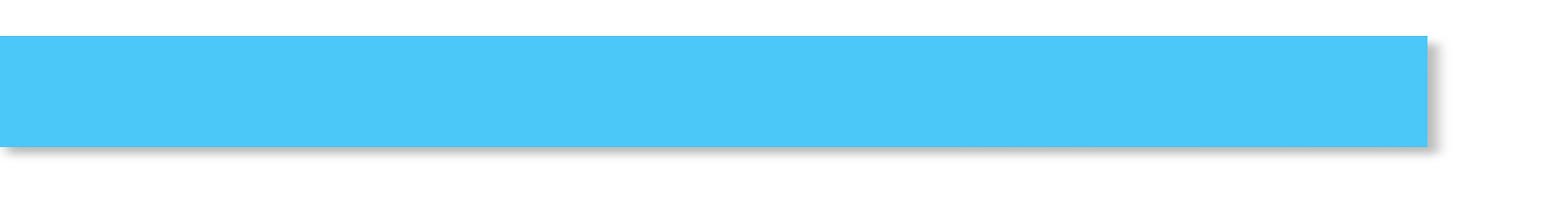 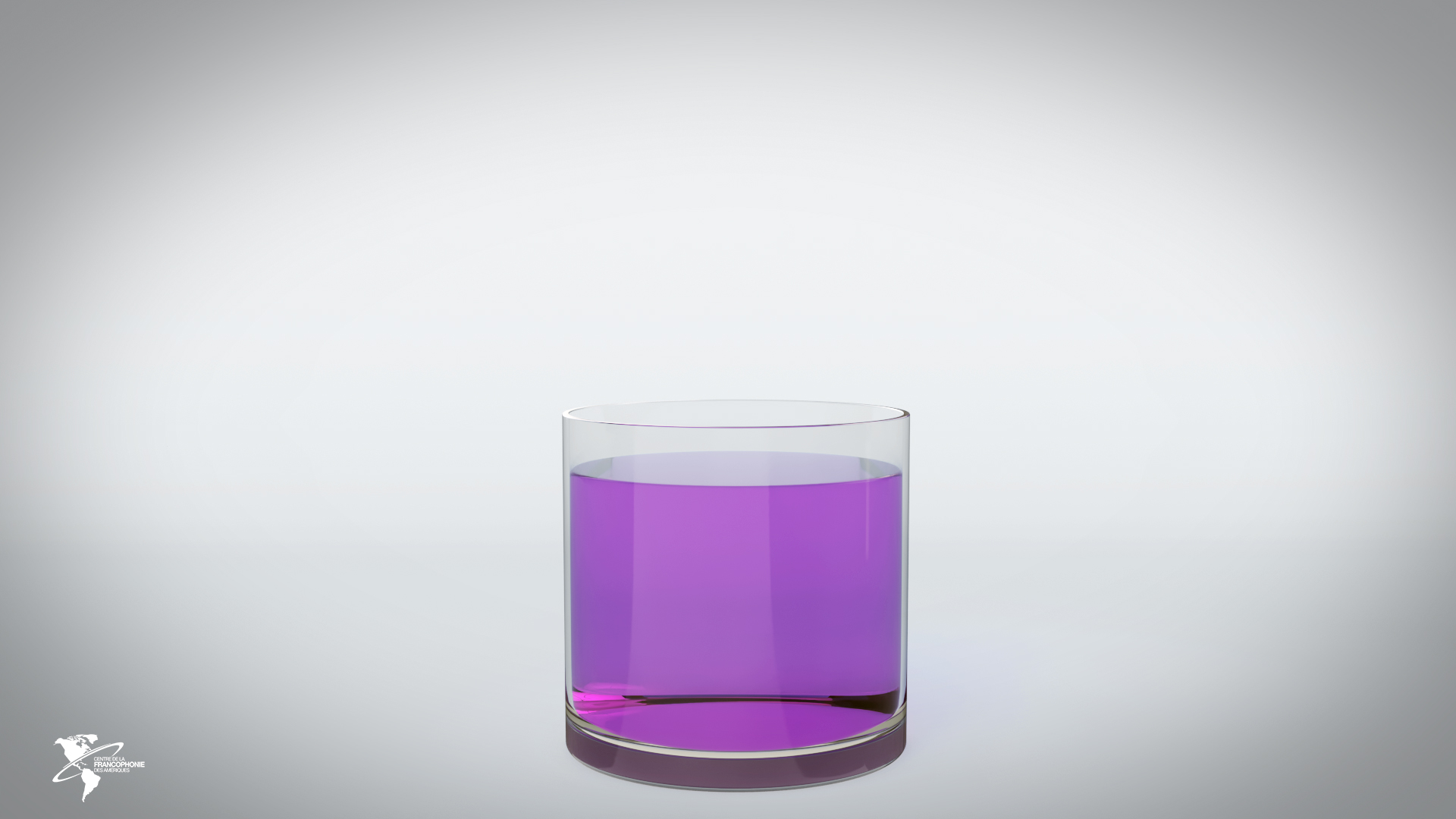 Impacts de l’environnement
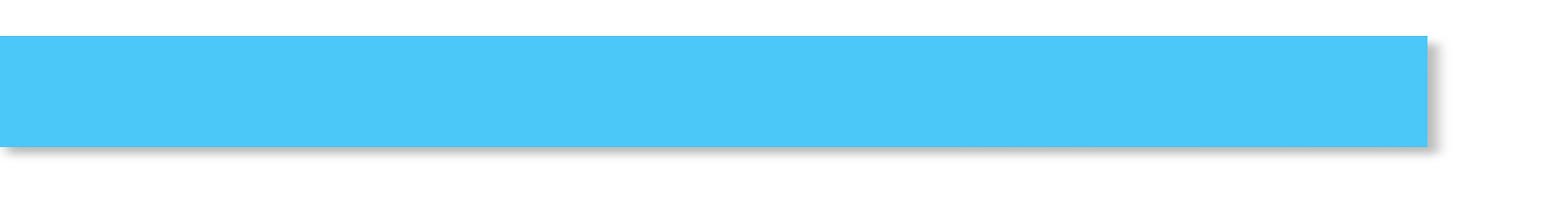 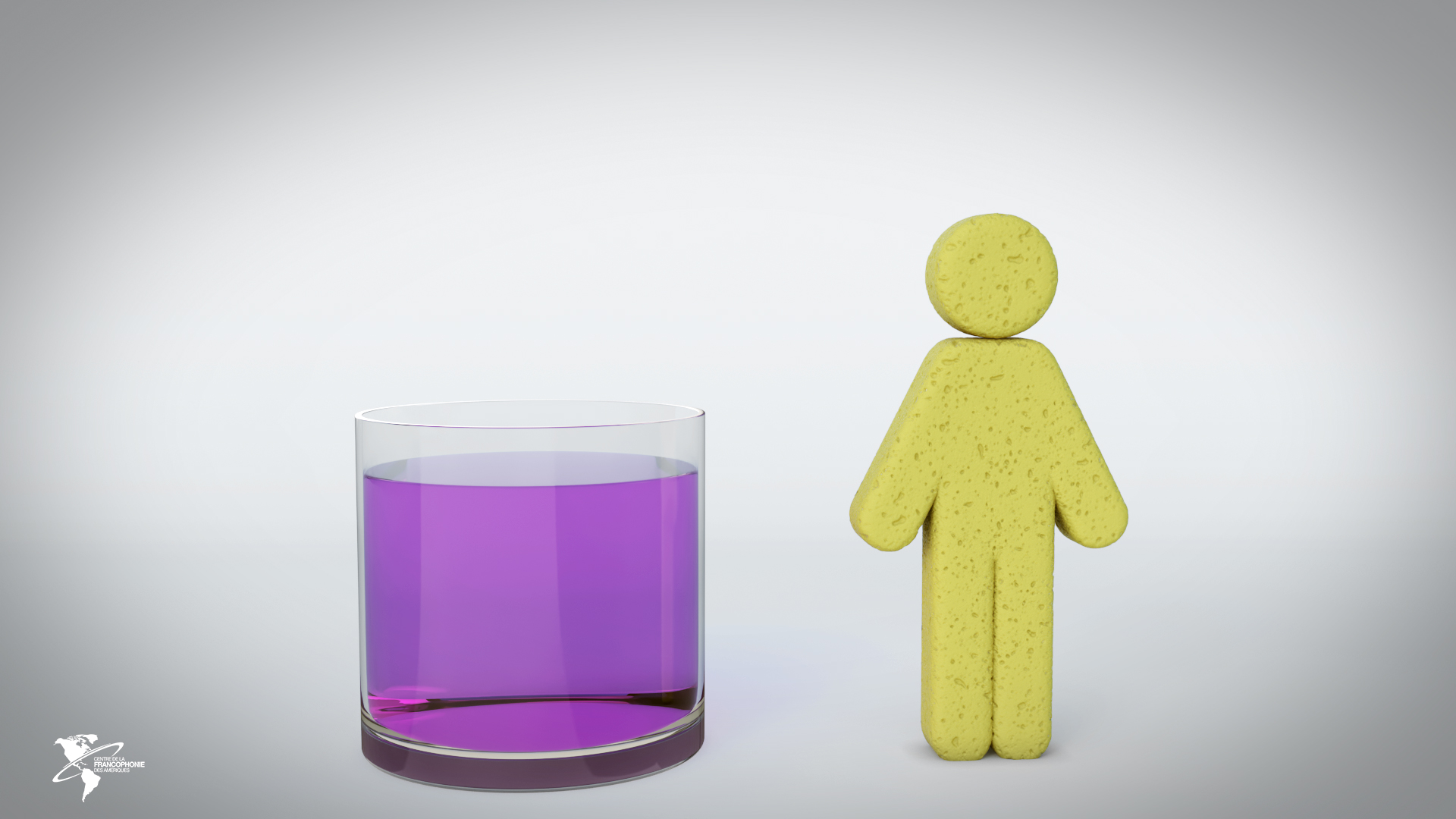 Impacts de l’environnement
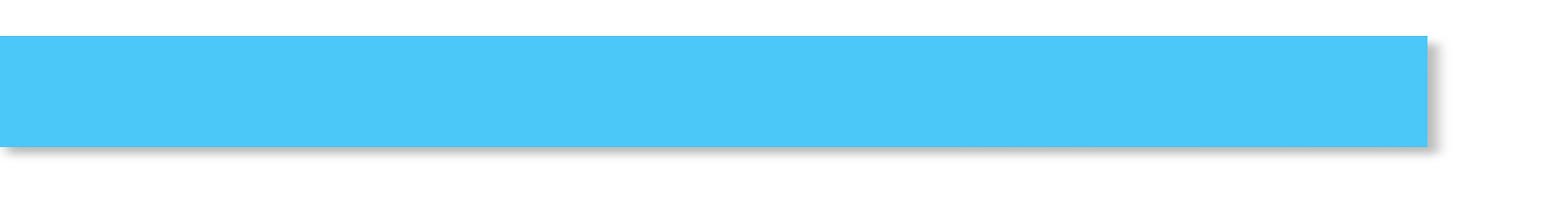 Impacts de l’environnement
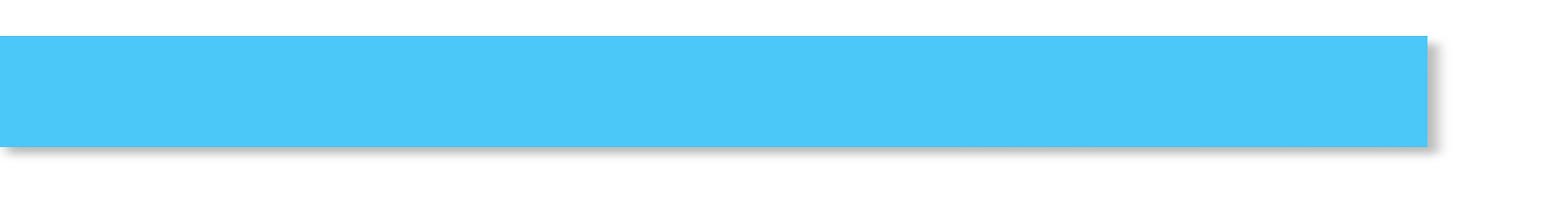 Impacts de l’environnement
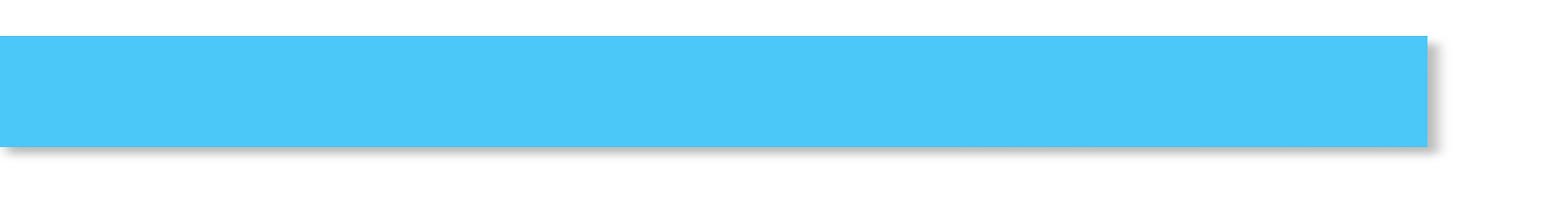 Impacts de l’environnement
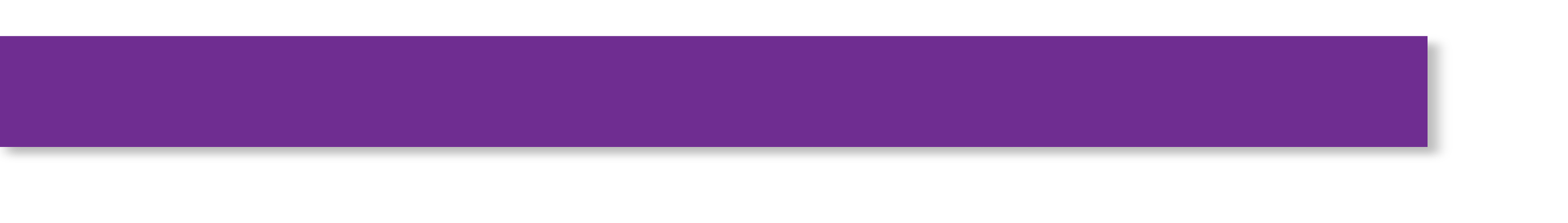 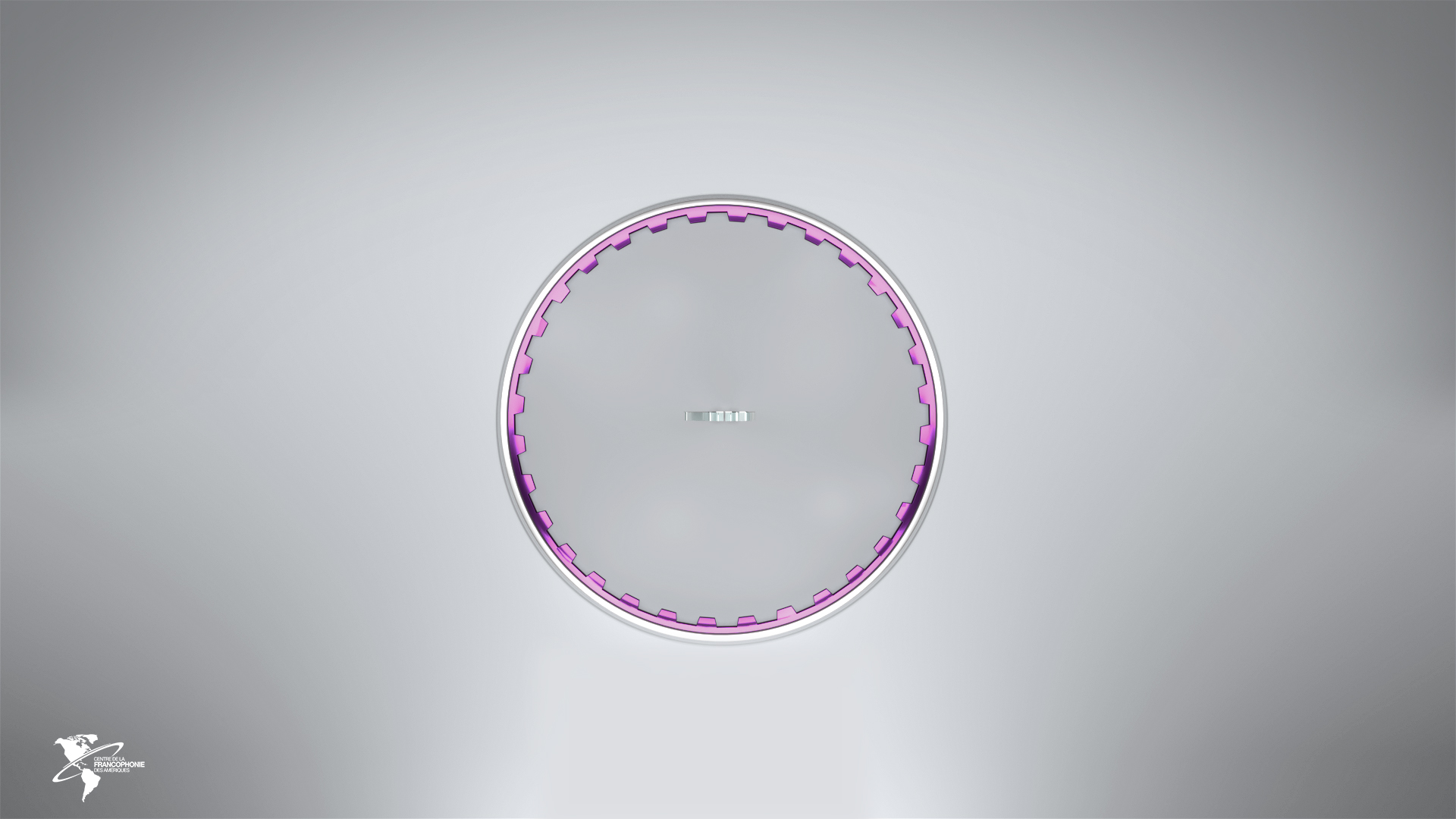 Secteurs d’influences
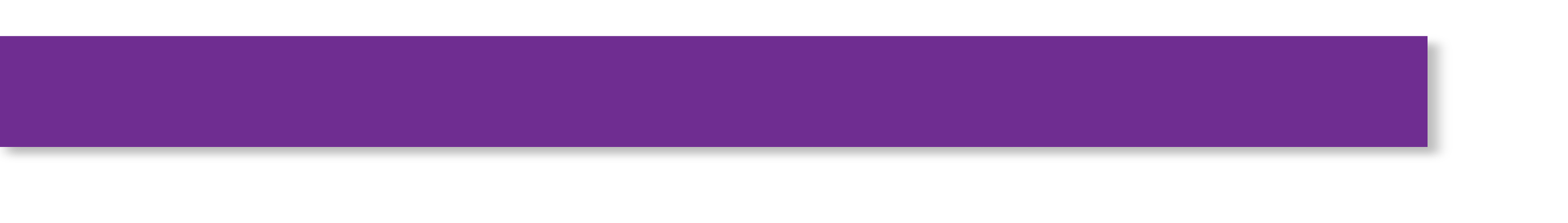 Secteurs d’influences
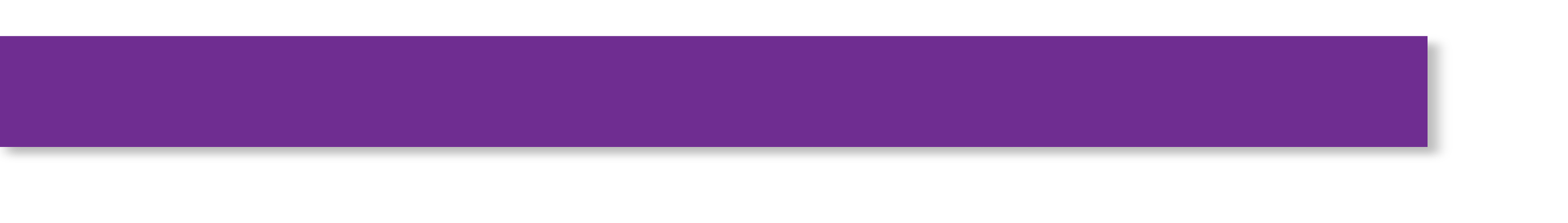 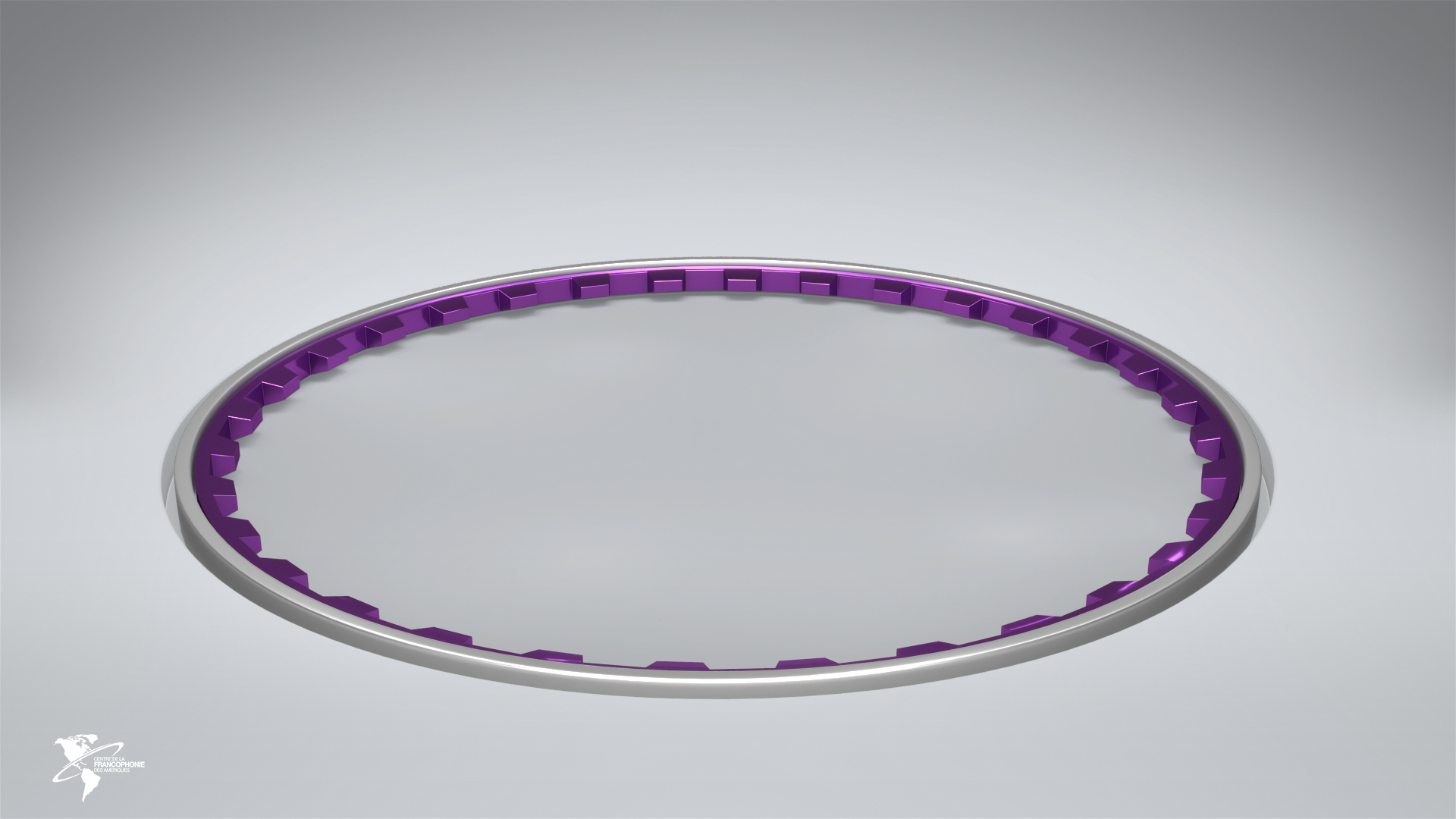 Secteurs d’influences
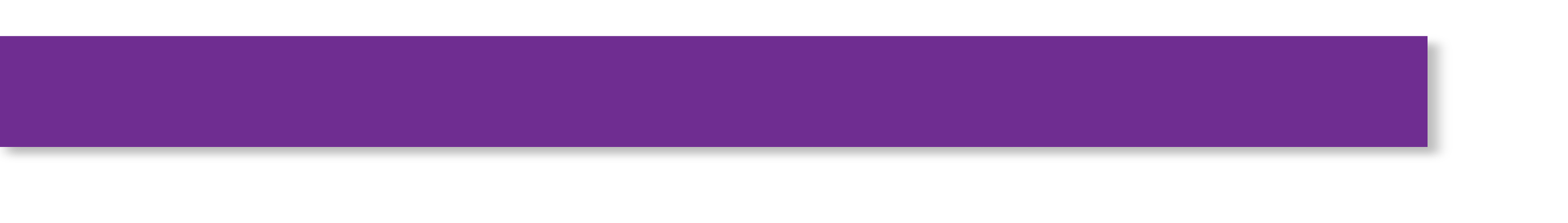 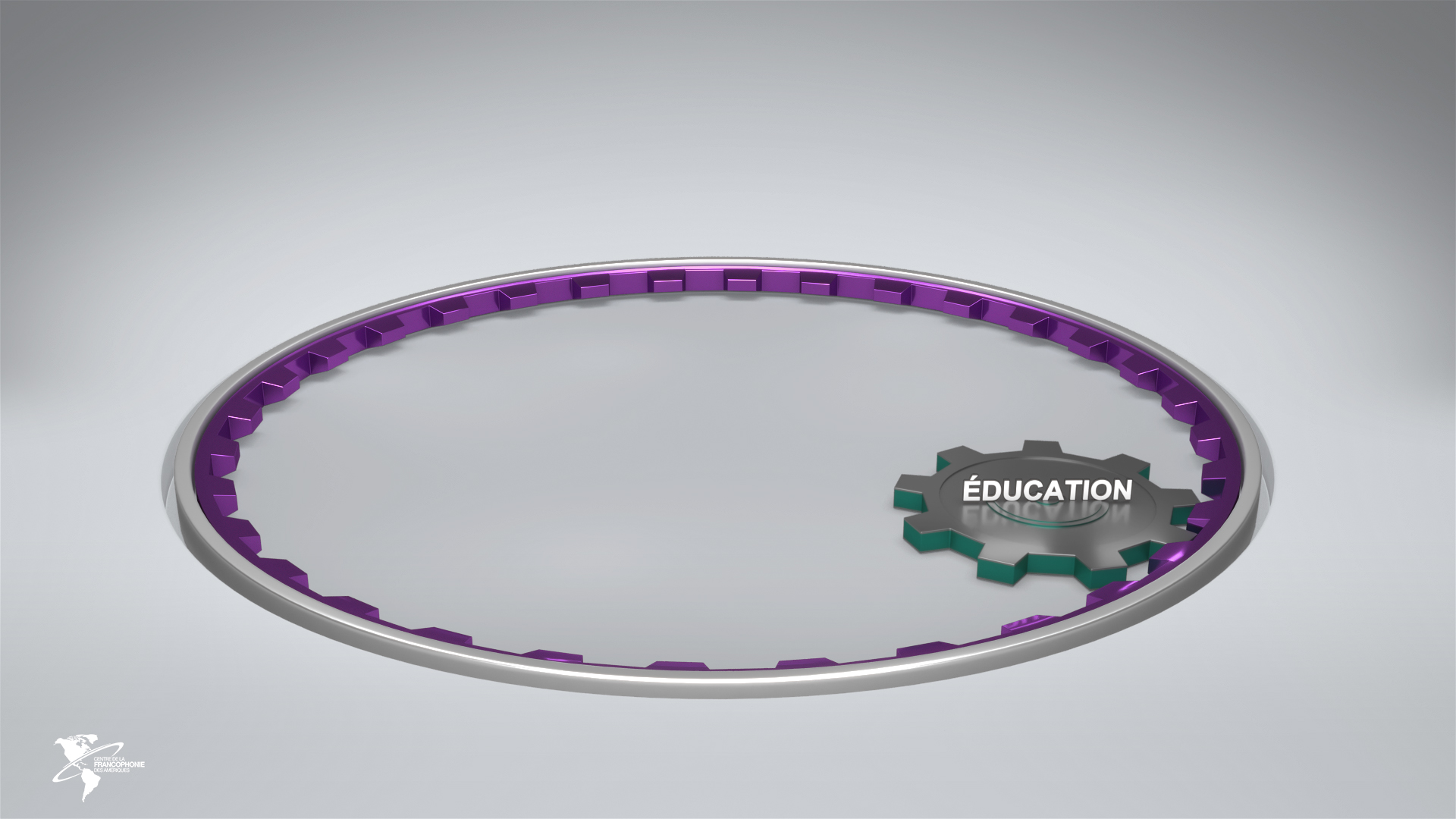 Secteurs d’influences
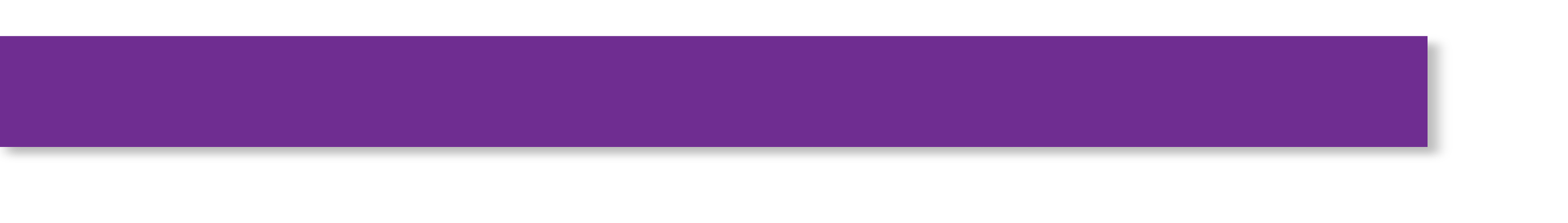 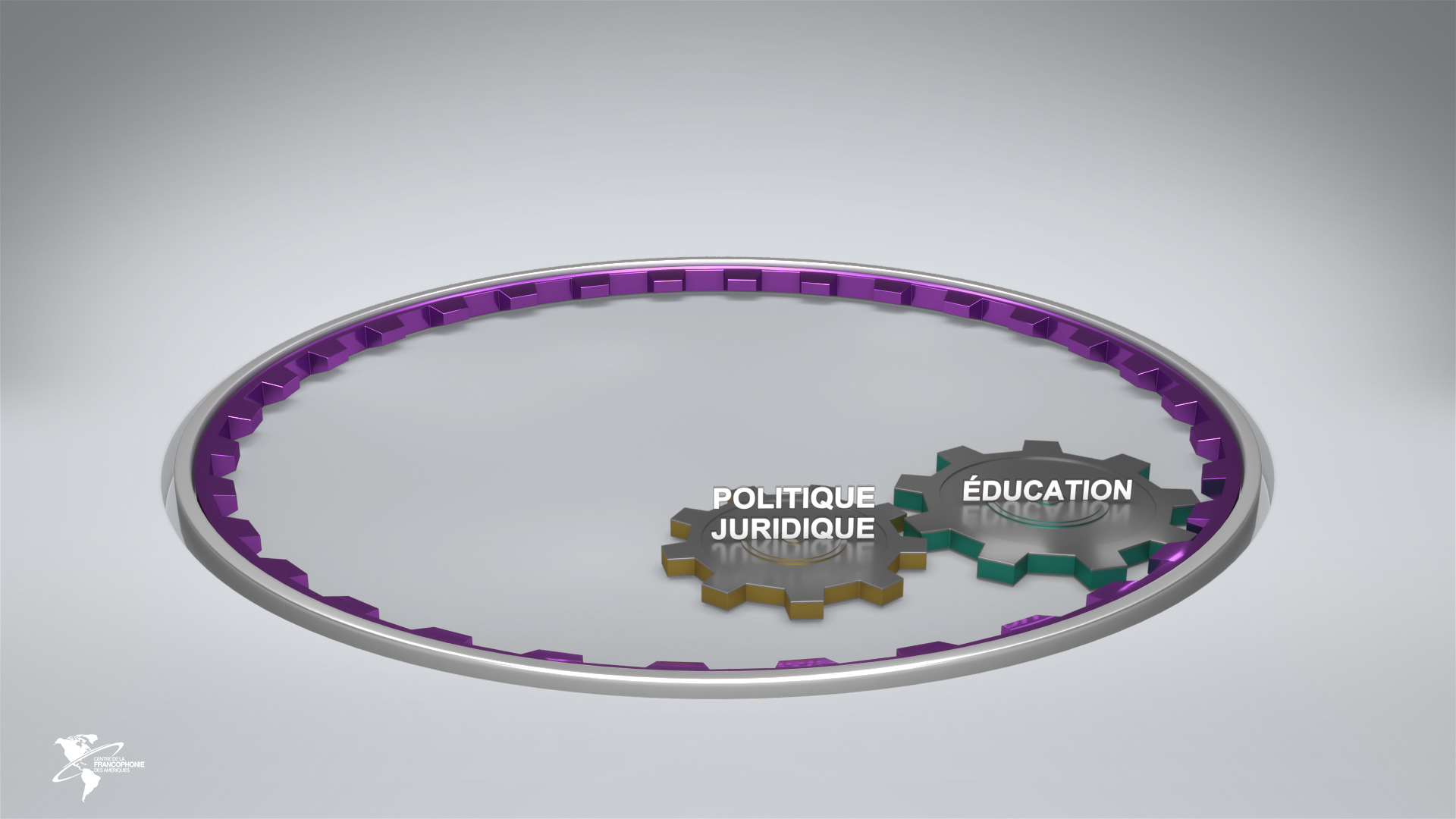 Secteurs d’influences
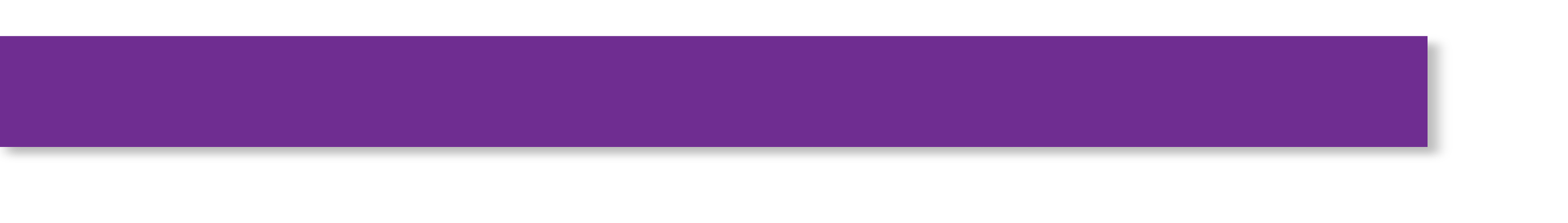 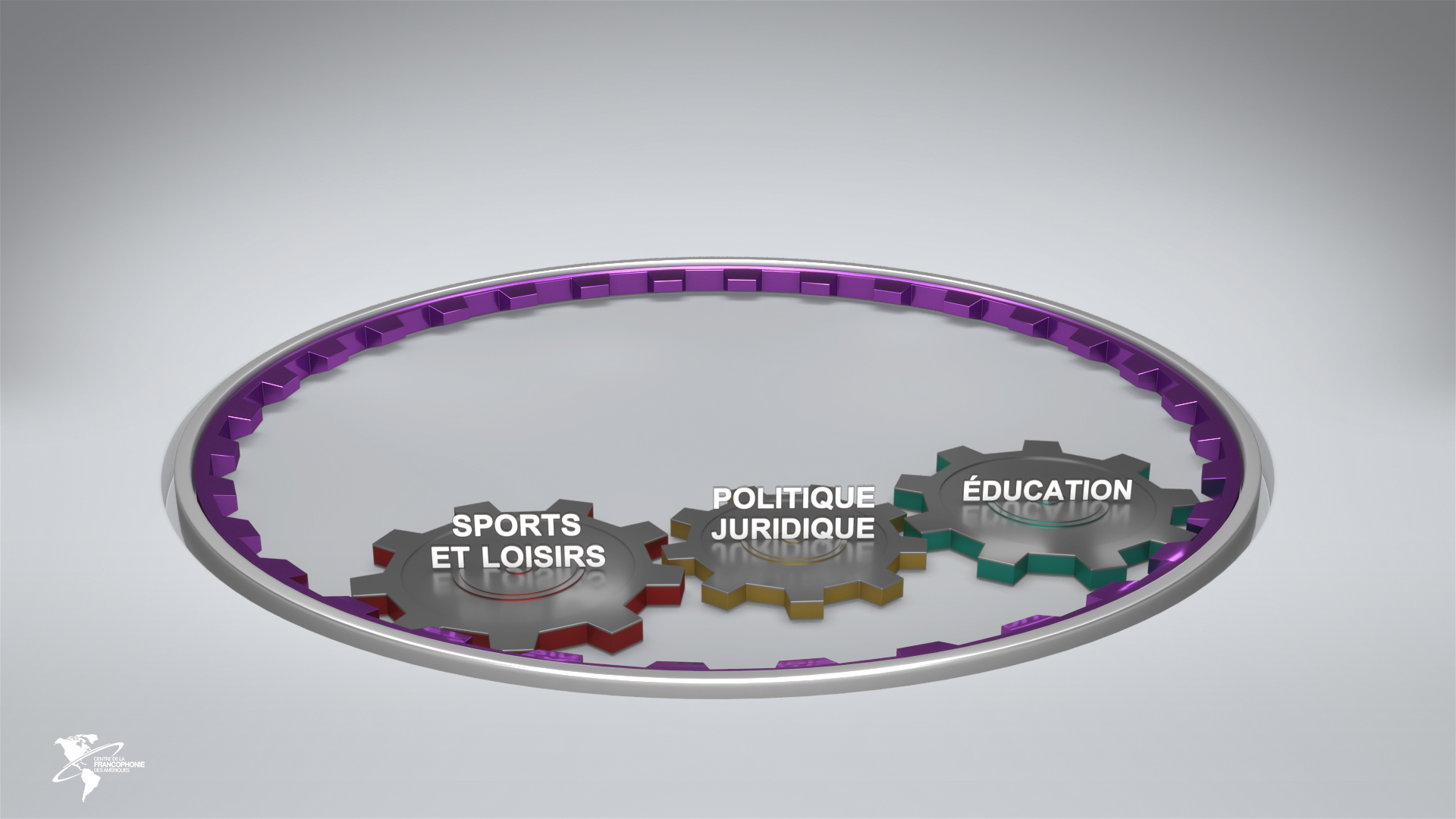 Secteurs d’influences
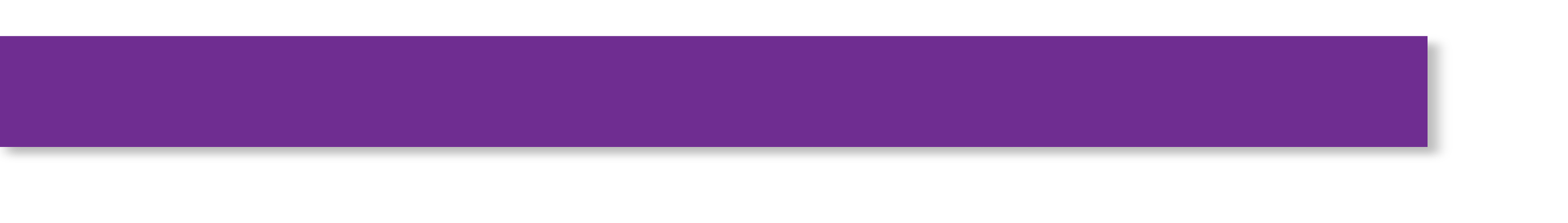 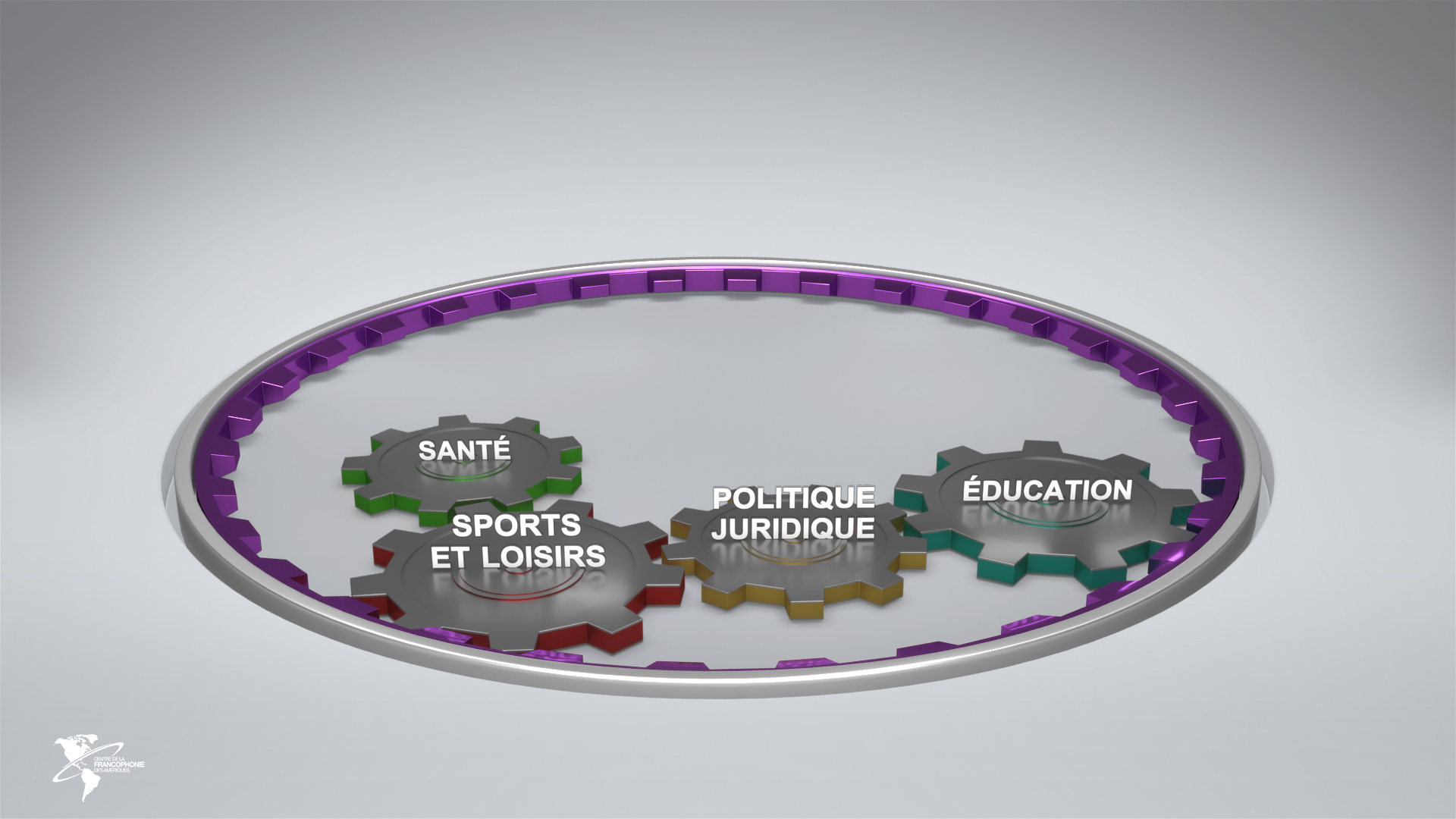 Secteurs d’influences
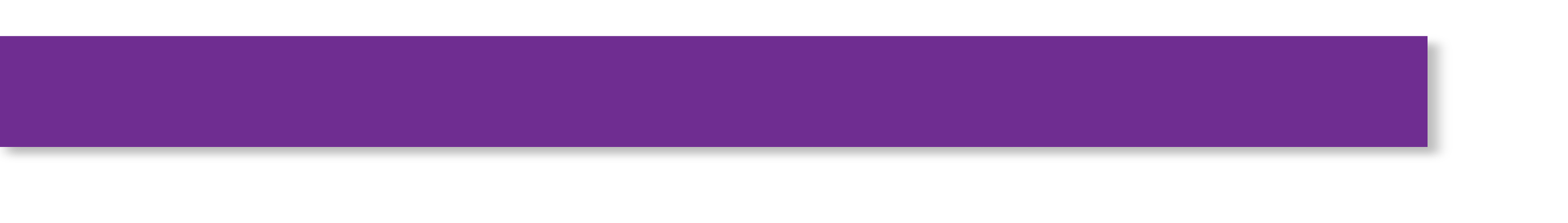 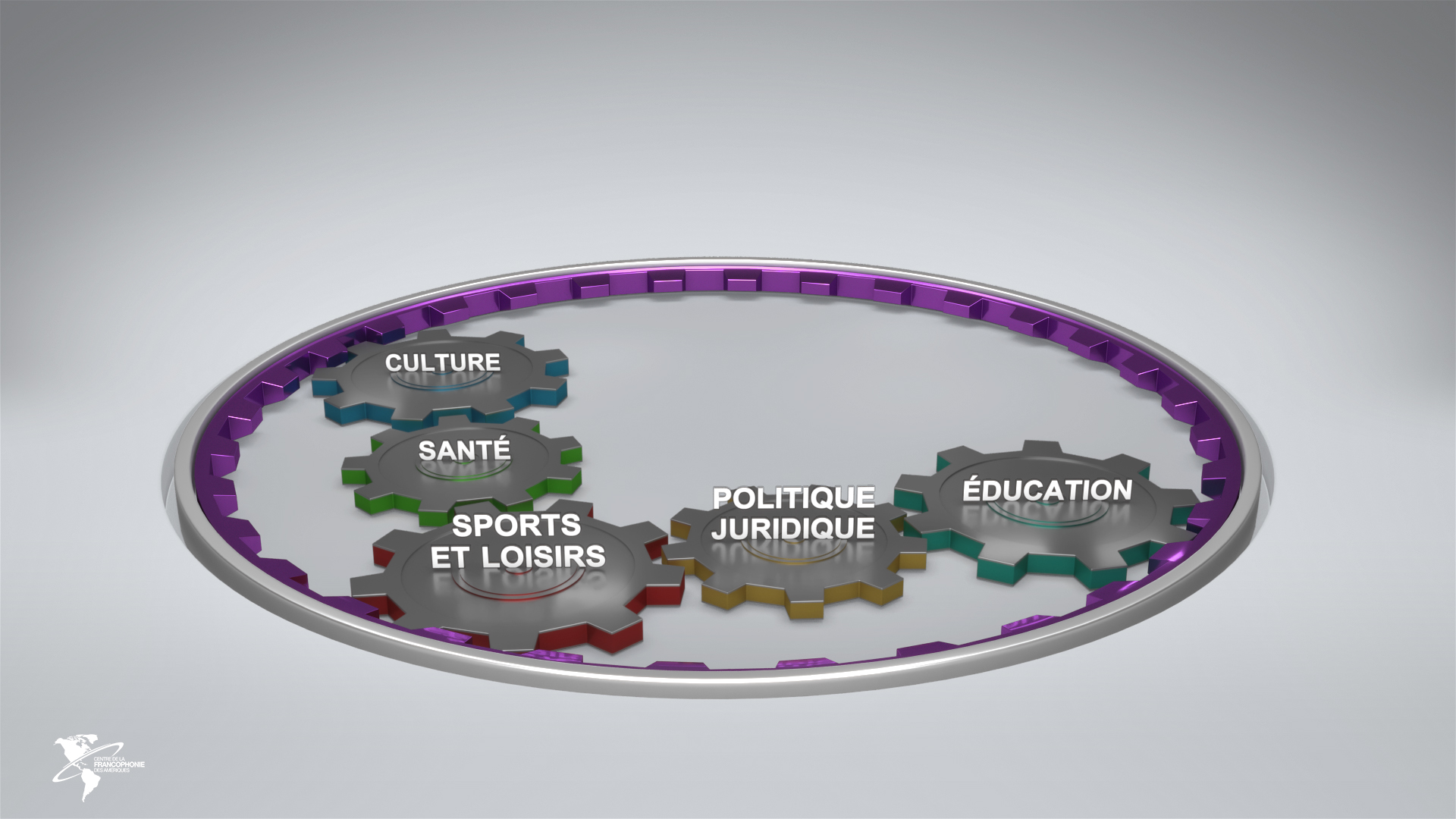 Secteurs d’influences
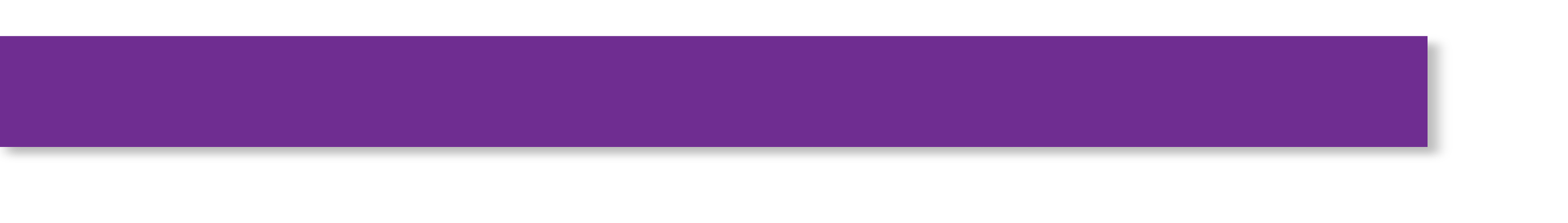 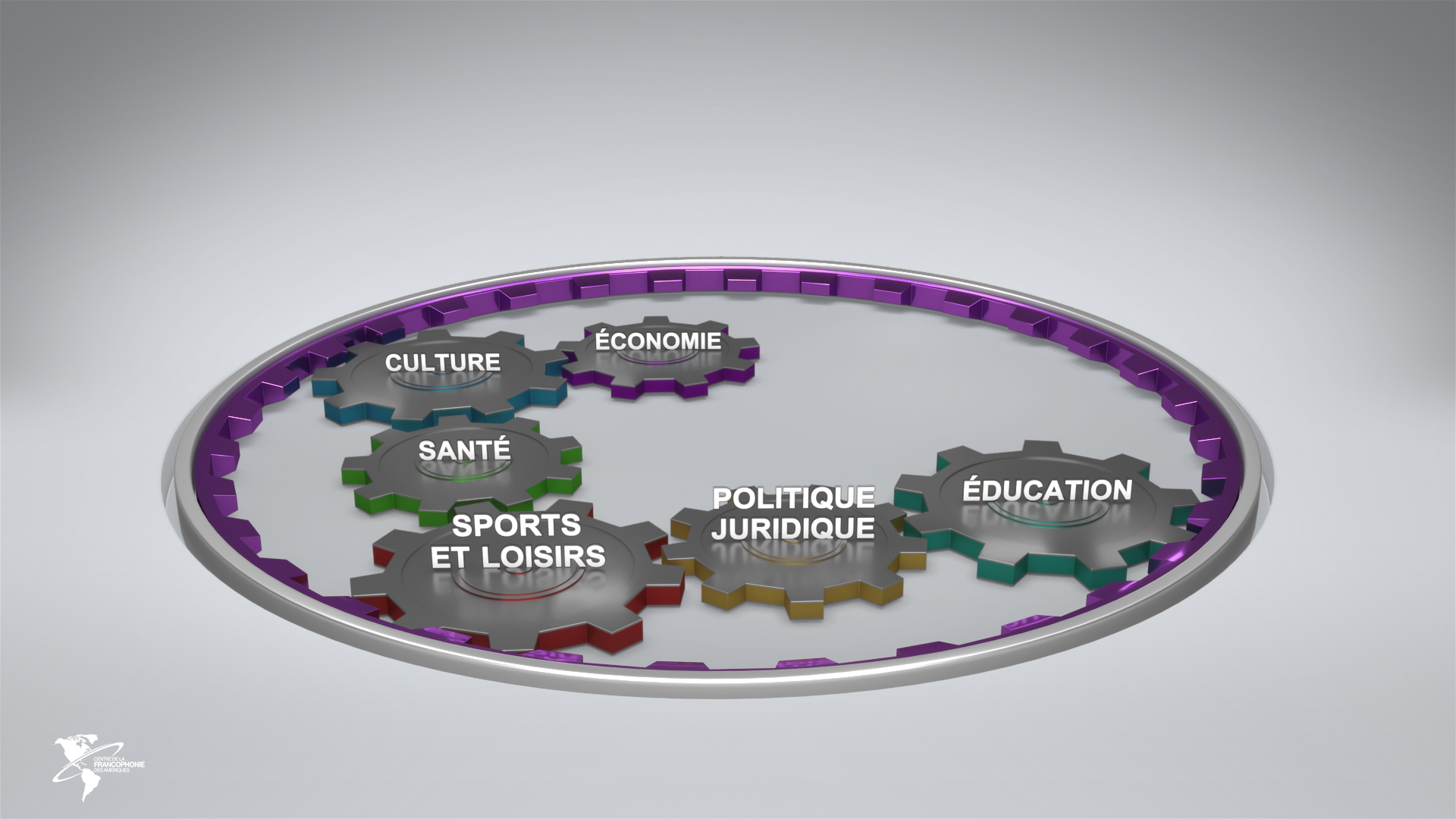 Secteurs d’influences
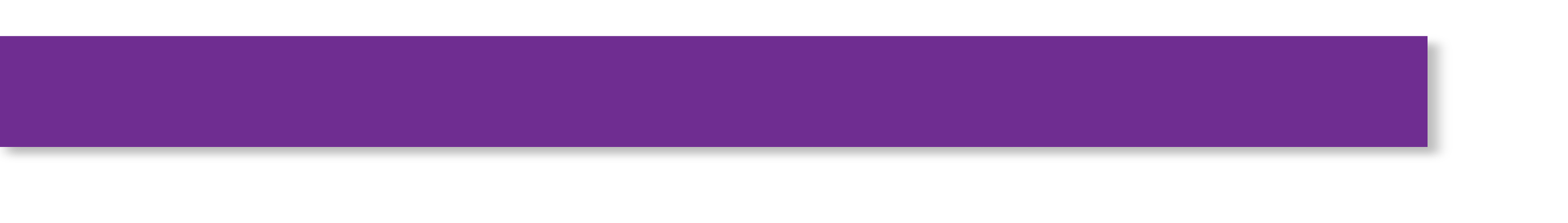 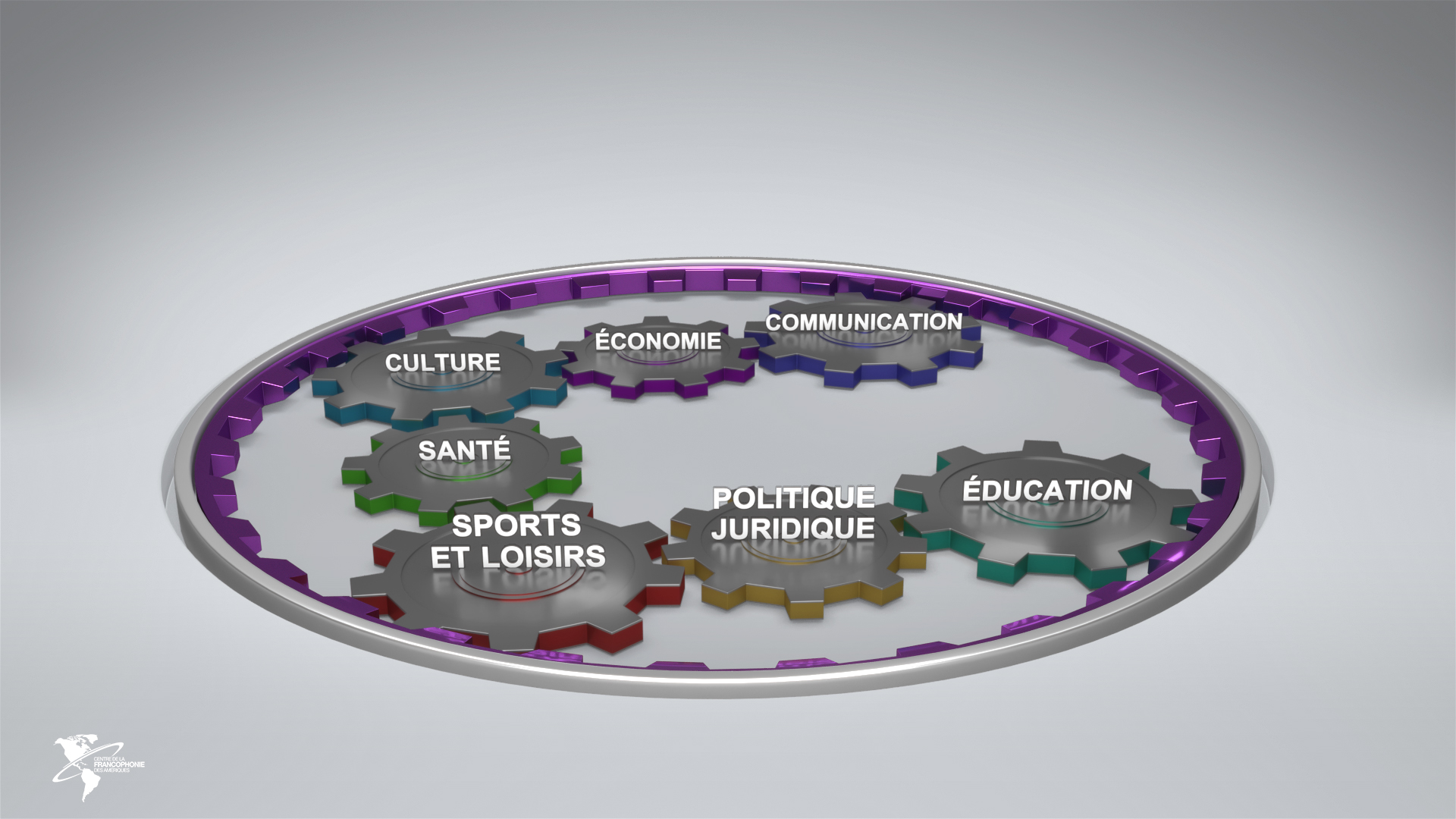 Secteurs d’influences
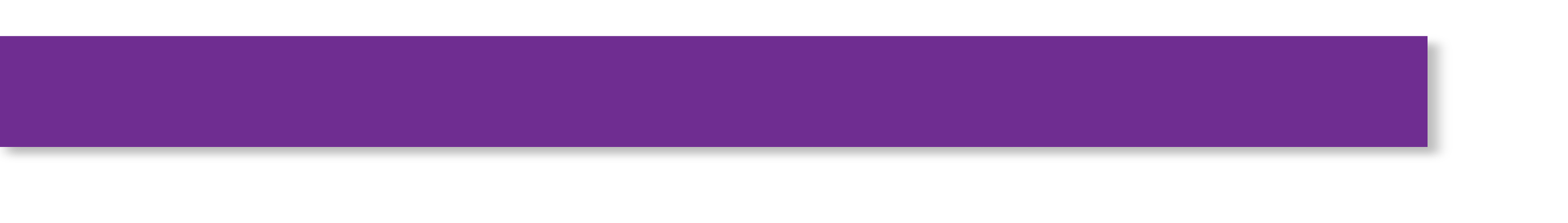 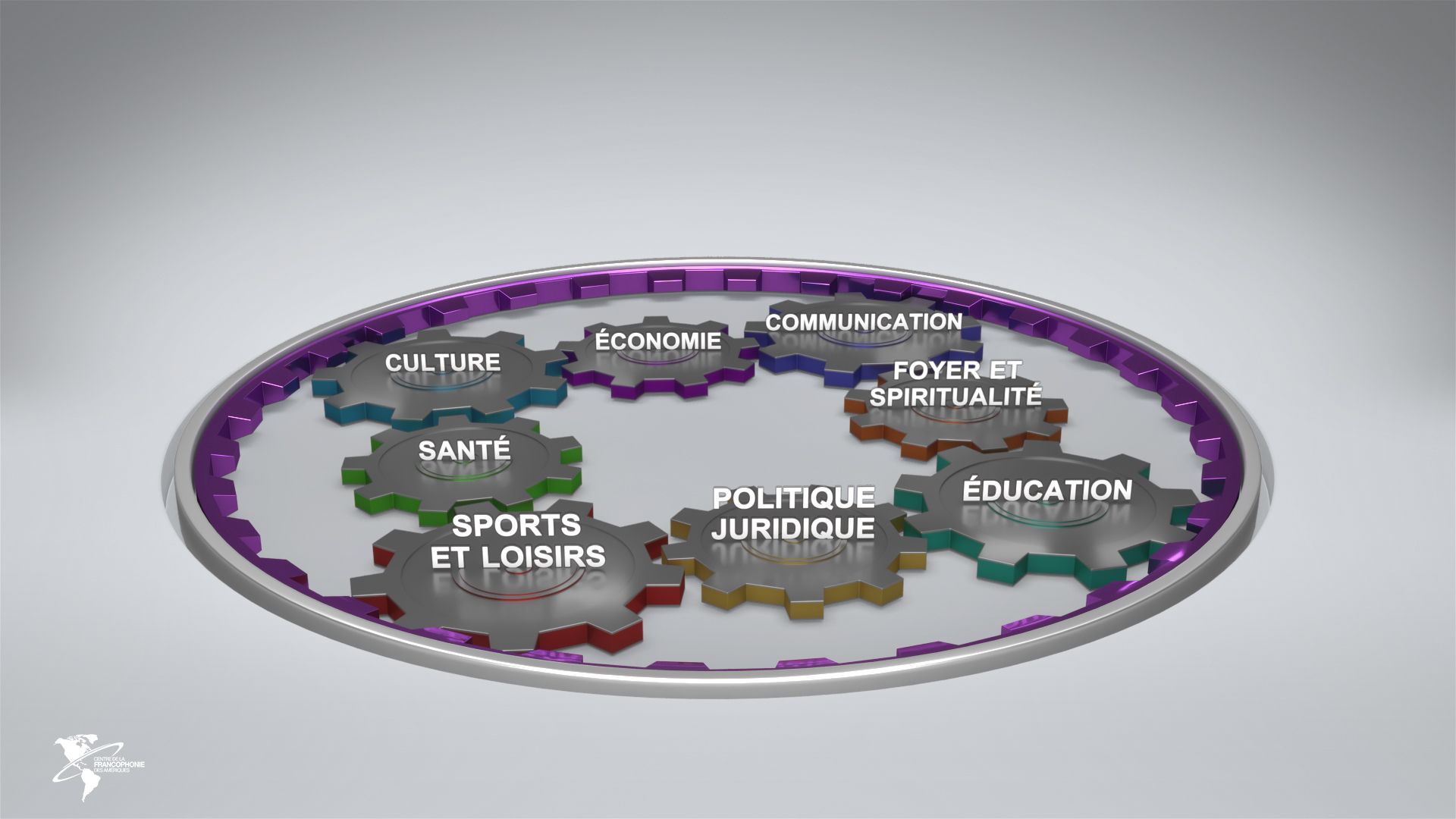 Secteurs d’influences
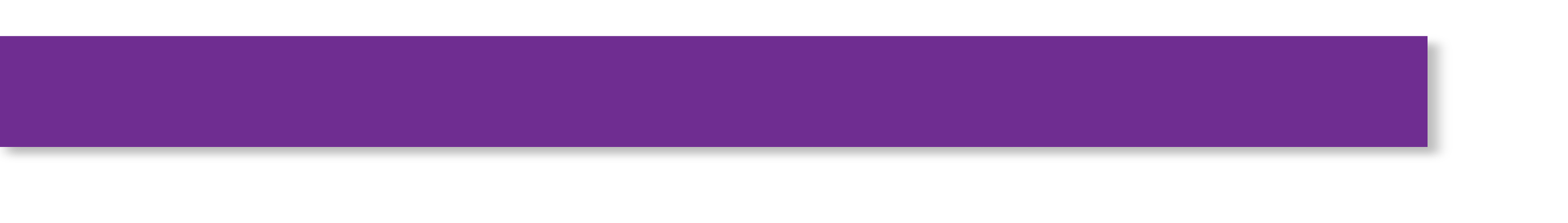 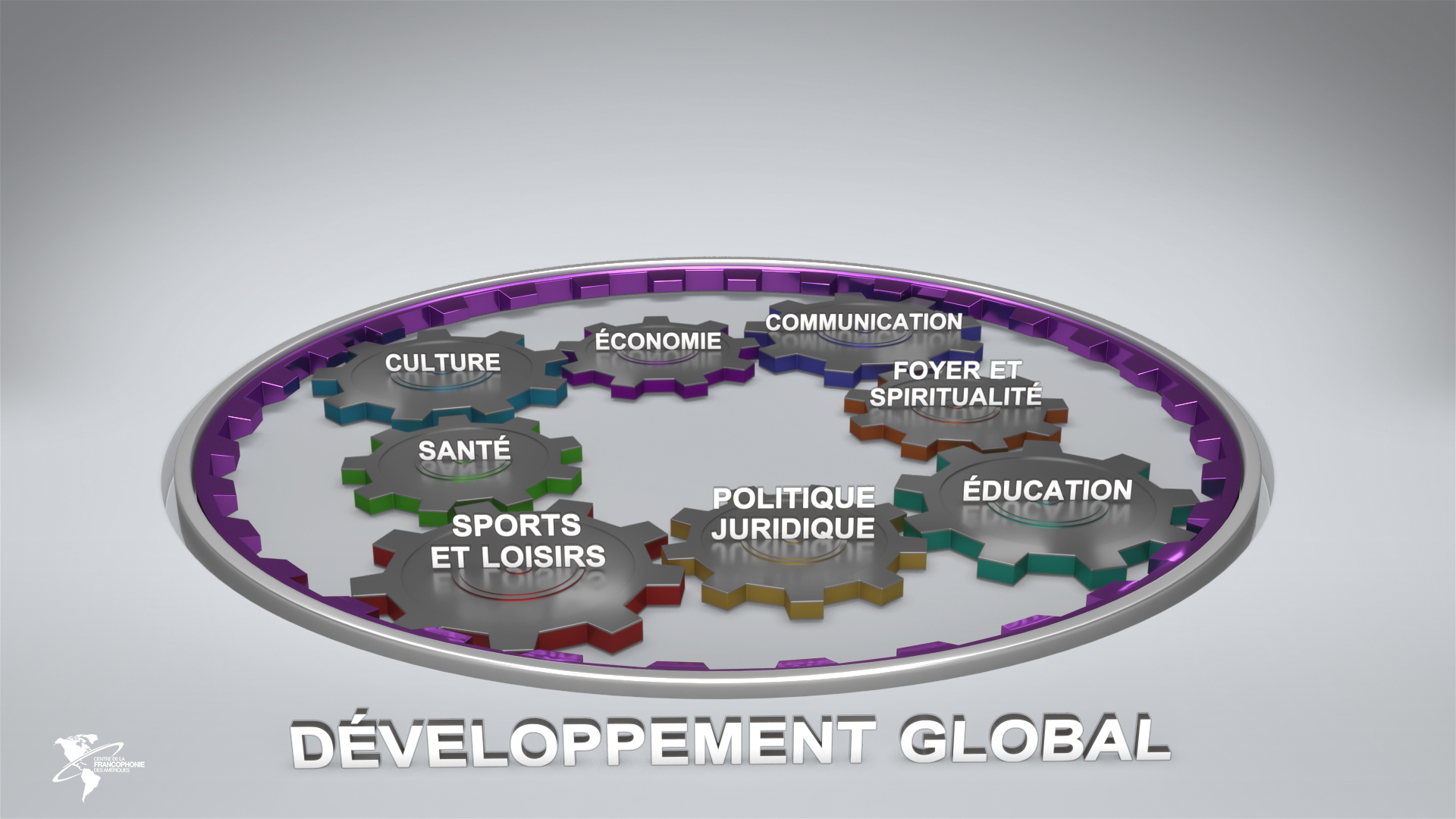 Secteurs d’influences
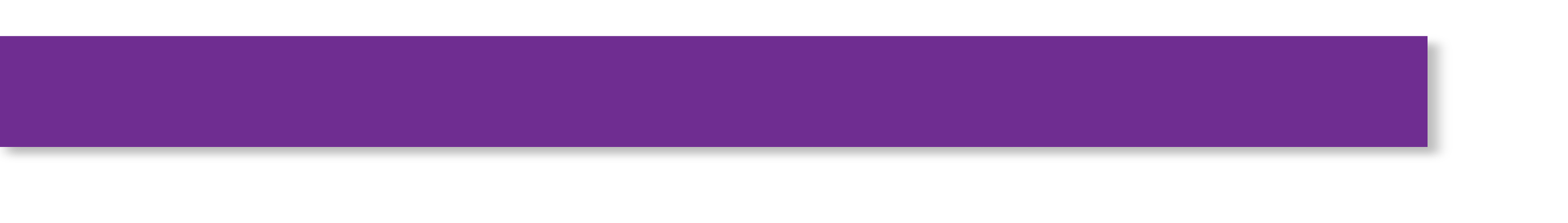 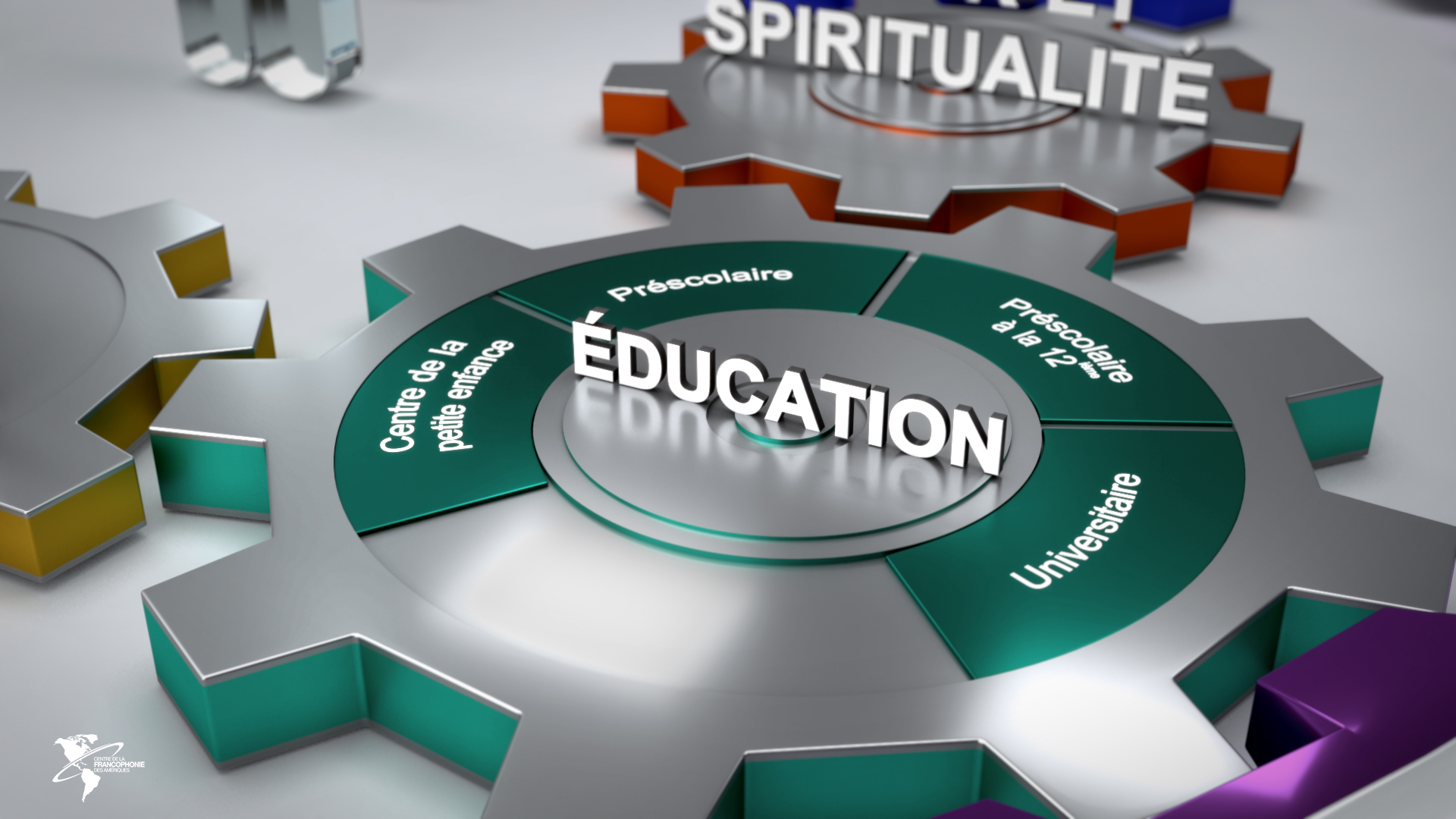 Secteurs d’influences
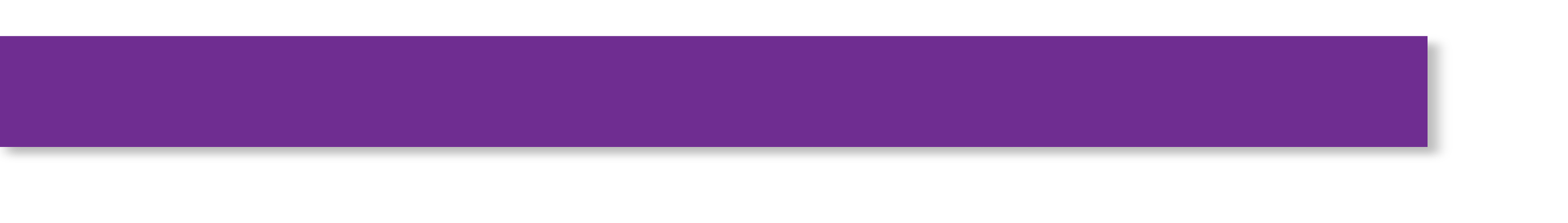 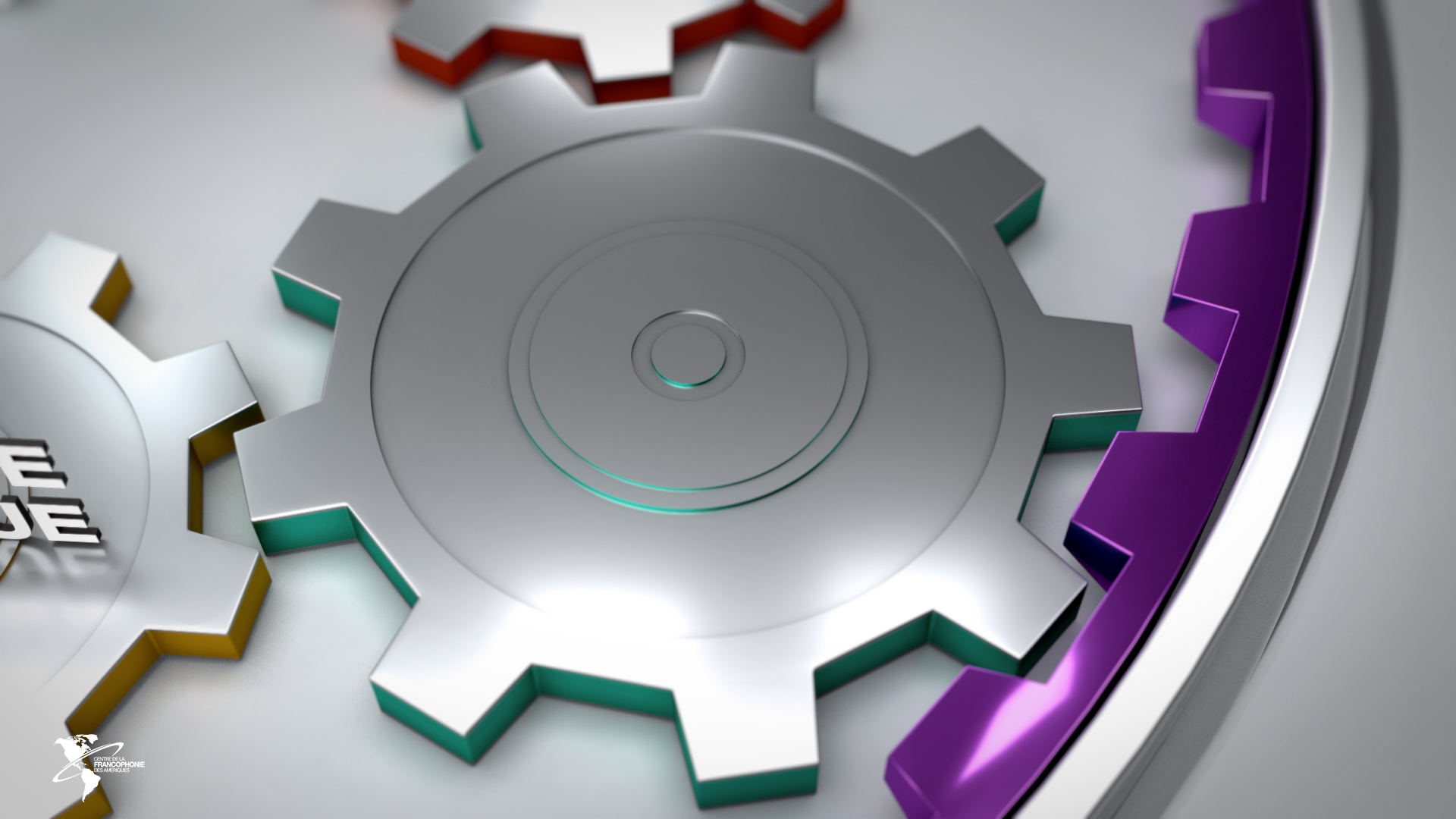 Complétude institutionnelle
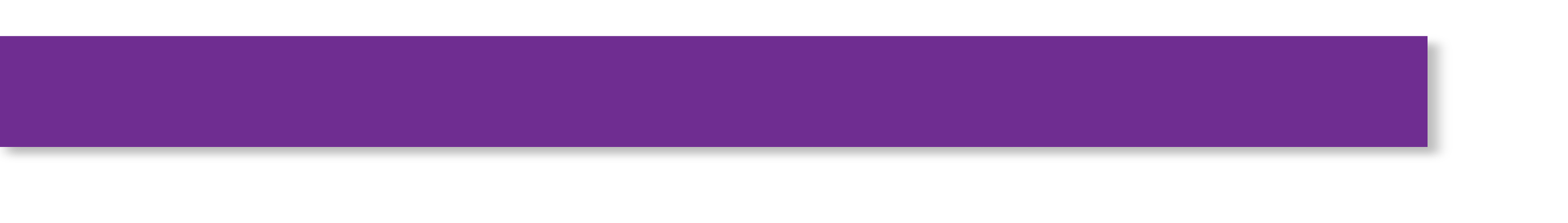 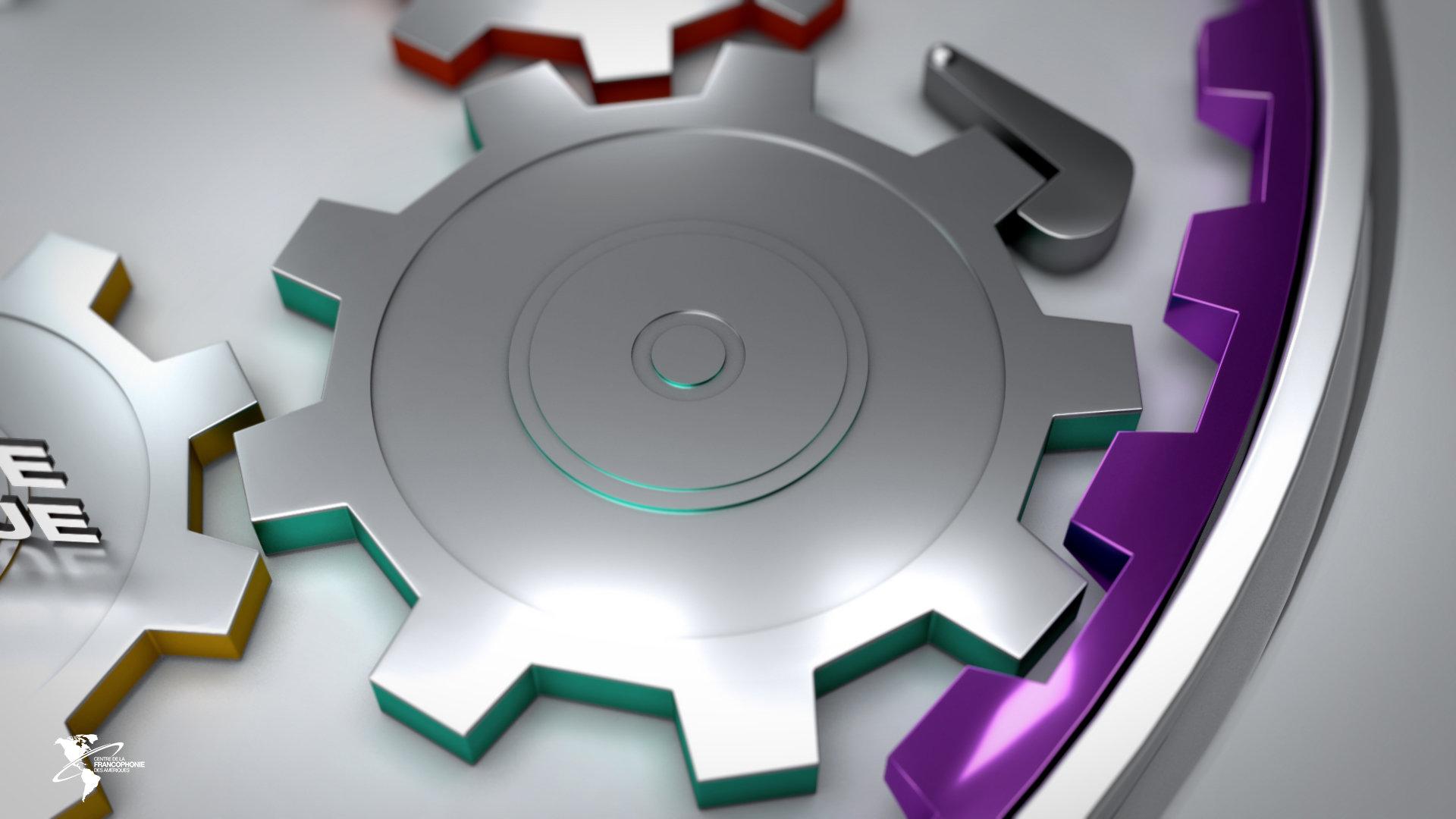 Encliquetage
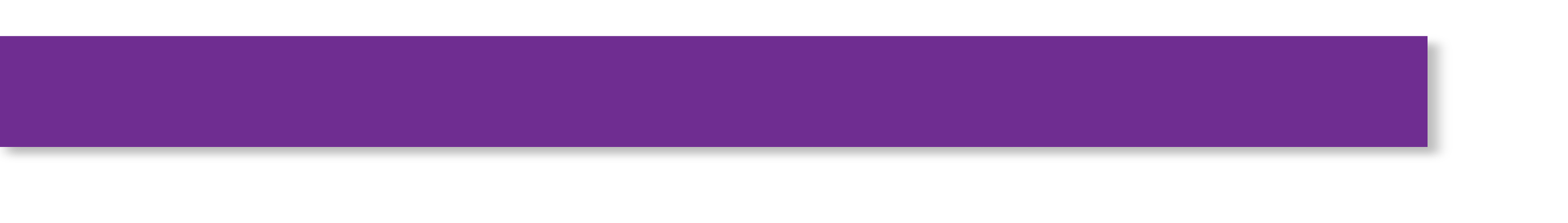 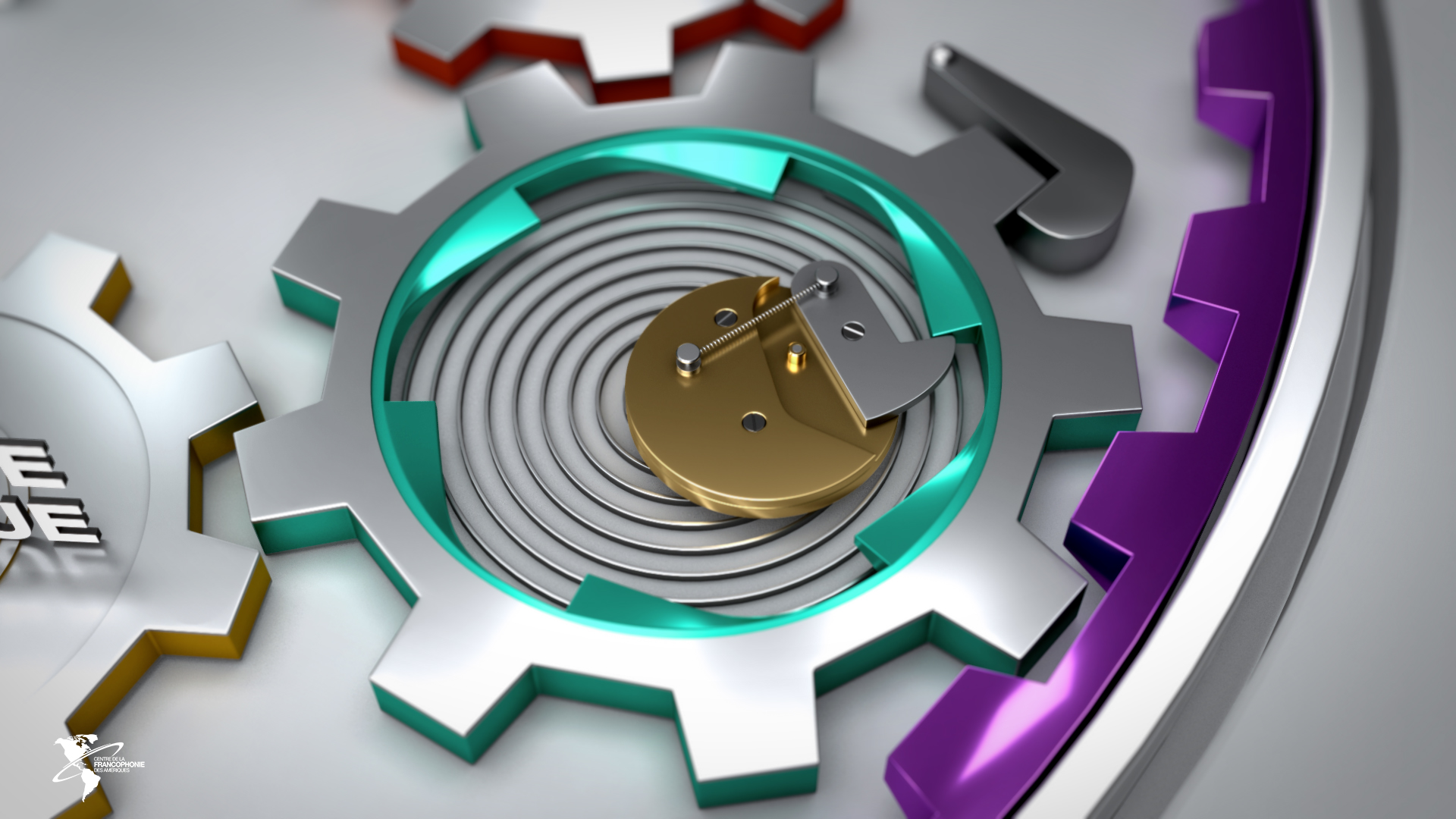 Encliquetage
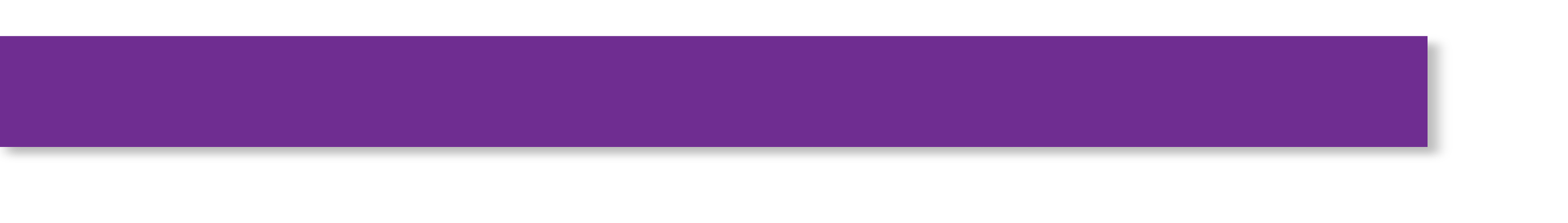 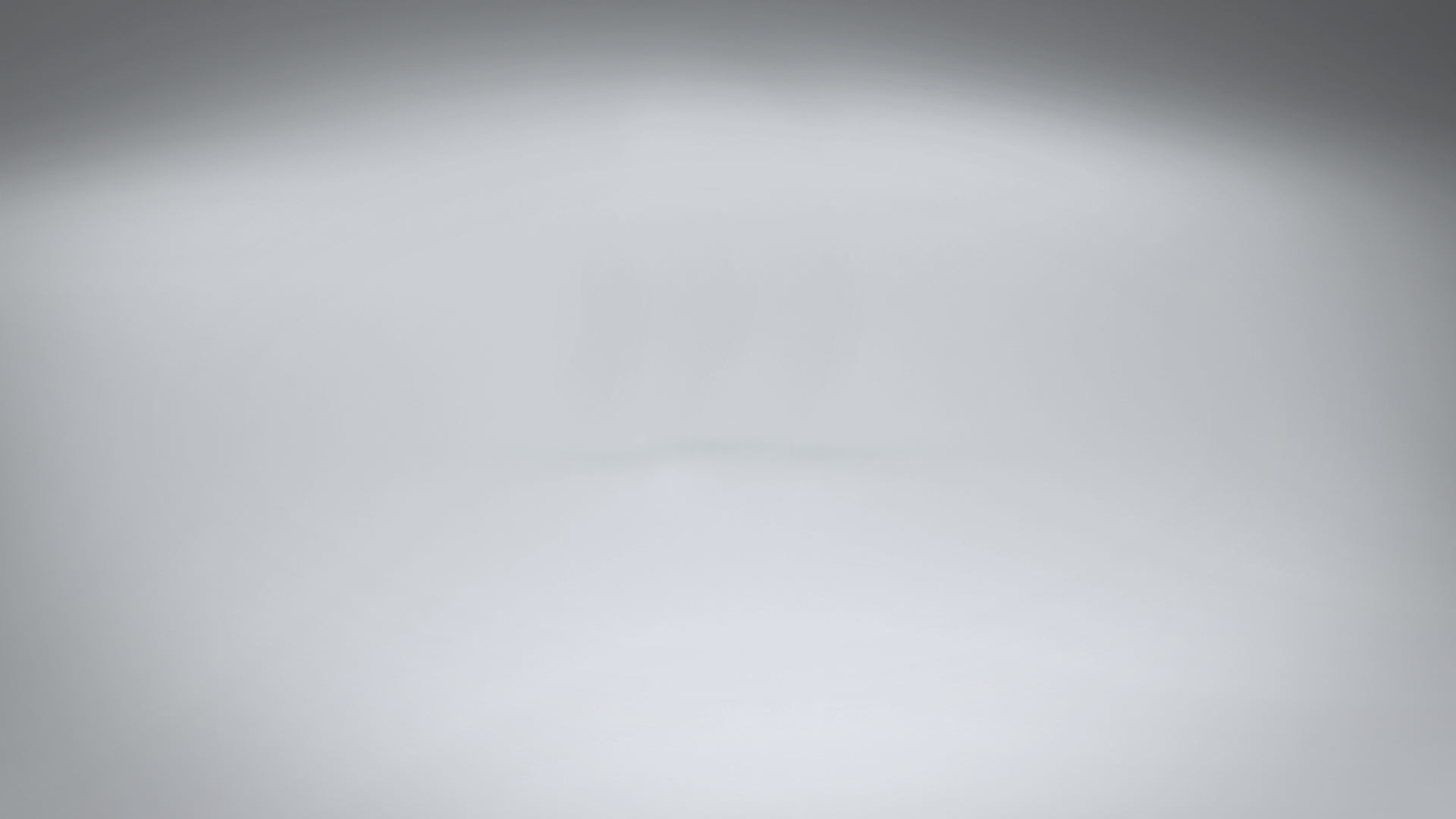 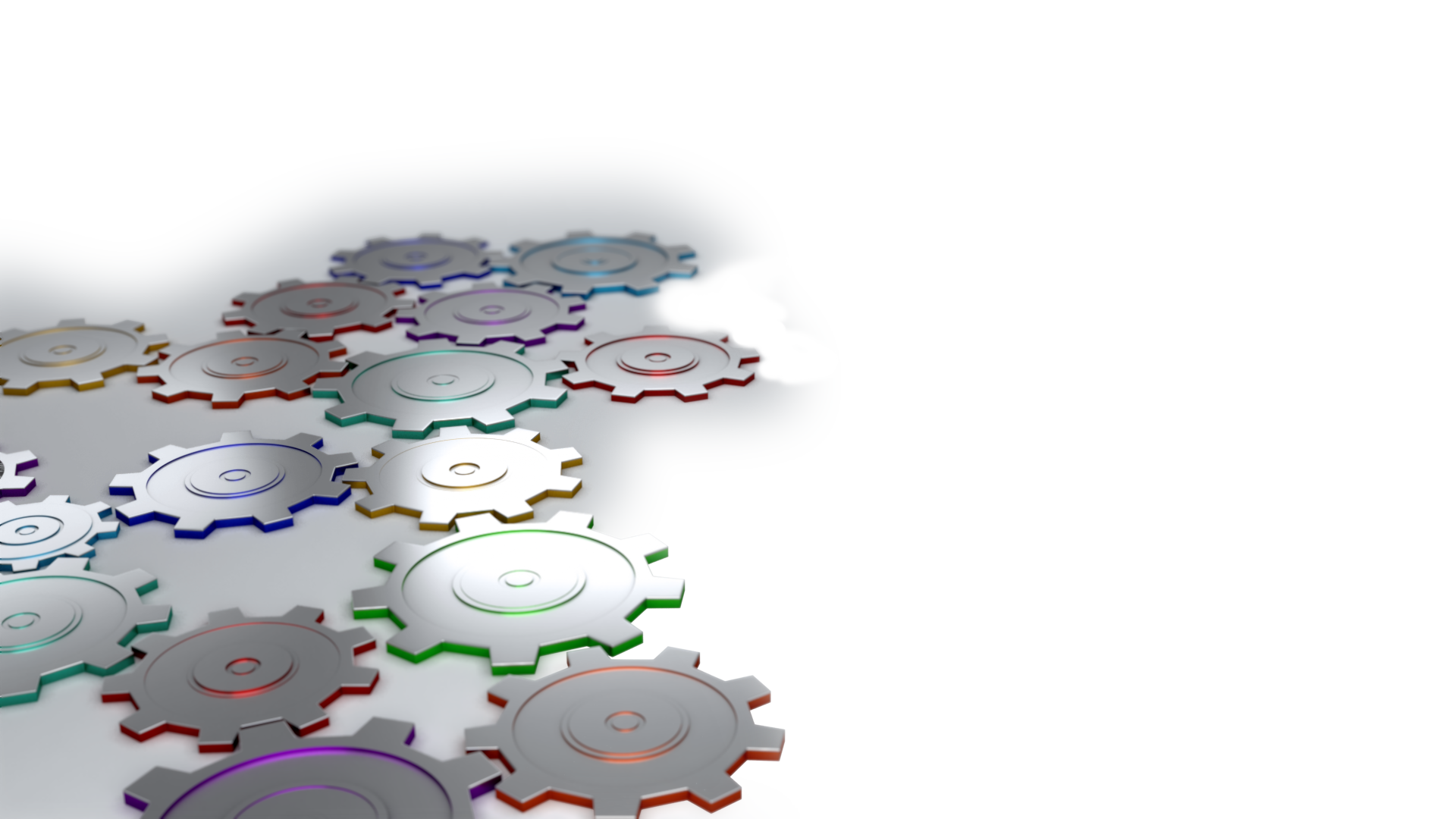 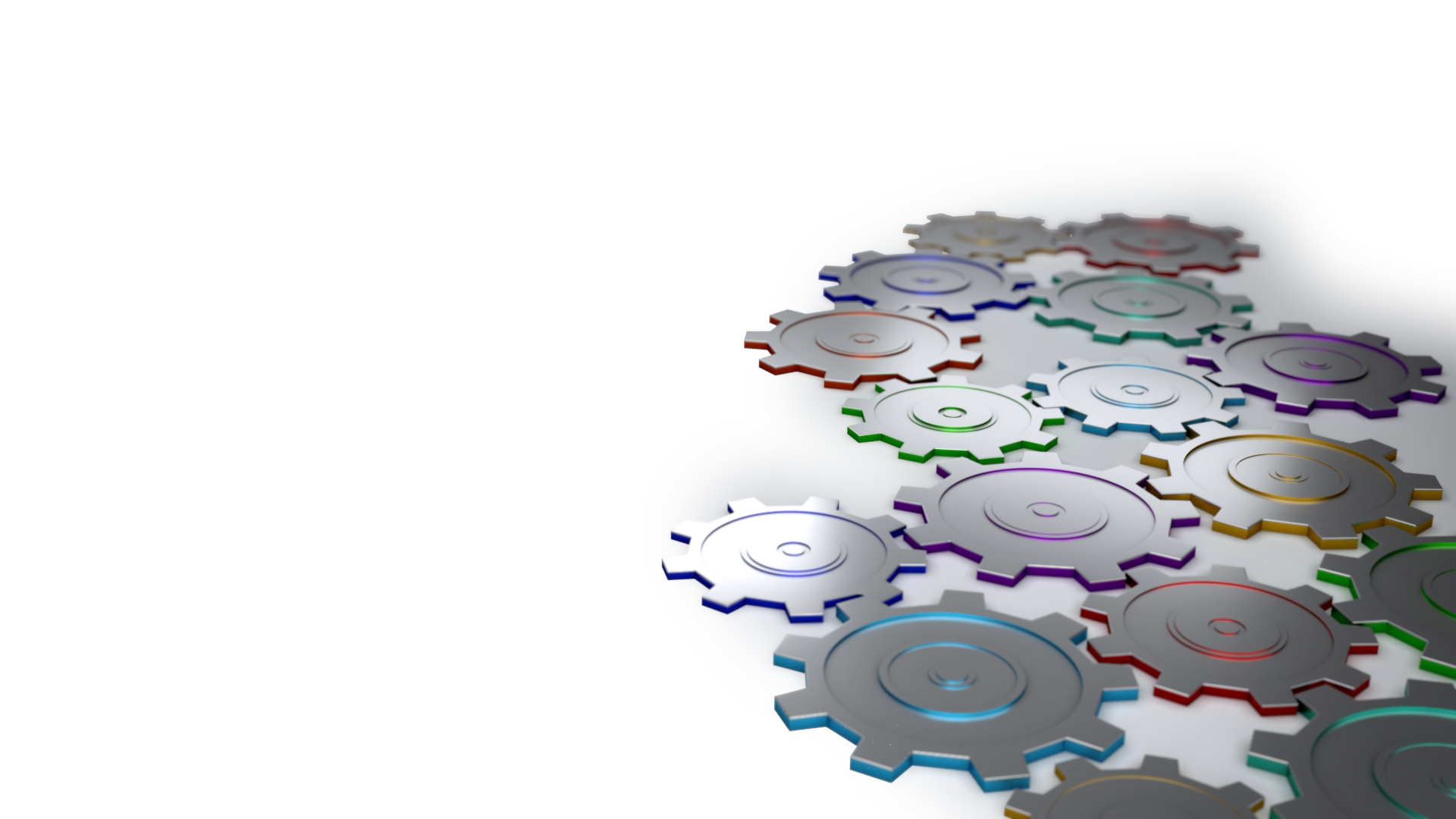 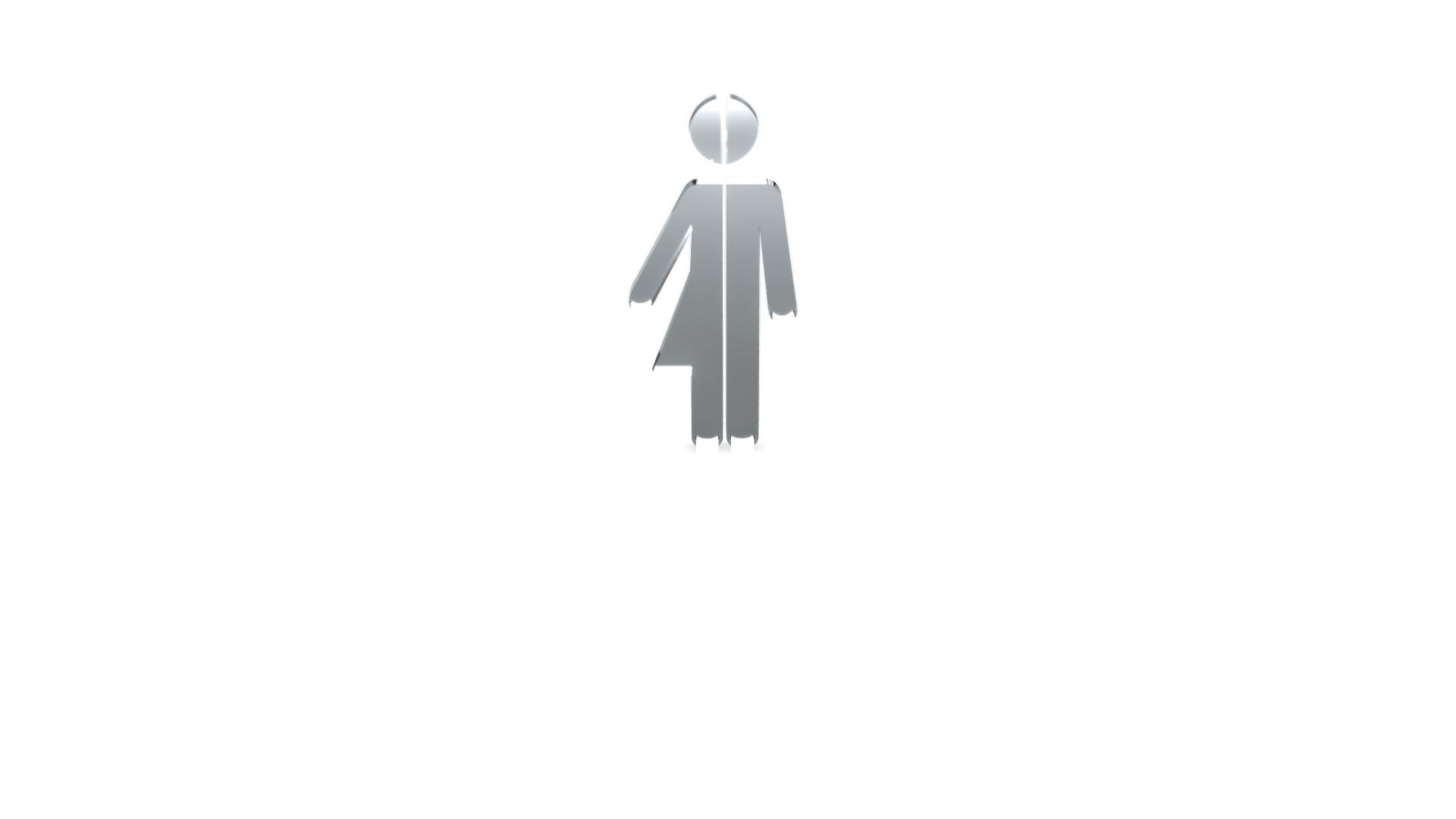 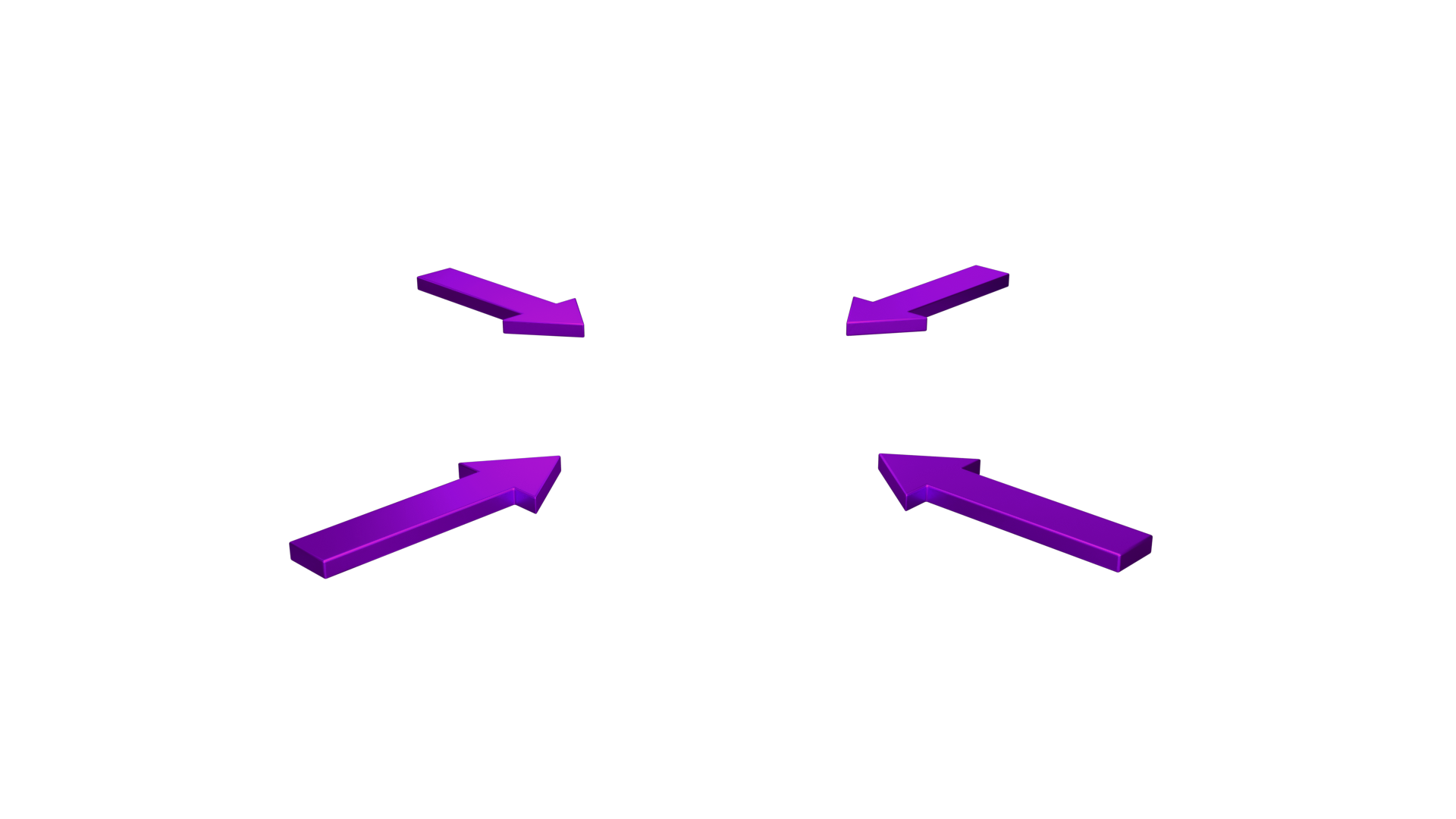 Secteurs d’influences
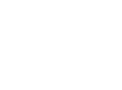 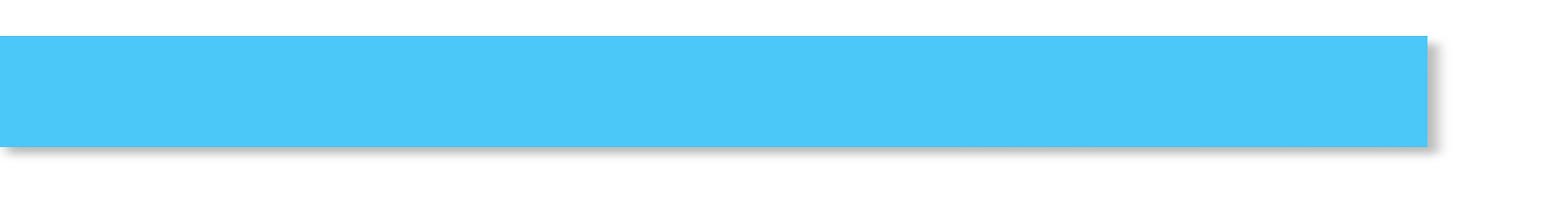 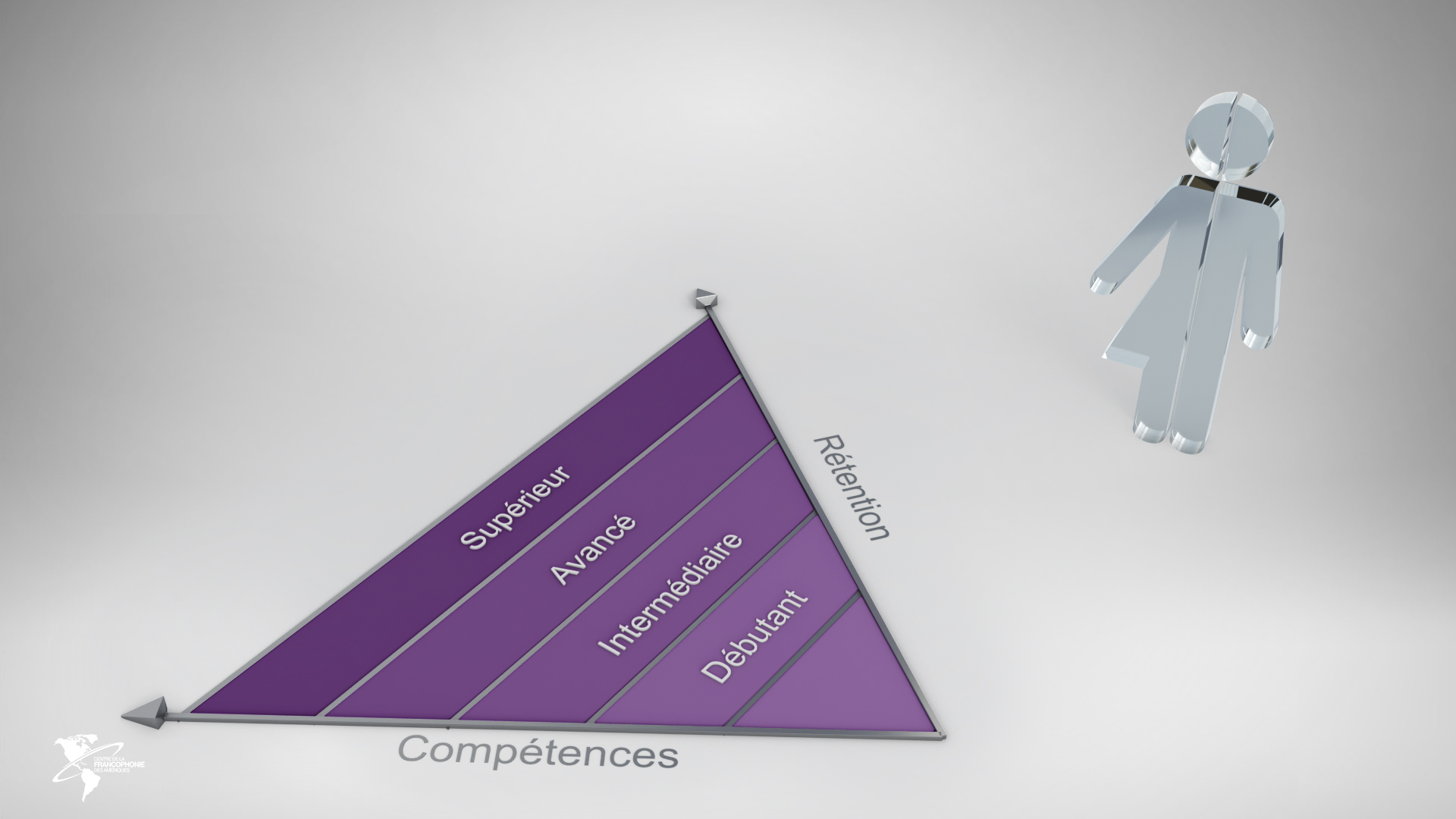 Compétences langagières
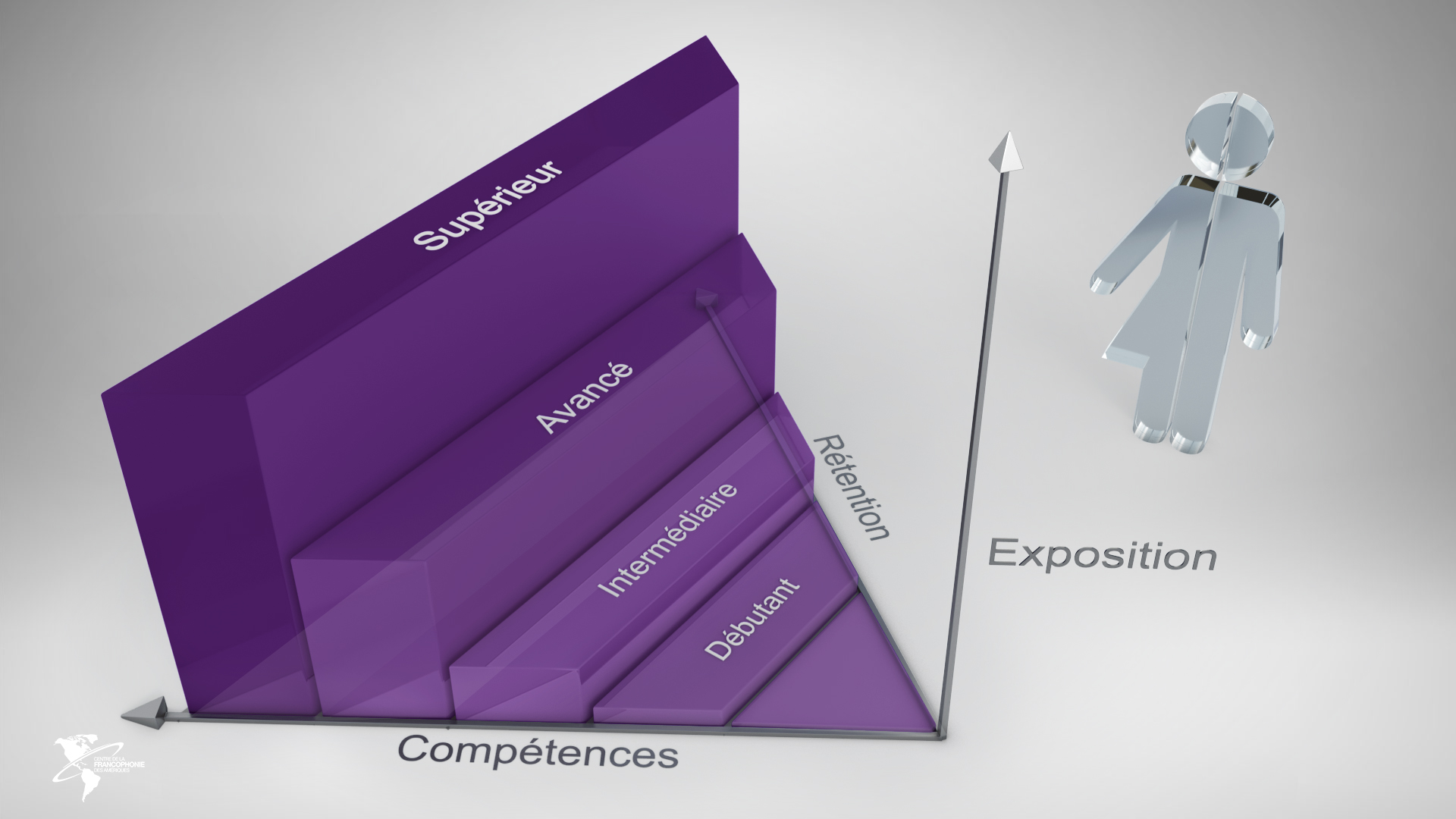 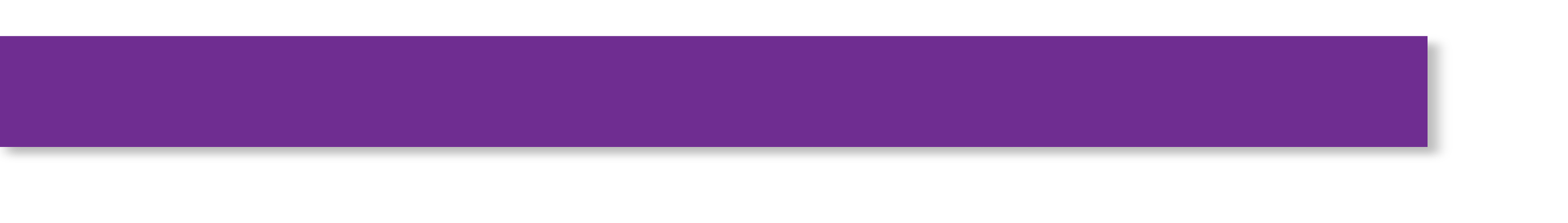 Fonctionnement cérébral
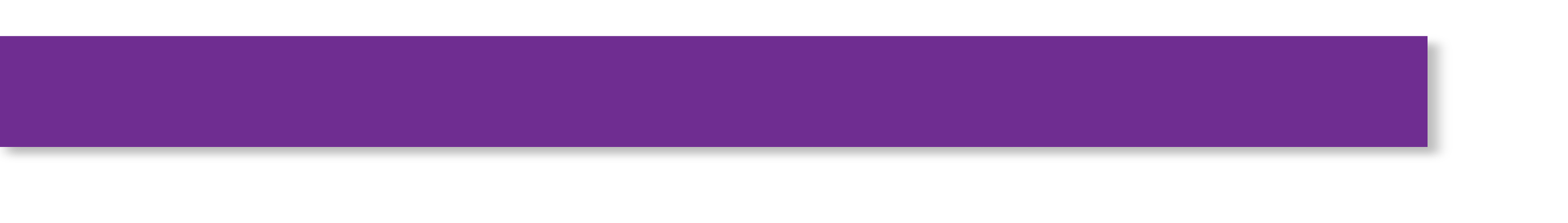 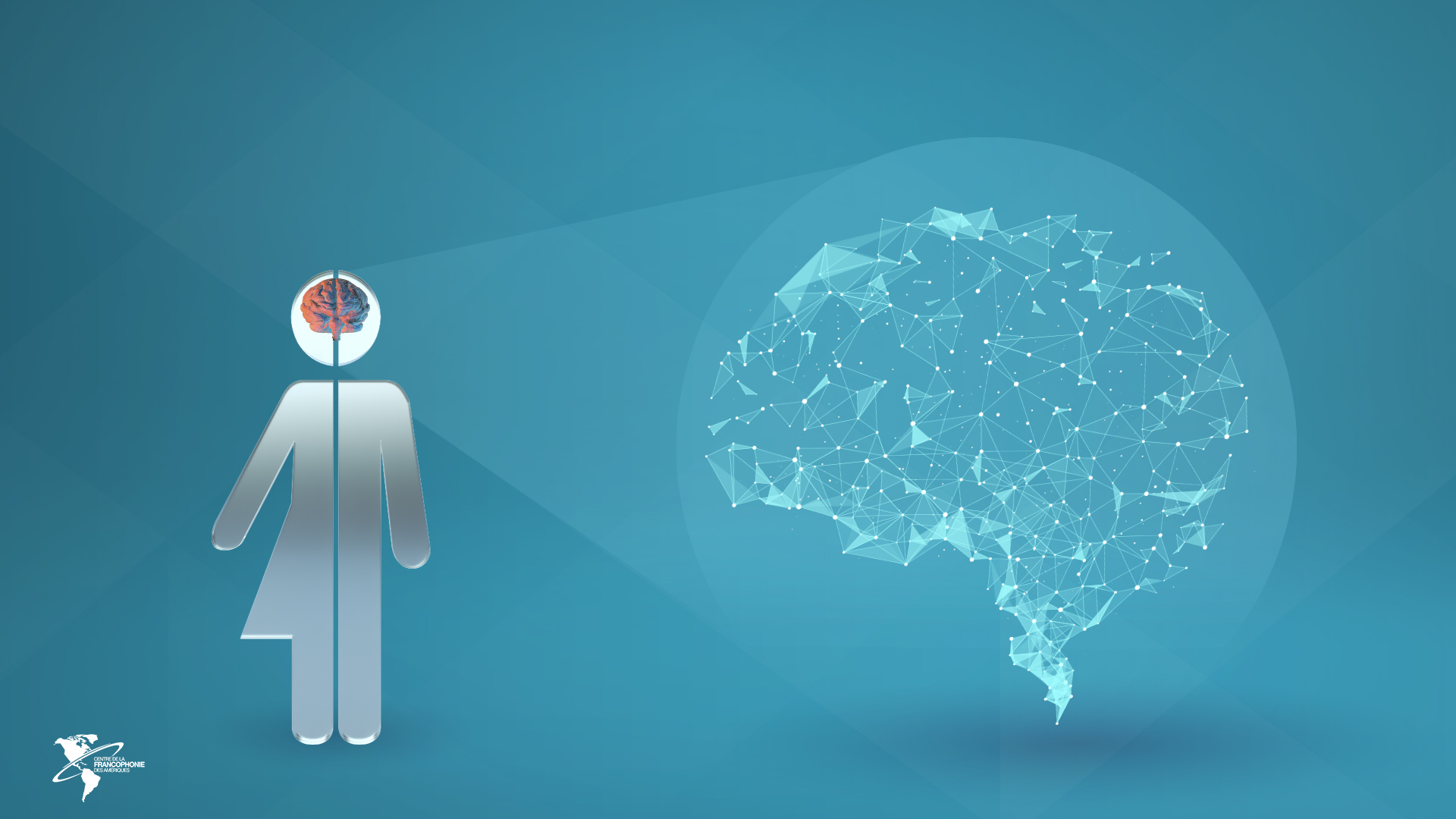 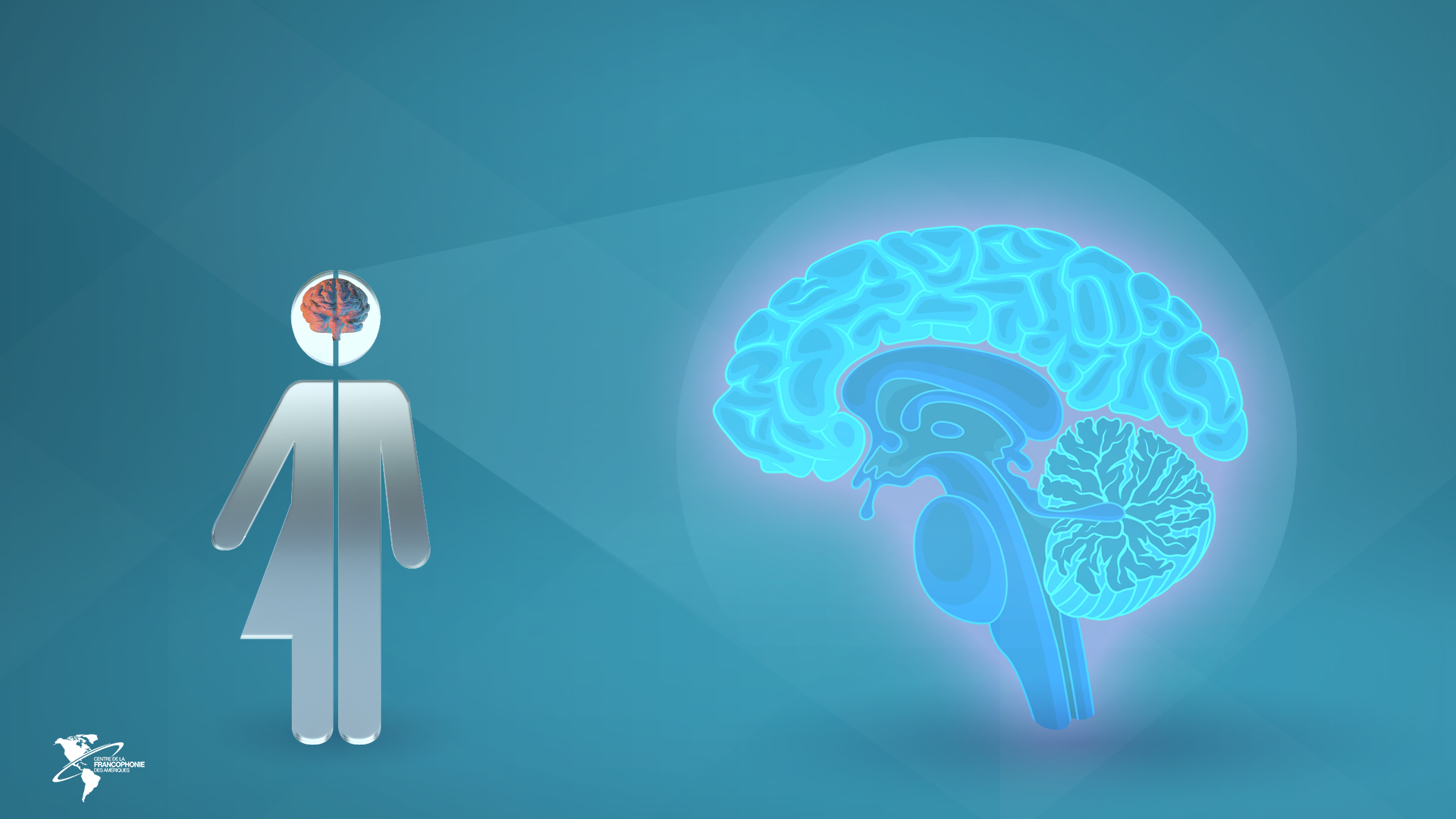 Fonctionnement cérébral
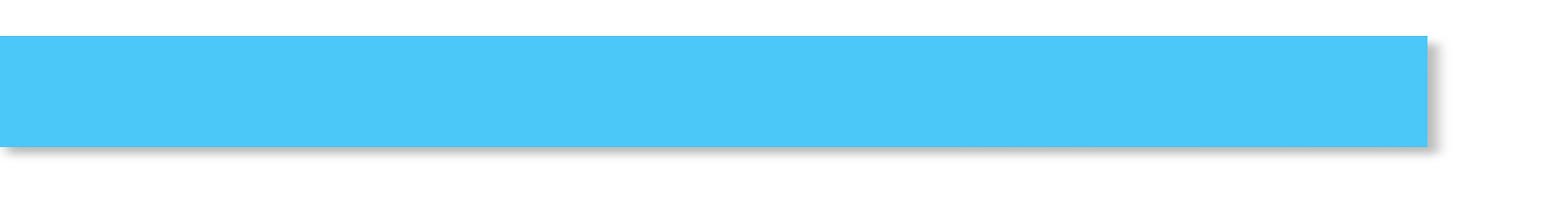 L’approche du Centre
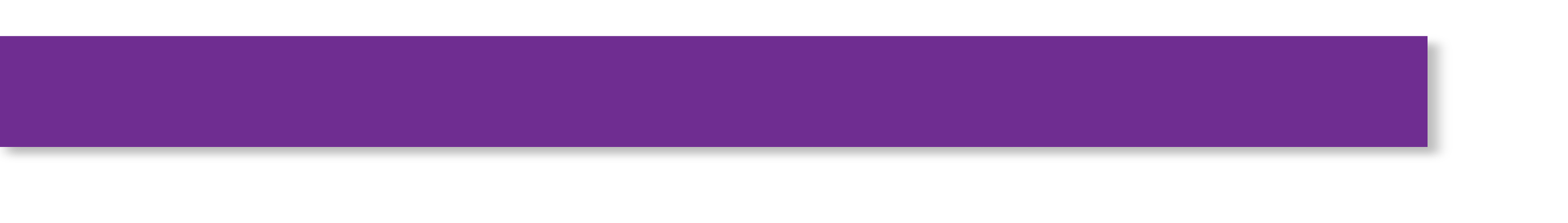 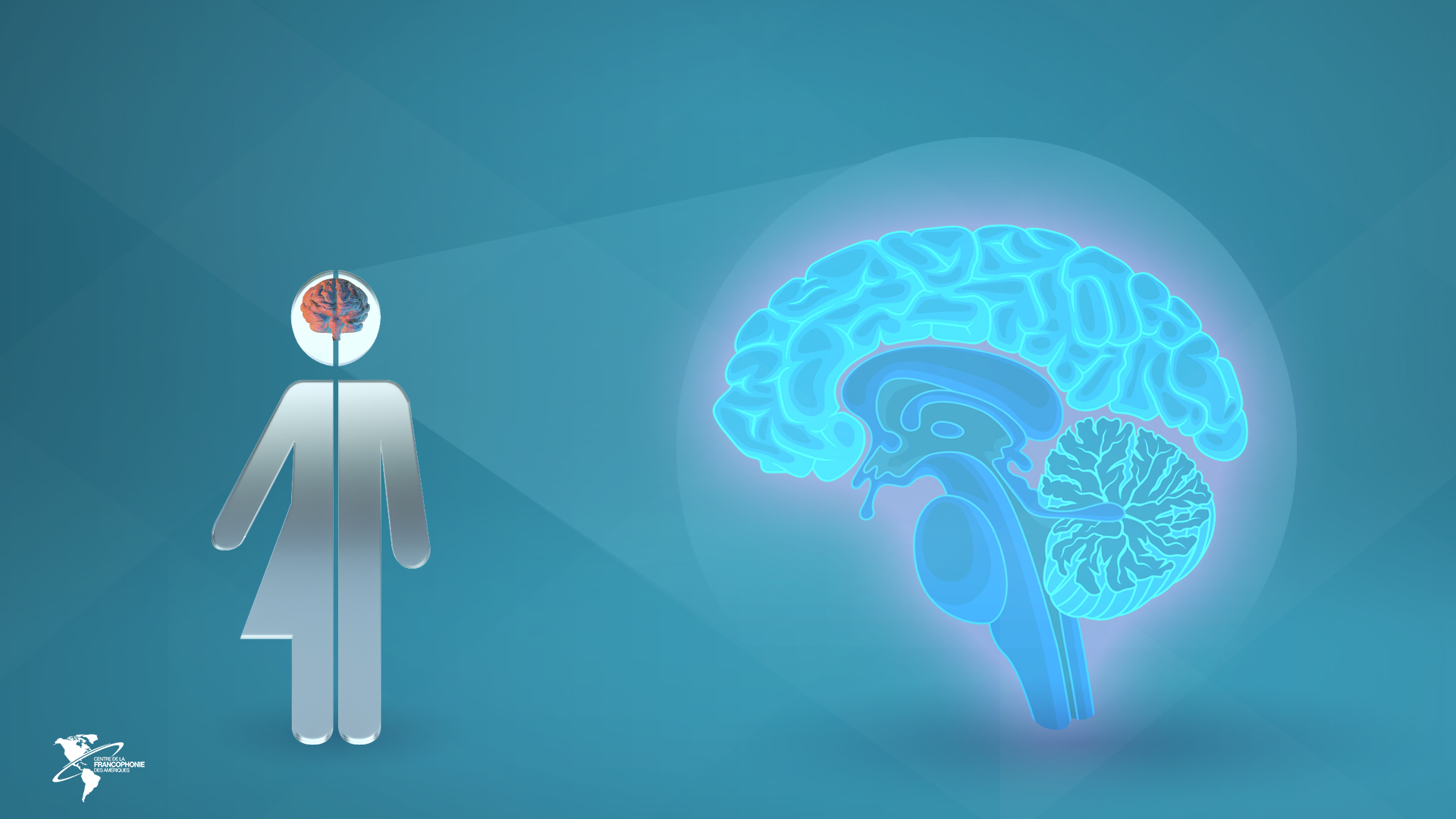 Fonctionnement cérébral
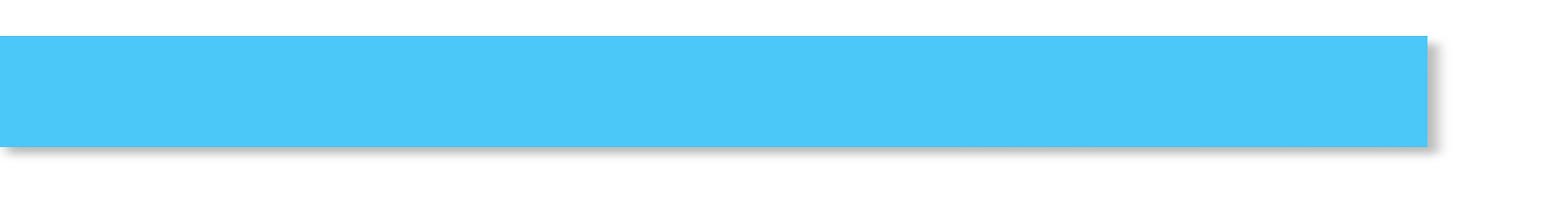 L’approche du Centre
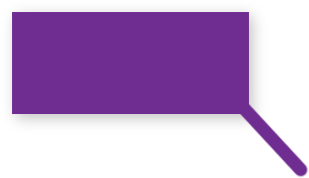 Cognitif (Néocortex)
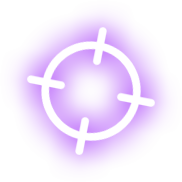 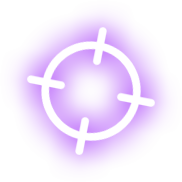 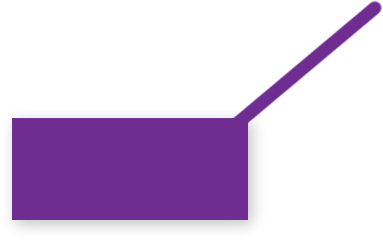 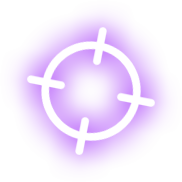 Affectif (Limbique)
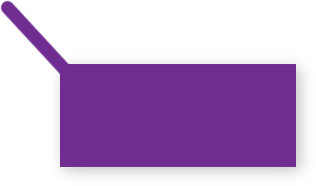 Primitif (Reptilien)
[Speaker Notes: Initial: # 16: Le fonctionnement cérébral
Animation: Apparition des noms (Non automatique) – Puis des cibles]
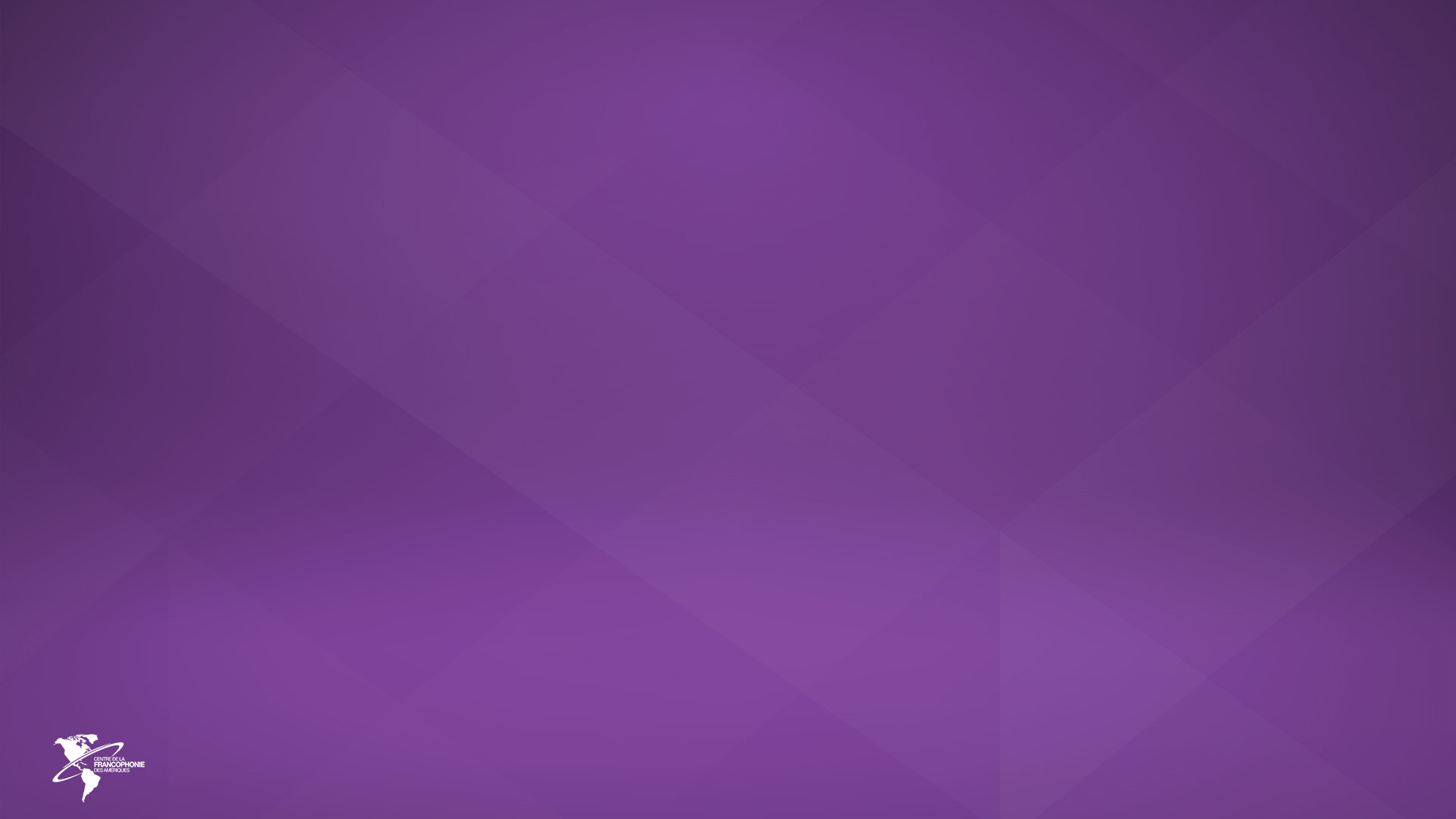 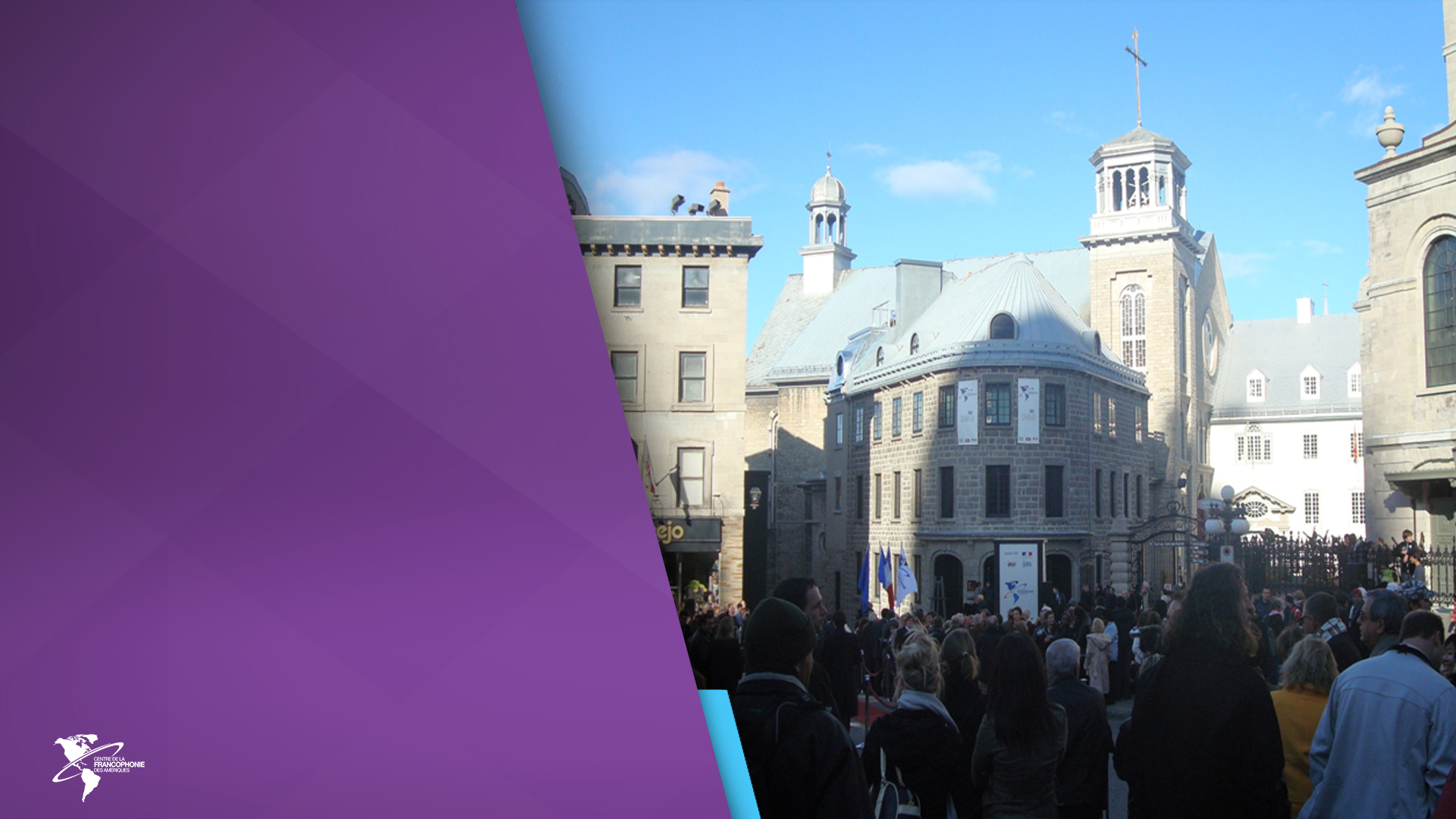 Le Centre de la francophonie des Amériques
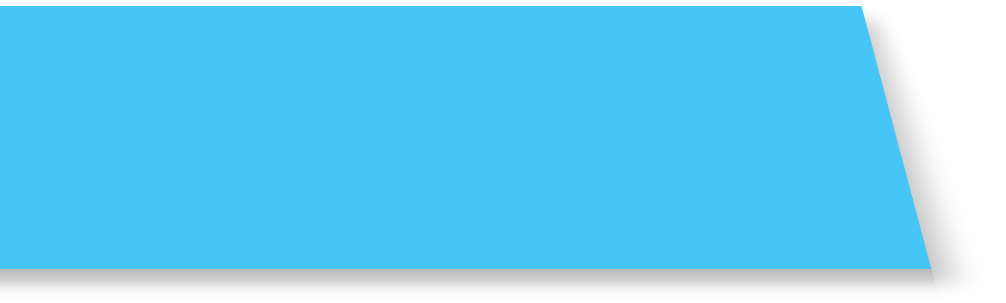 Inauguration officielle du Centre, le 17 octobre 2008 par le premier ministre du Québec et le président de la République française.
[Speaker Notes: Initial: # 2:  Loi et inauguration]
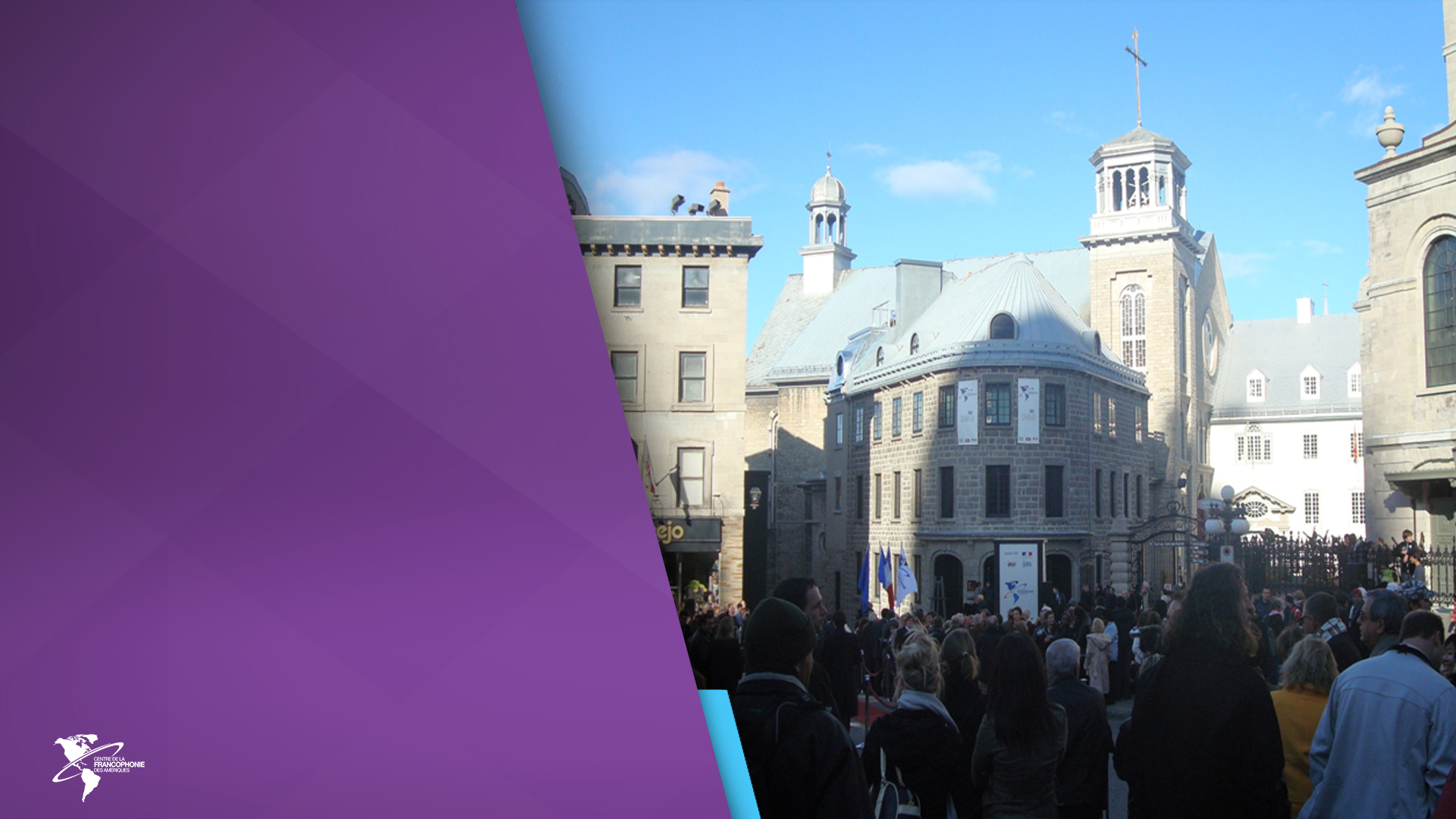 Le Centre de la francophonie des Amériques
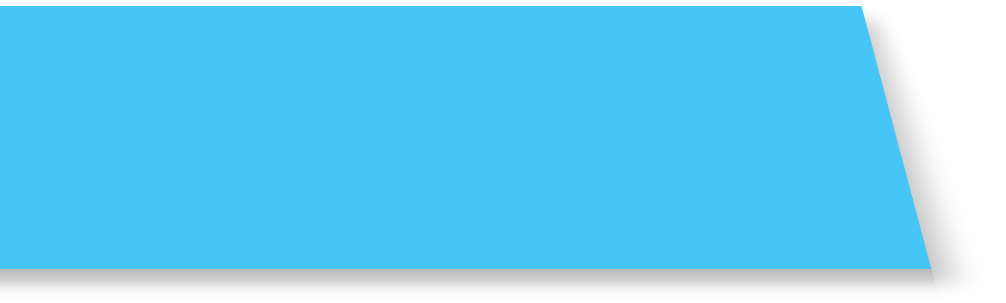 La loi sur le Centre est adoptée à l’unanimité le 13 décembre 2006 par l’Assemblée nationale du Québec.
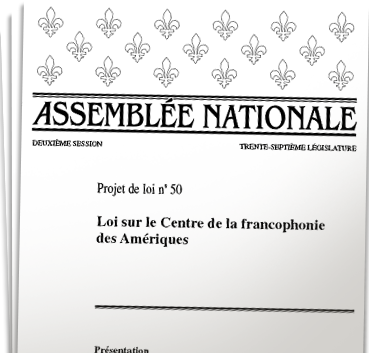 [Speaker Notes: Initial: # 2:  Loi et inauguration]
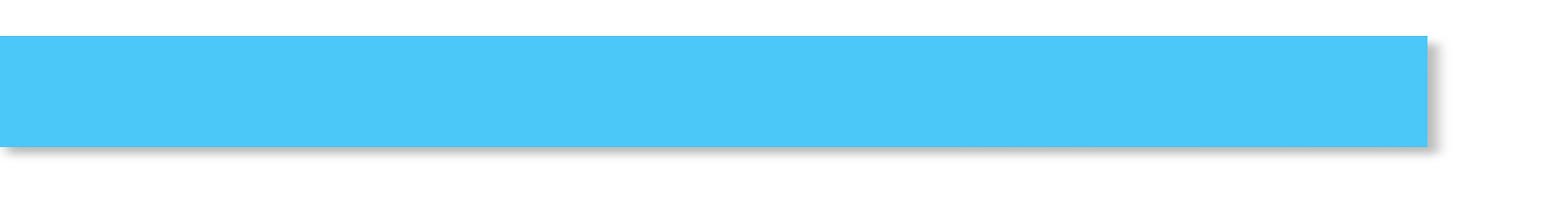 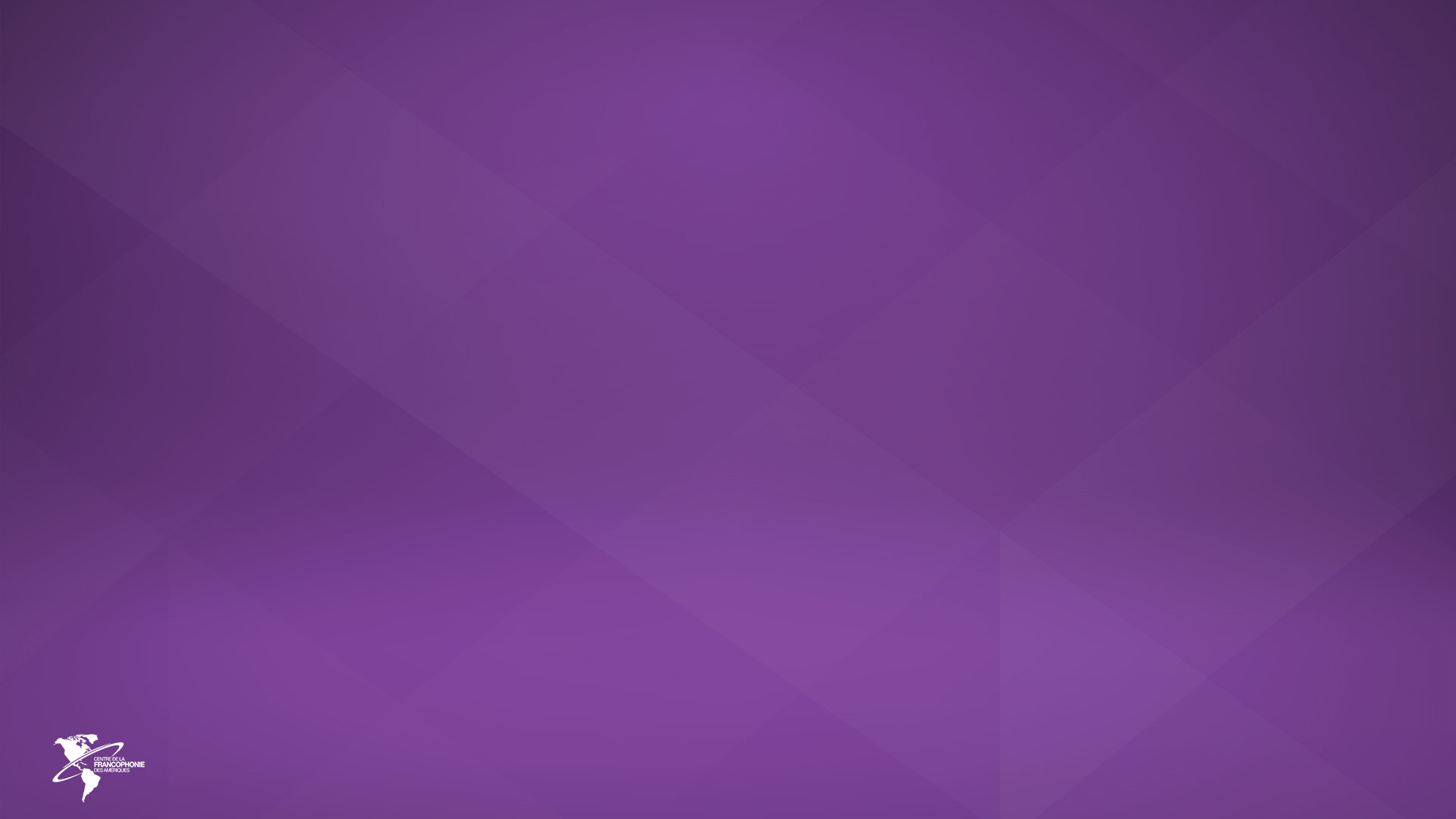 Notre mission
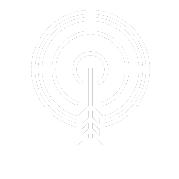 Le Centre a pour mission de contribuer à la promotion et à la mise en valeur d’une francophonie porteuse d’avenir pour la langue française dans le contexte de la diversité culturelle.
[Speaker Notes: Initial: # 3: Mission et Vision]
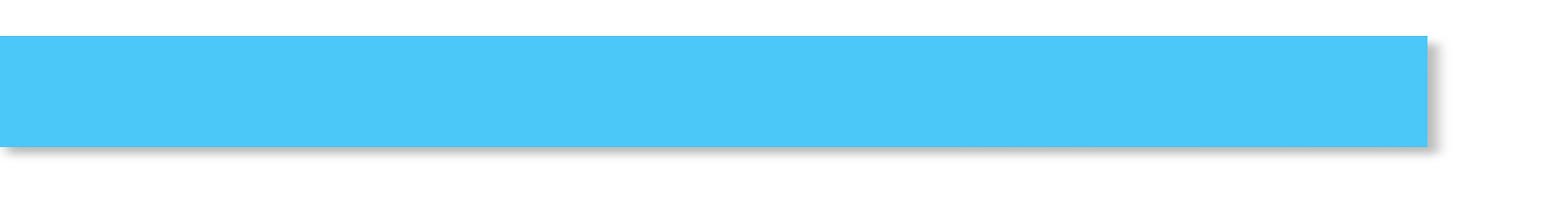 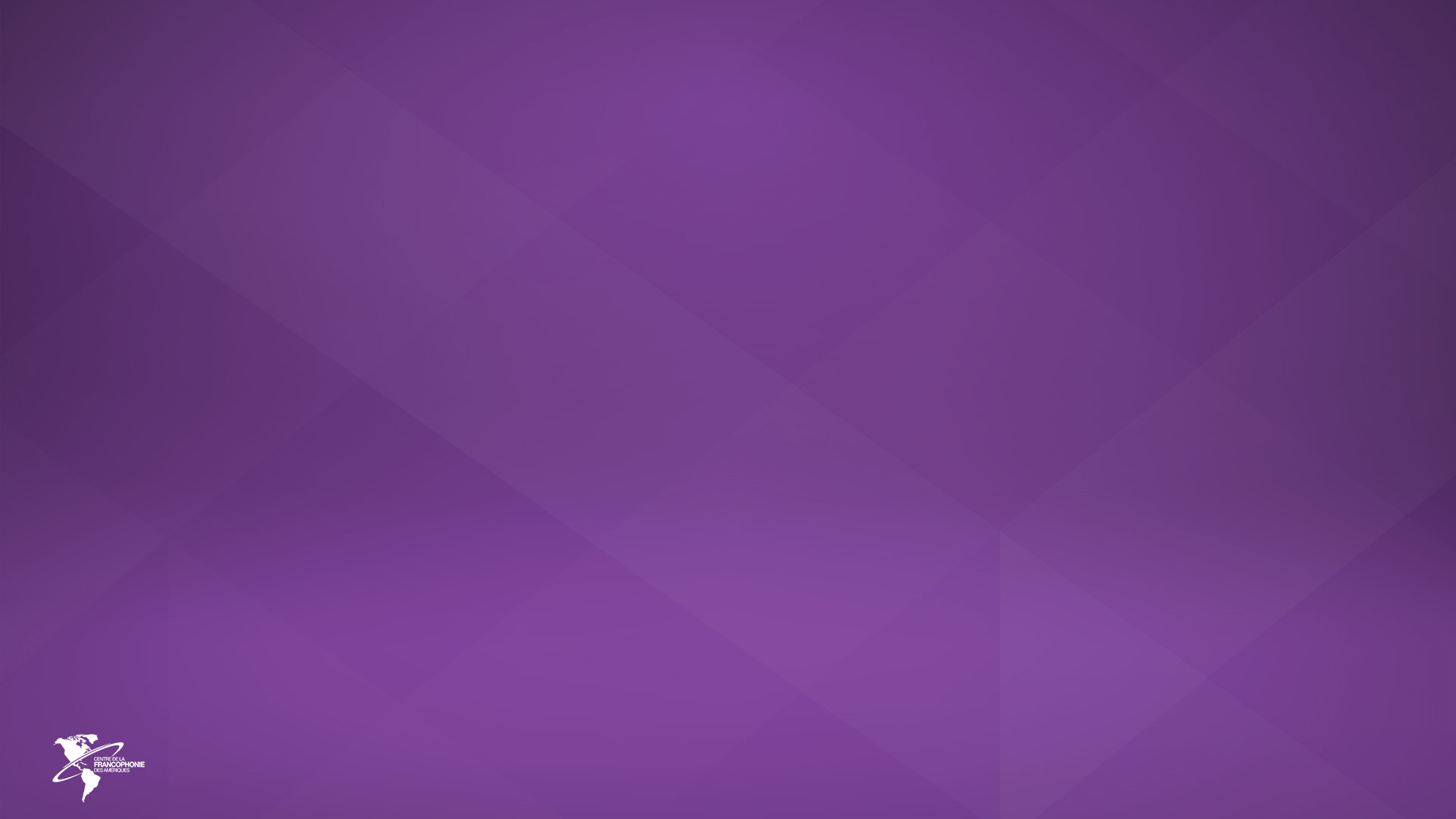 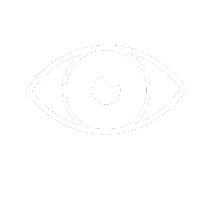 Notre vision
La vision du Centre est celle d’une francophonie en mouvement, solidaire et inclusive, regroupant les Amériques et dont les liens durables stimulent les échanges et les actions.
[Speaker Notes: Initial: # 3: Mission et Vision]
Tisser des liens…
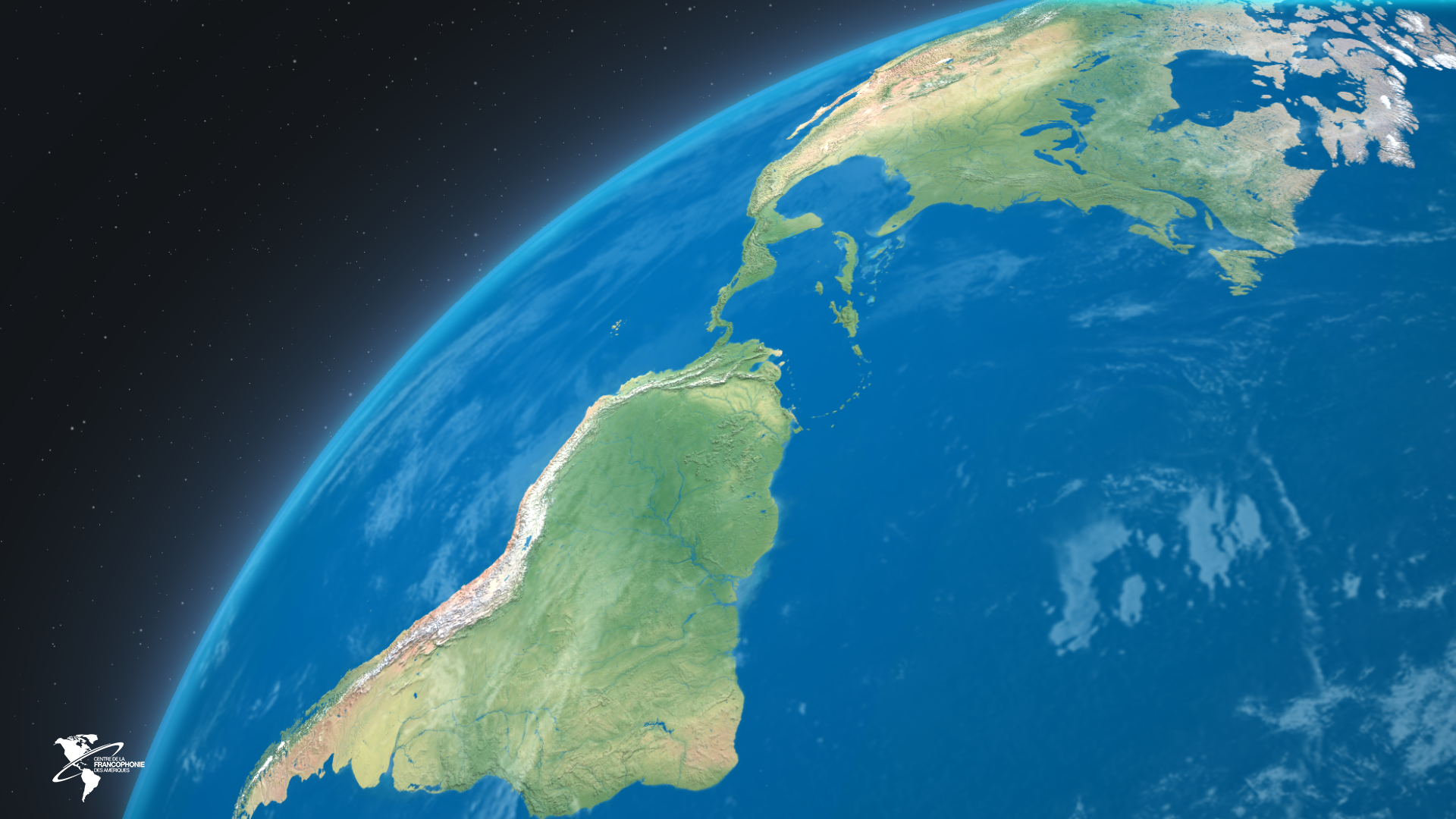 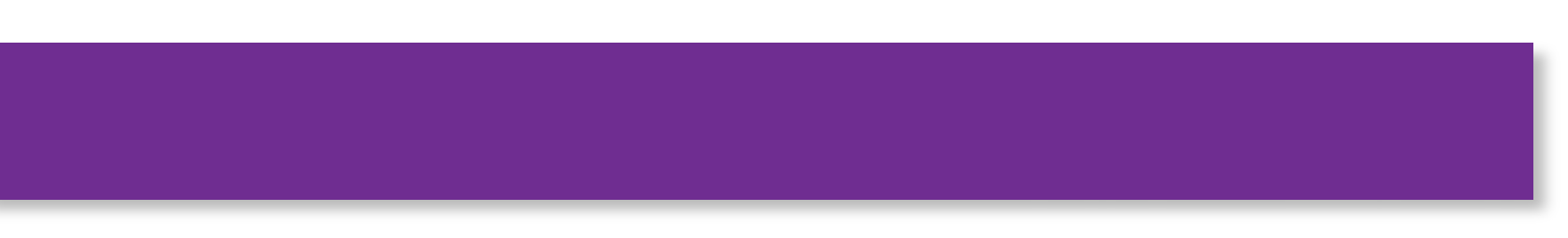 [Speaker Notes: Initial # 17 : Vivre ensemble, Alliances, Diversité]
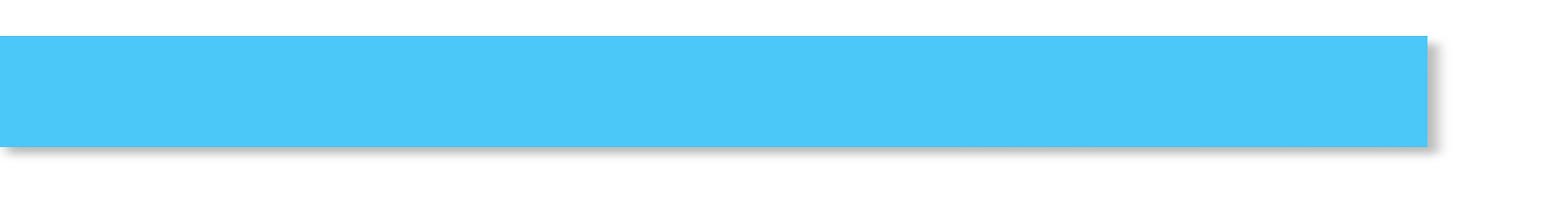 Le tissu social
[Speaker Notes: Initial # 17 : Vivre ensemble, Alliances, Diversité
Animation: Titre qui s’effaceActivation de la constellation
Apparition du texte]
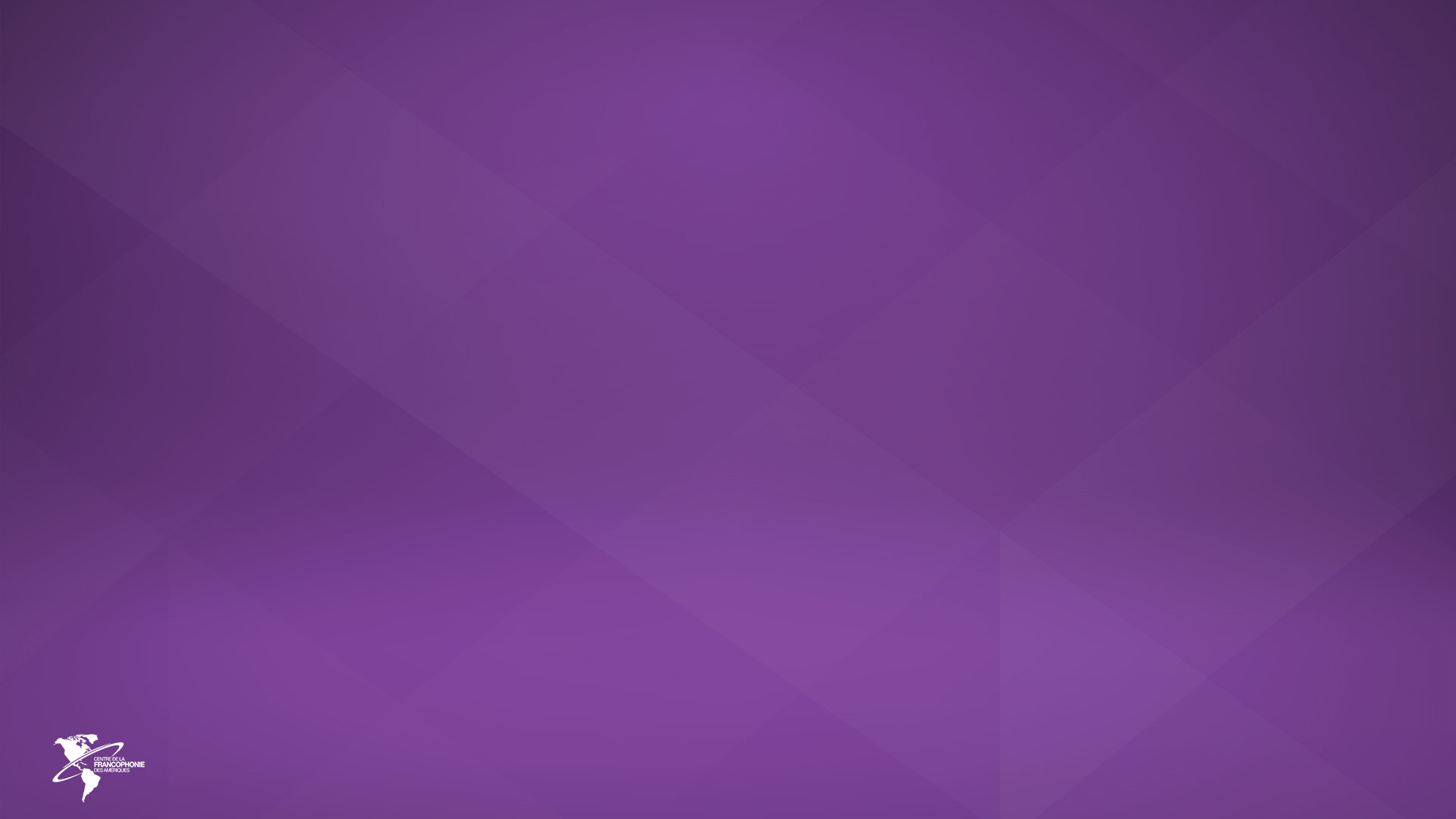 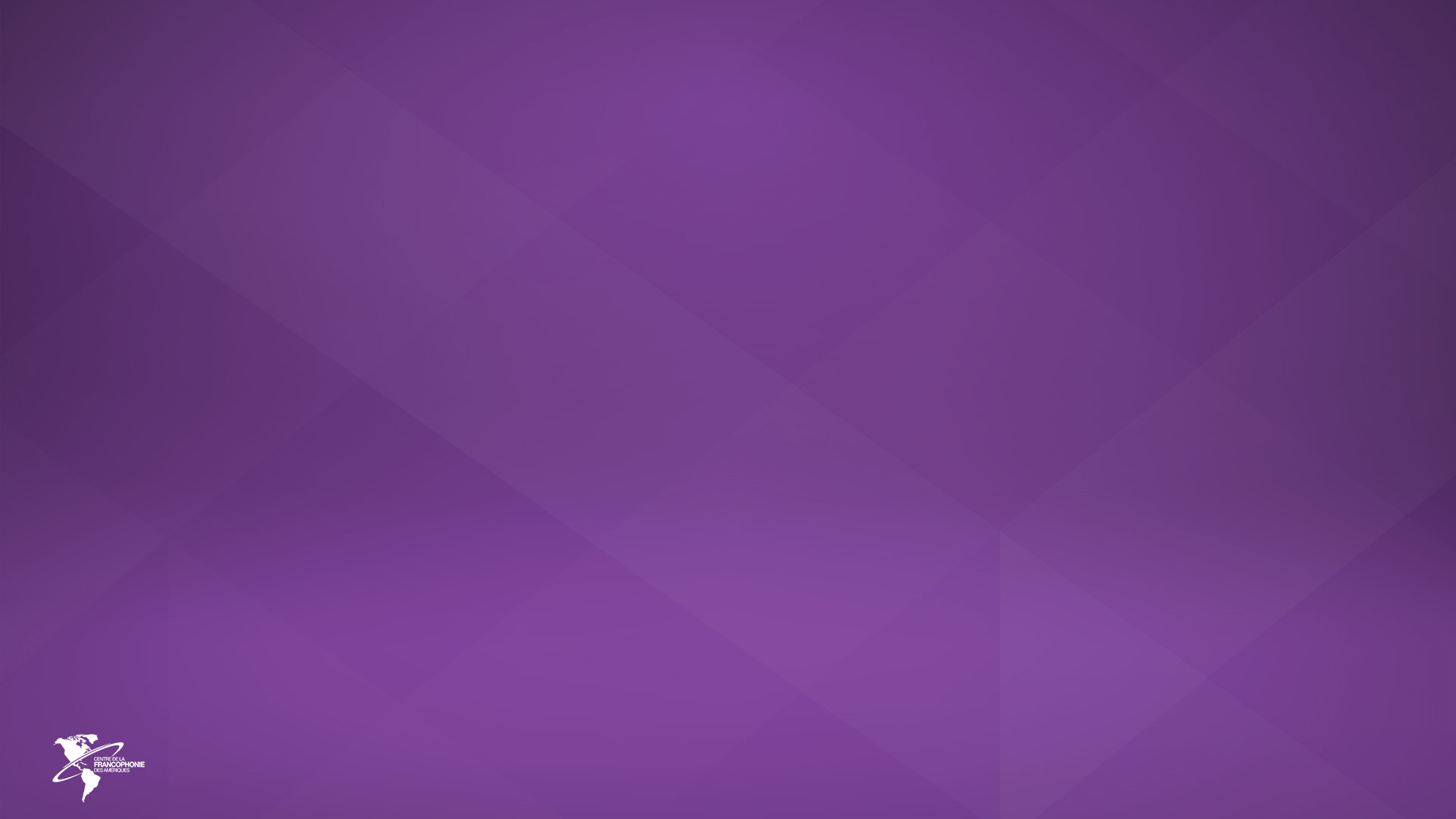 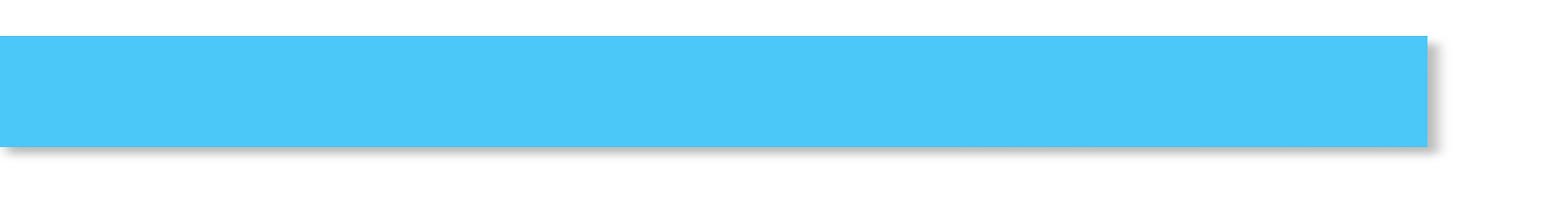 Les outils que nous procurons
[Speaker Notes: Titre de la section]
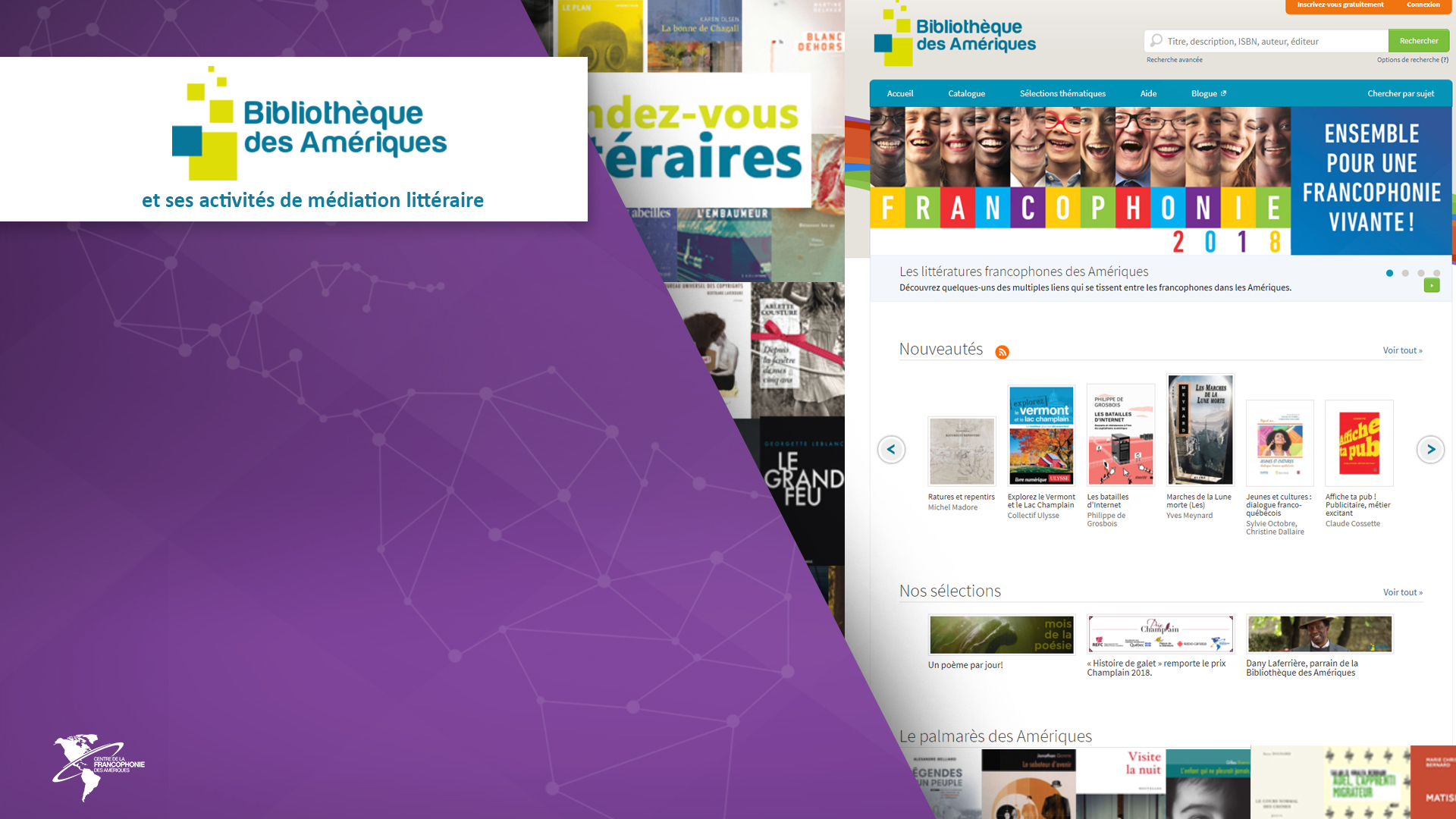 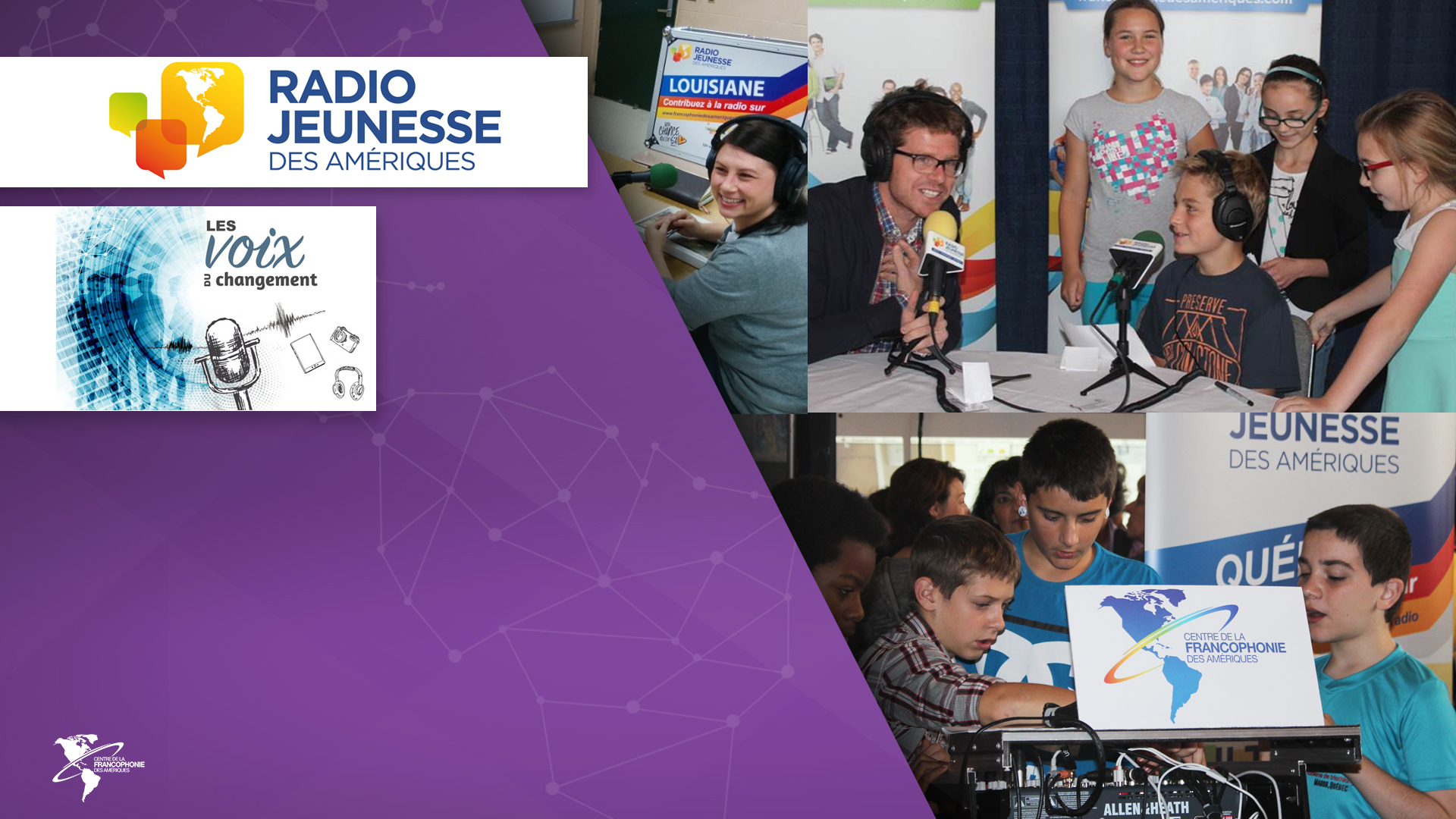 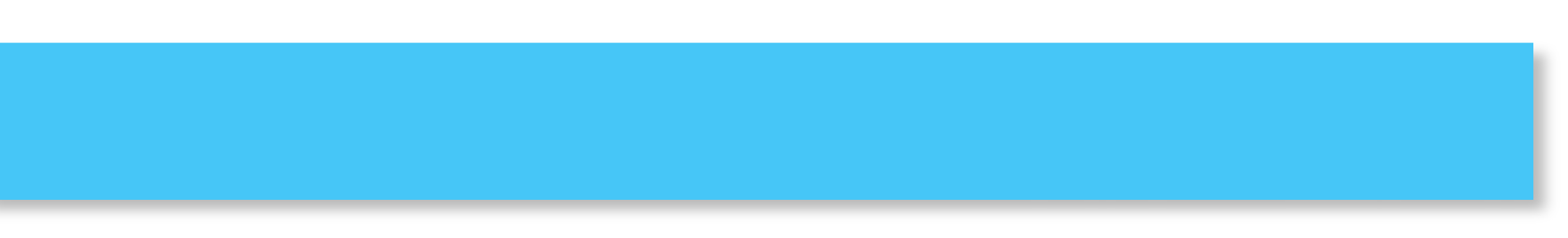 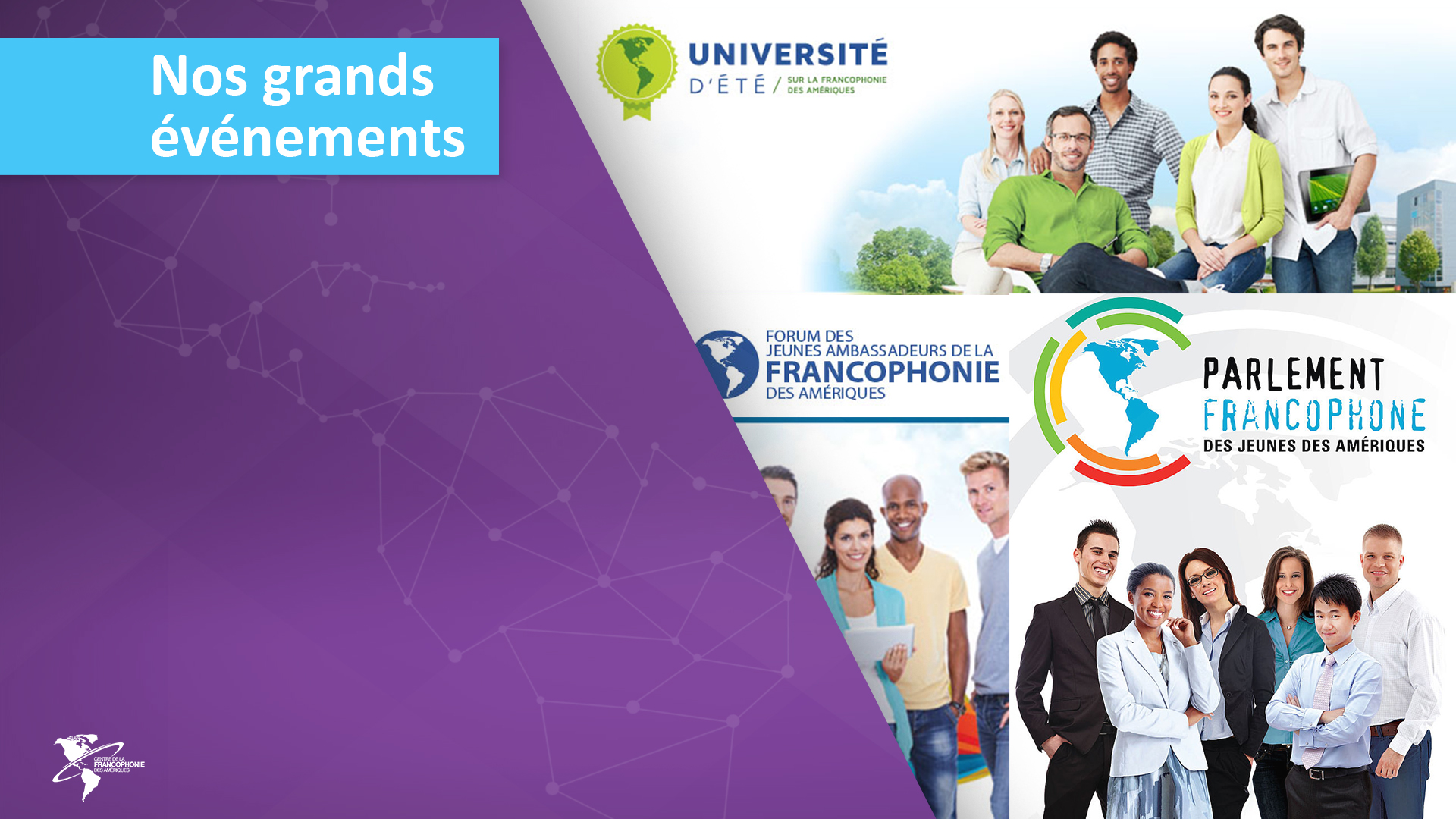 Nos grands événements
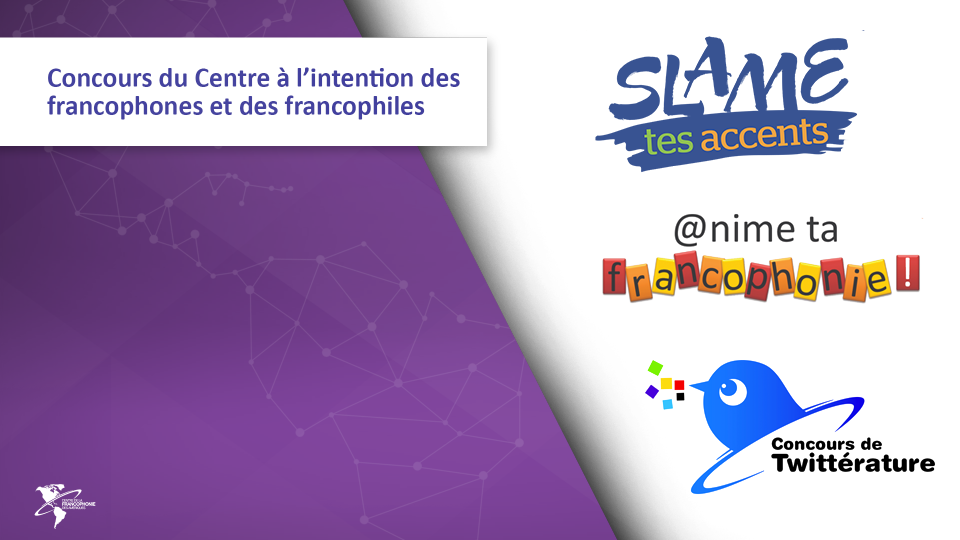 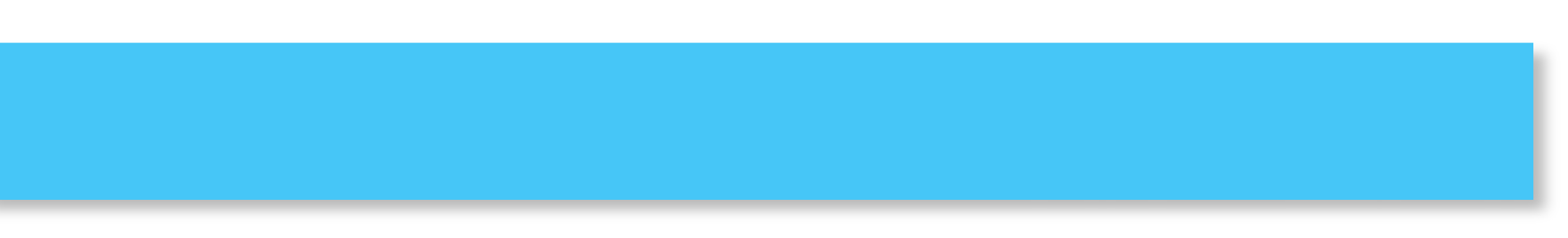 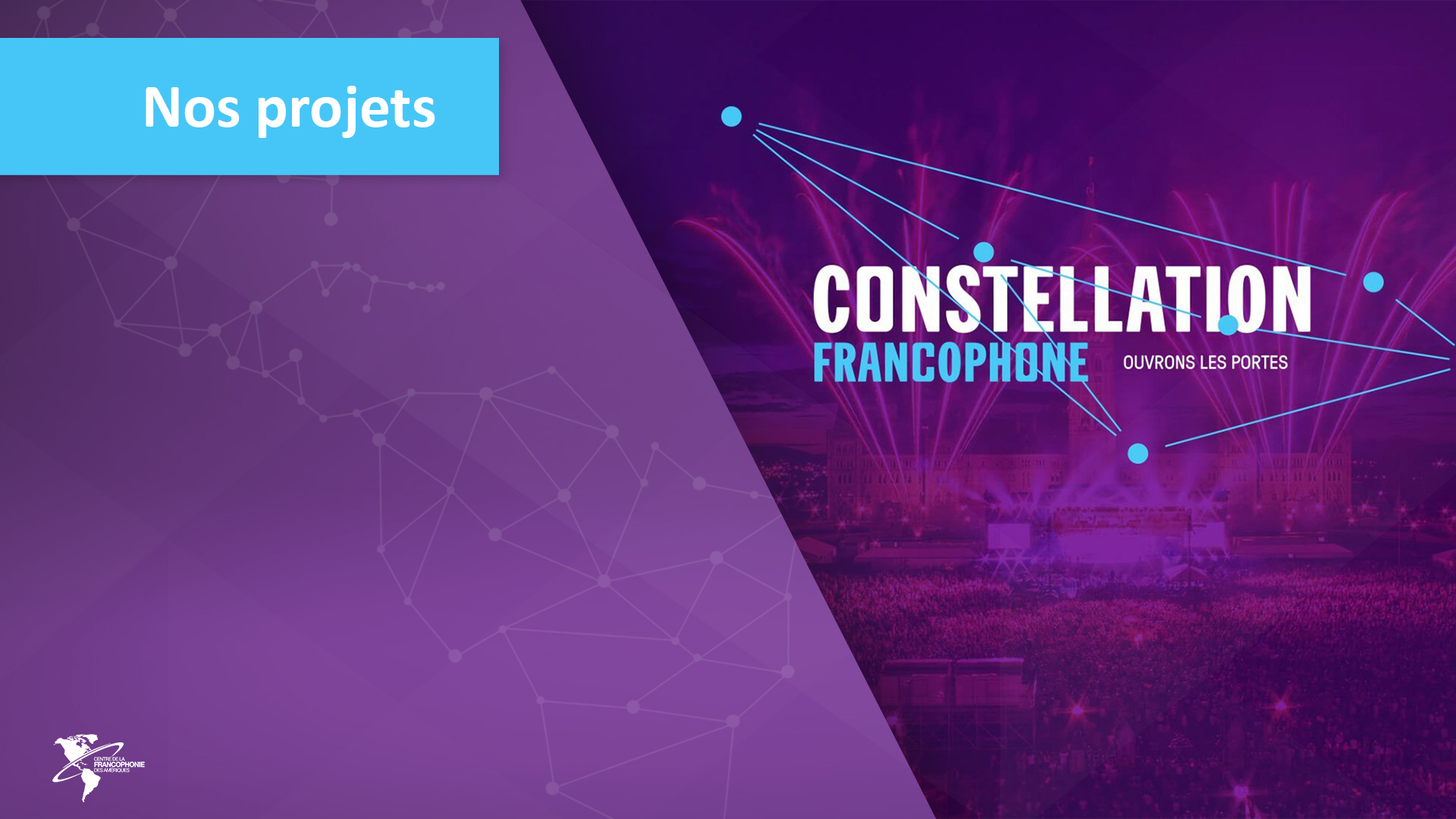 Nos projets
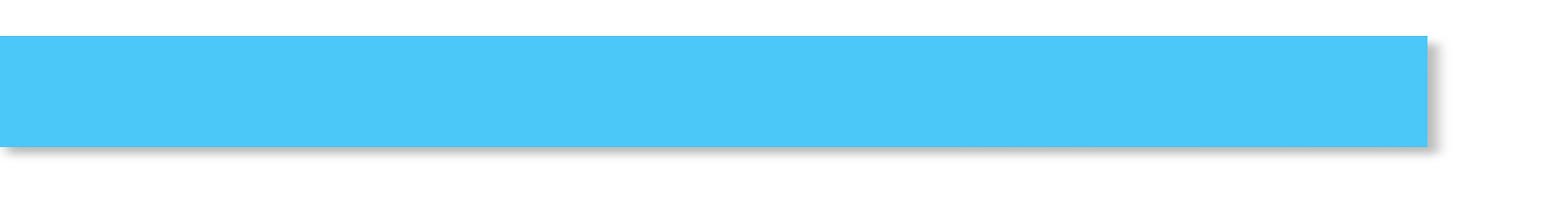 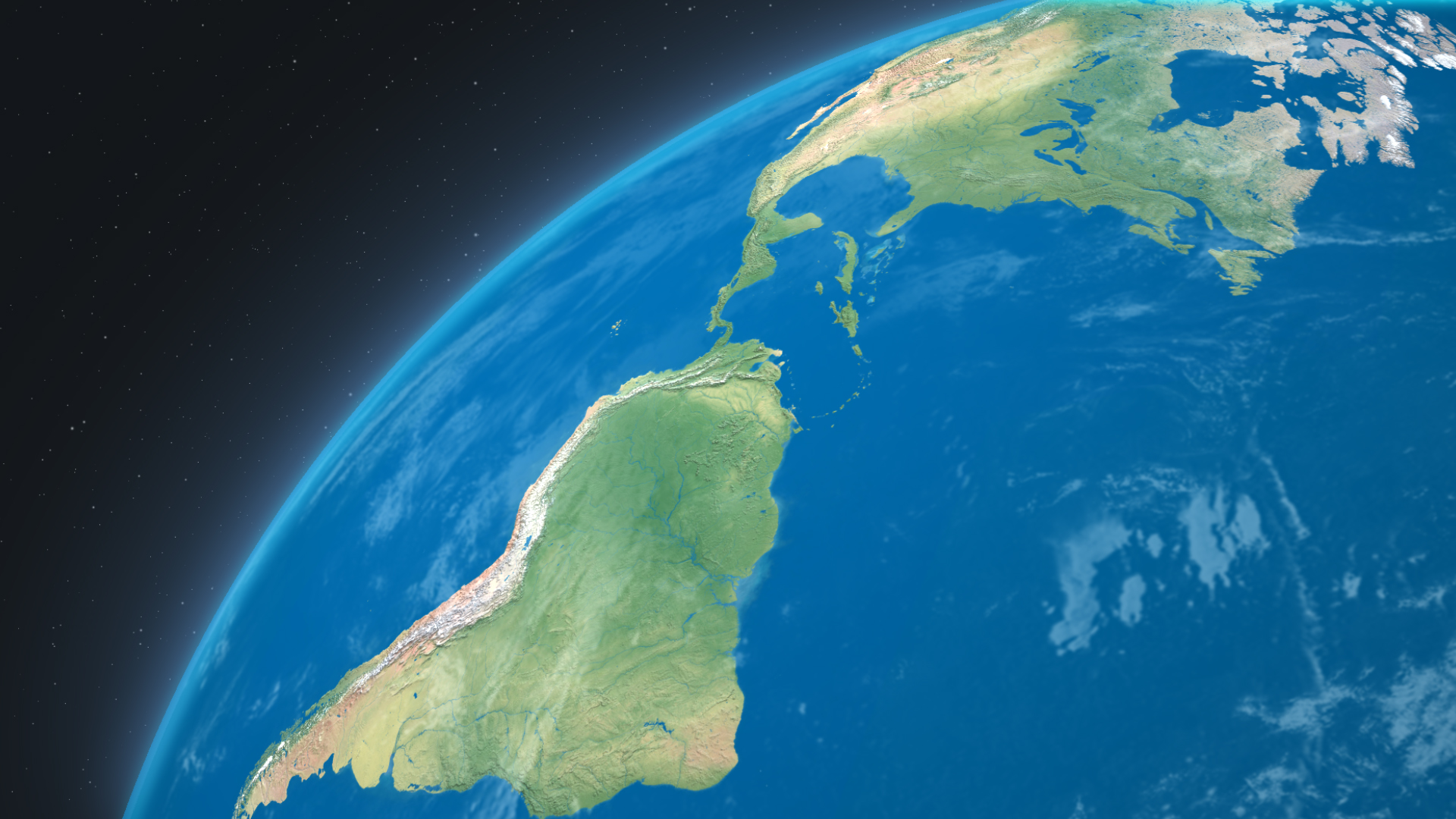 Circuit touristique
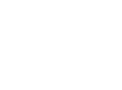 [Speaker Notes: Initial # 28]
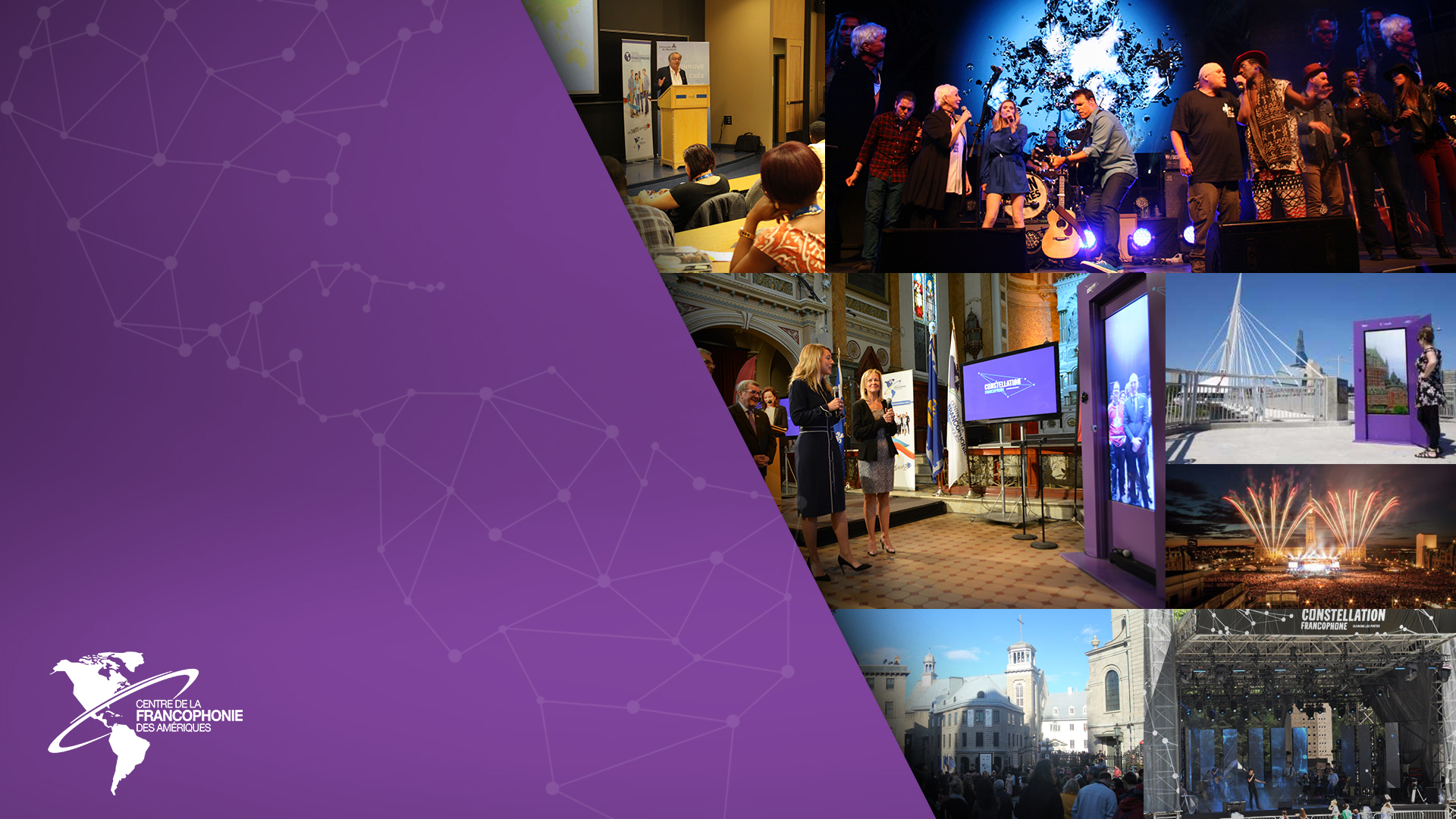 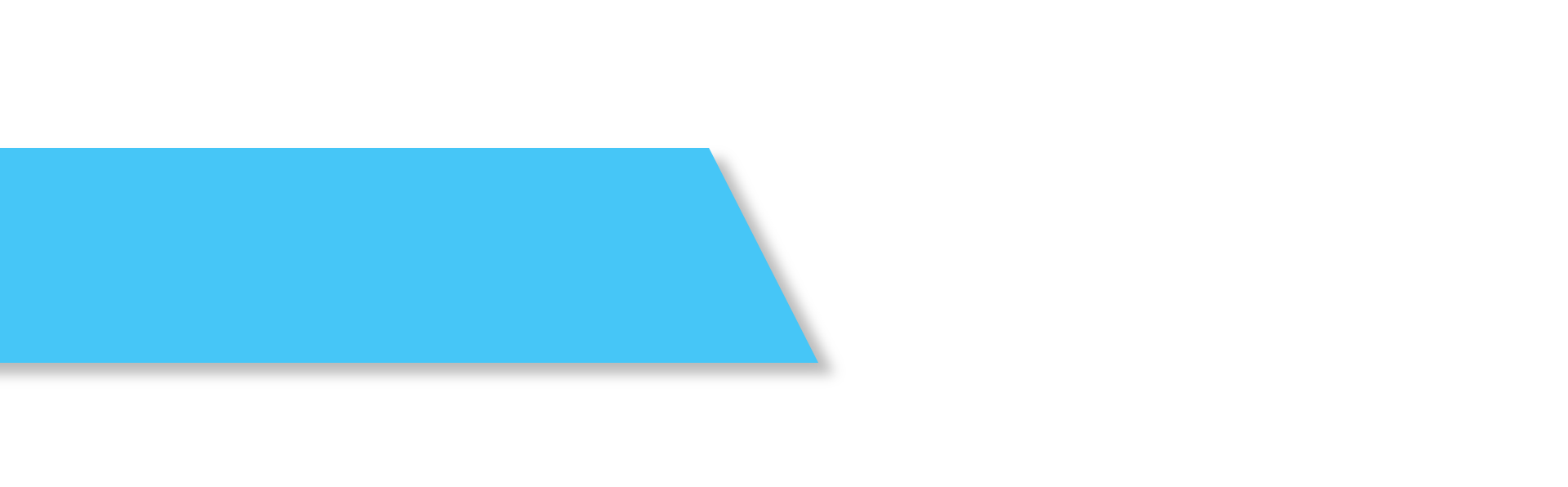 CENTRE DE LA FRANCOPHONIE DES AMÉRIQUES
MERCI !
Merci!
[Speaker Notes: Initial # 29: Merci]